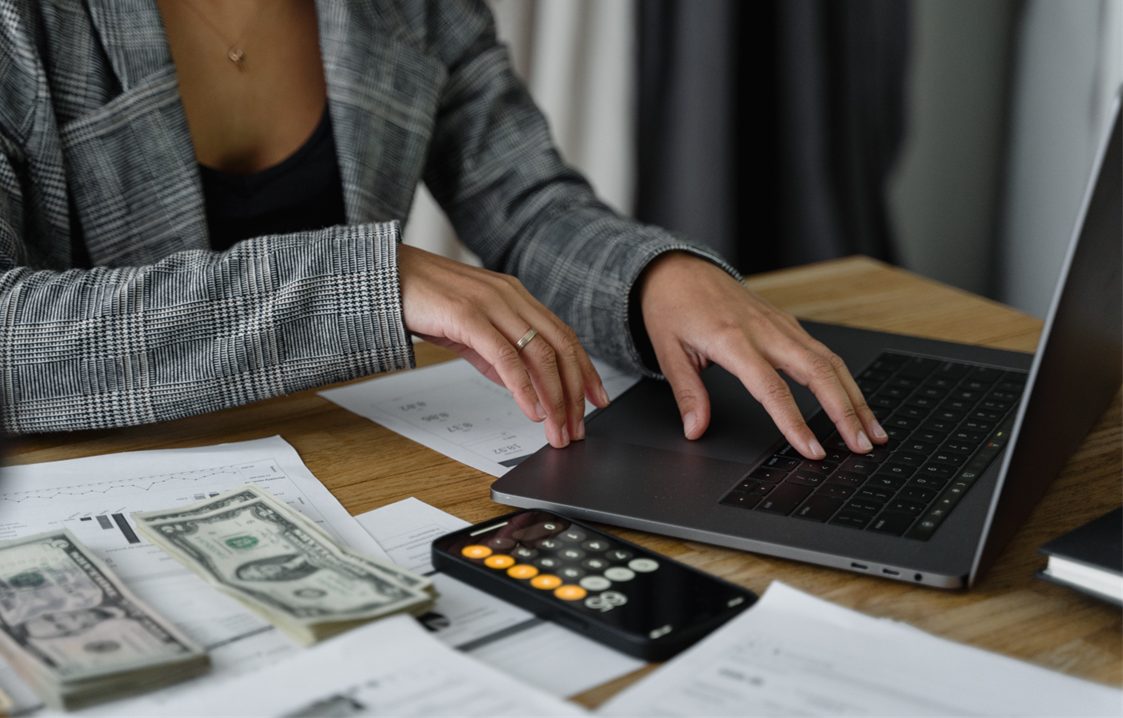 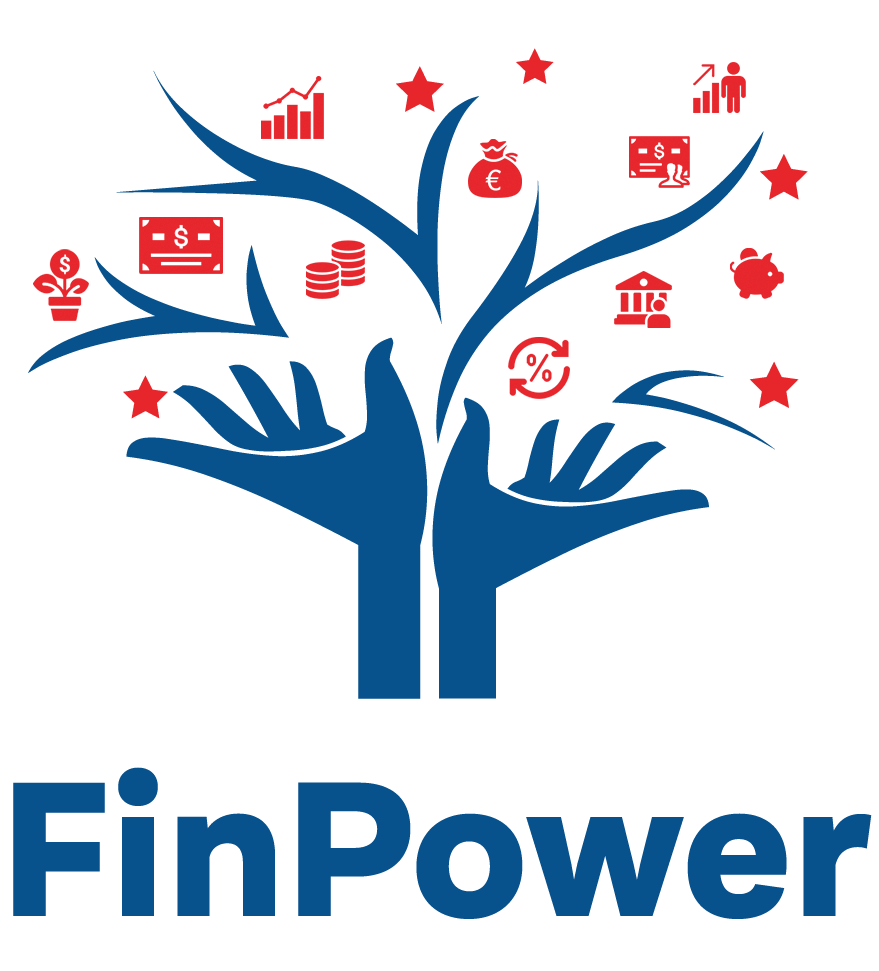 ÎMPRUMUTURI
Autor: DOBA BUSINESS SCHOOL
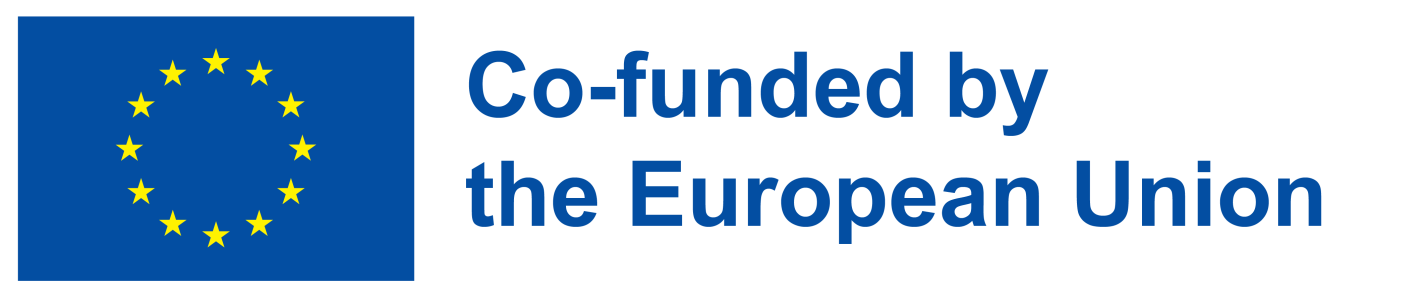 [Speaker Notes: Majoritatea dintre noi se vor afla într-o situație în care vor avea nevoie de asistență financiară la un moment dat în viața lor. Fie că este vorba de achiziționarea unei locuințe, de rezolvarea unei urgențe financiare sau de gestionarea perioadelor în care cheltuielile ne depășesc veniturile, împrumuturile oferă o soluție convenabilă pentru a accesa fonduri astăzi, care pot fi rambursate în decursul zilelor, lunilor sau chiar anilor. Împrumuturile în sine nu sunt problematice în mod inerent, atâta timp cât sunt făcute la o rată a dobânzii rezonabilă și în limita mijloacelor financiare. Dificultățile pot apărea atunci când vă suprasolicitați sau împrumutați la rate exorbitante ale dobânzii.]
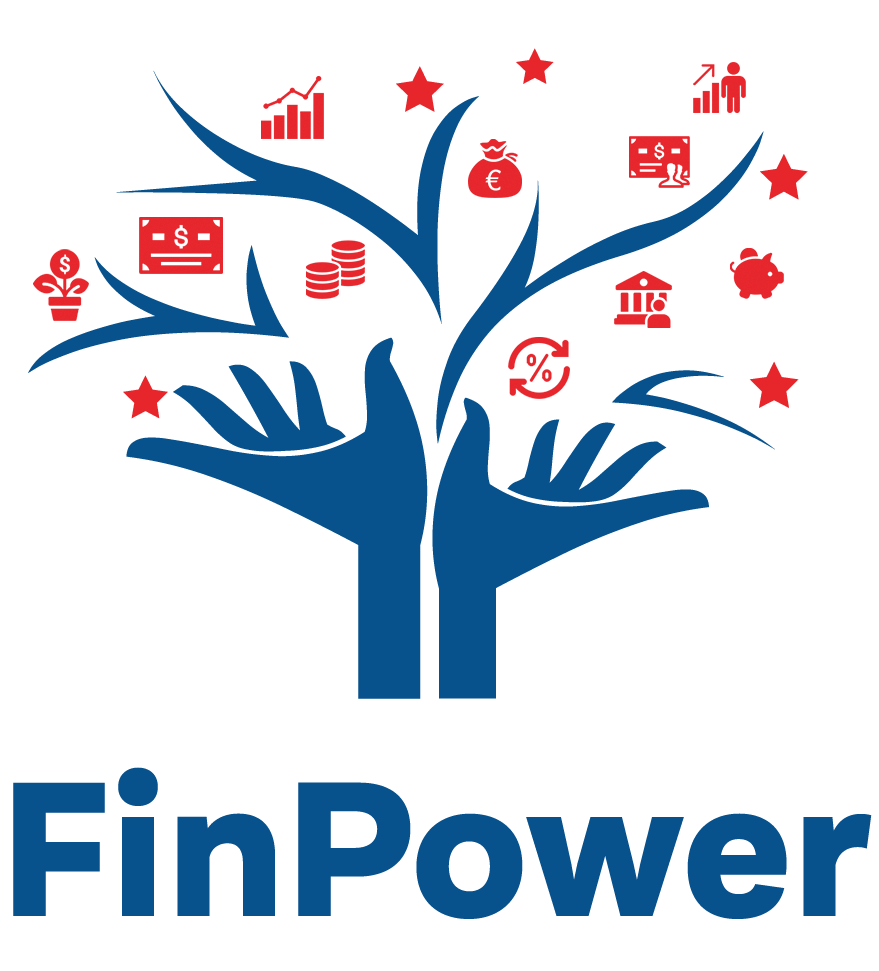 OBIECTIVE
Cursantul va înțelege diferitele tipuri de împrumuturi și bazele împrumuturilor, 
Cursantul va înțelege ratele dobânzilor și costurile, 
Cursantul va cunoaște strategii de împrumut responsabile și 
Cursantul va ști cum să mențină obiceiuri de împrumut responsabile.
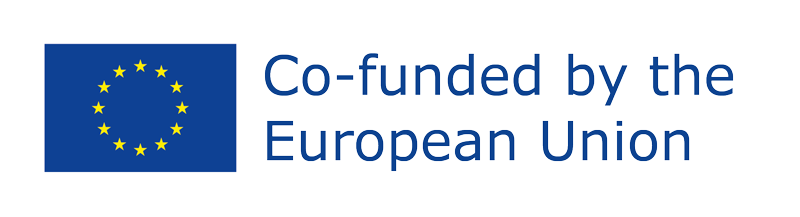 Funded by the European Union. Views and opinions expressed are however those of the author(s) only and do not necessarily reflect those of the European Union or the European Education and Culture Executive Agency (EACEA). Neither the European Union nor EACEA can be held responsible for them. Project Number: 2022-1-AT01-KA220-ADU-000087985
[Speaker Notes: Obiectivele de învățare ale acestui modul sunt: cunoașterea diferitelor tipuri de împrumuturi și a noțiunilor de bază privind împrumuturile, înțelegerea ratelor dobânzii și a costurilor, cunoașterea strategiilor de împrumut responsabil și menținerea obiceiurilor de împrumut responsabil.]
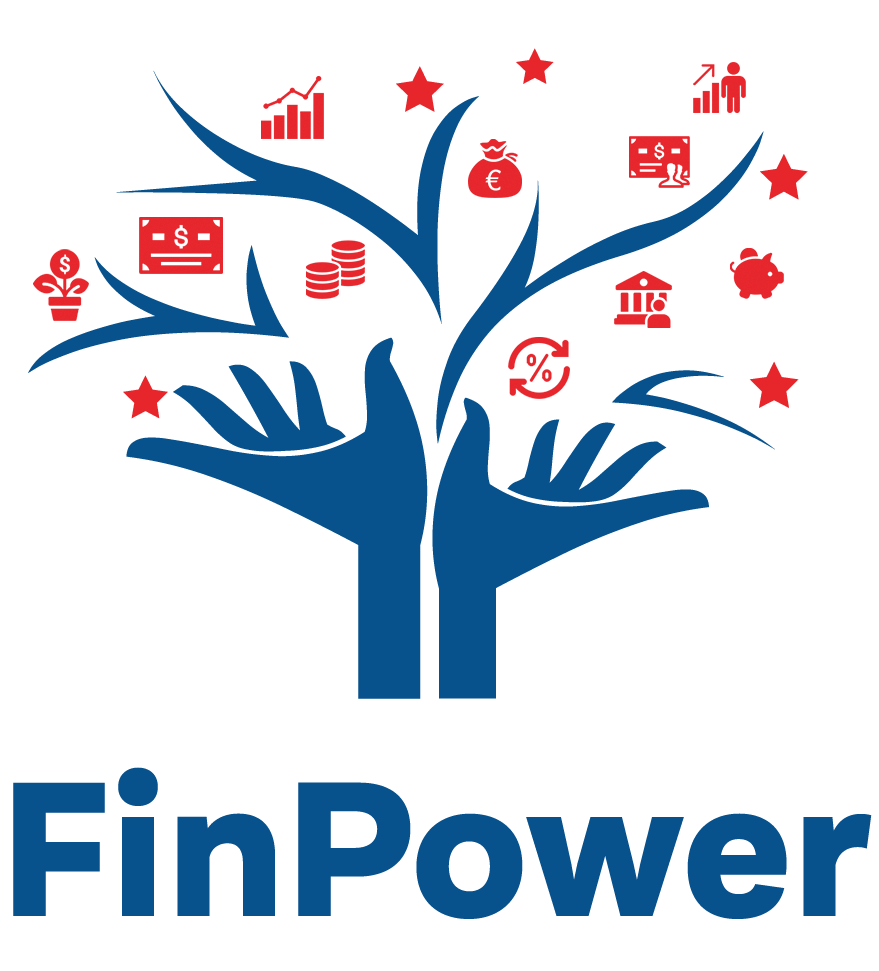 OBIECTIVE
Participanții vor fi capabili: 
să înțeleagă diferitele tipuri de împrumuturi, caracteristicile acestora și adecvarea lor pentru diferite nevoi financiare.
să calculeze costul total al împrumutului, inclusiv dobânda și comisioanele, pentru diferite opțiuni de împrumut.
să își gestioneze și să își îmbunătățească scorul de credit
să ia decizii de împrumut în cunoștință de cauză, în conformitate cu obiectivele lor financiare.
să manifeste comportamente și atitudini responsabile în ceea ce privește împrumuturile.
să învețe și să obțină informații despre practicile de împrumut responsabile.
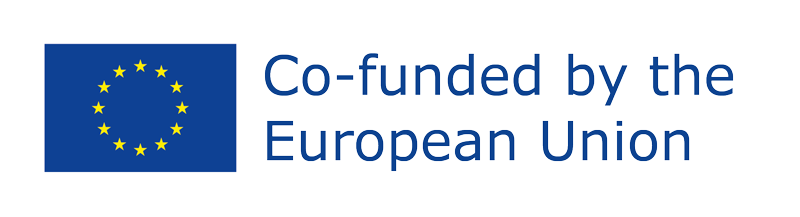 Funded by the European Union. Views and opinions expressed are however those of the author(s) only and do not necessarily reflect those of the European Union or the European Education and Culture Executive Agency (EACEA). Neither the European Union nor EACEA can be held responsible for them. Project Number: 2022-1-AT01-KA220-ADU-000087985
[Speaker Notes: La sfârșitul acestui modul, ne propunem ca dumneavoastră să fiți capabili:
să înțelegeți diferitele tipuri de împrumuturi, caracteristicile acestora și adecvarea lor pentru diferite nevoi financiare.
să calculați costul total al împrumutului, inclusiv dobânda și comisioanele, pentru diferite opțiuni de împrumut.
să vă gestionați și să vă îmbunătățiți scorul de credit
să luați decizii de împrumut în cunoștință de cauză, în conformitate cu obiectivele dvs. financiare.
să manifestați comportamente și atitudini responsabile în ceea ce privește împrumuturile.
să învățați și să obțineți informații despre practicile de împrumut responsabile.]
CE SUNT ÎMPRUMUTURILE?
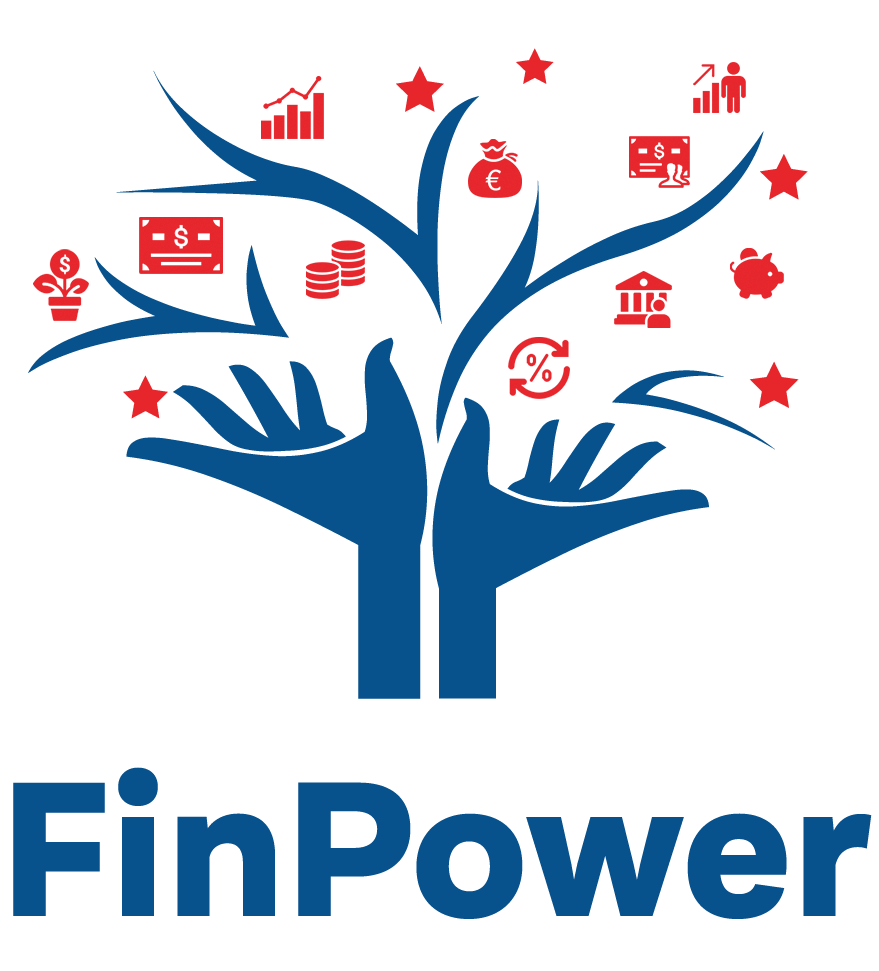 Definiția Împrumutului
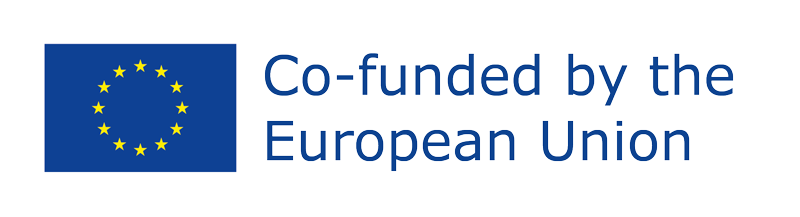 Funded by the European Union. Views and opinions expressed are however those of the author(s) only and do not necessarily reflect those of the European Union or the European Education and Culture Executive Agency (EACEA). Neither the European Union nor EACEA can be held responsible for them. Project Number: 2022-1-AT01-KA220-ADU-000087985
[Speaker Notes: Împrumutul este o practică financiară prin care persoanele fizice sau juridice obțin fonduri de la un creditor cu angajamentul de a rambursa suma împrumutată împreună cu dobânda sau alte taxe pe o perioadă determinată. Împrumutul permite persoanelor fizice să acceseze resurse de care nu dispun în prezent, permițându-le să facă achiziții, investiții sau să acopere cheltuieli pe care altfel nu și le-ar putea permite. Împrumutul joacă un rol crucial în finanțele personale și de afaceri, facilitând creșterea, investițiile și atingerea obiectivelor financiare. (Bloomenthal, 2020).

Punctele cheie ale împrumuturilor includ (Consumer Financial Protection Bureau, n.red.):
Tipuri de împrumuturi: Împrumuturile pot cuprinde diverse tipuri, cum ar fi împrumuturile garantate (susținute de garanții precum o casă sau o mașină), împrumuturile negarantate (care nu sunt legate de garanții), creditele reînnoibile automat (cum ar fi cardurile de credit) și împrumuturile pe termen lung (de exemplu, ipoteci sau obligațiuni).
Ratele dobânzii: Împrumuturile implică de obicei plata dobânzii la suma împrumutată. Ratele dobânzii pot fi fixe (rămân aceleași pe toată durata împrumutului) sau variabile (se modifică în timp), afectând costul total al împrumutului.
Bonitatea: Creditorii evaluează bonitatea debitorilor pe baza unor factori precum scorul de credit, venitul și datoriile existente. Un istoric de credit bun duce adesea la condiții de împrumut mai favorabile.
Împrumut responsabil: Împrumutul responsabil presupune o analiză atentă a capacității financiare de rambursare a fondurilor împrumutate, elaborarea unui buget și înțelegerea termenilor și condițiilor contractului de împrumut.
Surse de împrumut: Împrumuturile pot proveni dintr-o varietate de surse, inclusiv bănci, cooperative de credit, creditori online sau chiar familie și prieteni.
Risc și recompensă: Împrumuturile pot fi un instrument util pentru atingerea obiectivelor financiare, dar prezintă și riscuri dacă nu sunt gestionate cu înțelepciune. Este esențial să evaluați beneficiile potențiale în raport cu costurile și riscurile potențiale.

Fie că sunteți student, tânăr adult sau dacă doriți să vă atingeți obiectivele financiare, este esențial să înțelegeți toate aspectele împrumutului. În această introducere în împrumuturi, vom explora ce sunt împrumuturile, de ce se împrumută oamenii, diferitele tipuri de împrumuturi și câteva considerații importante de care trebuie să țineți cont.]
DE CE ÎMPRUMUTĂM?
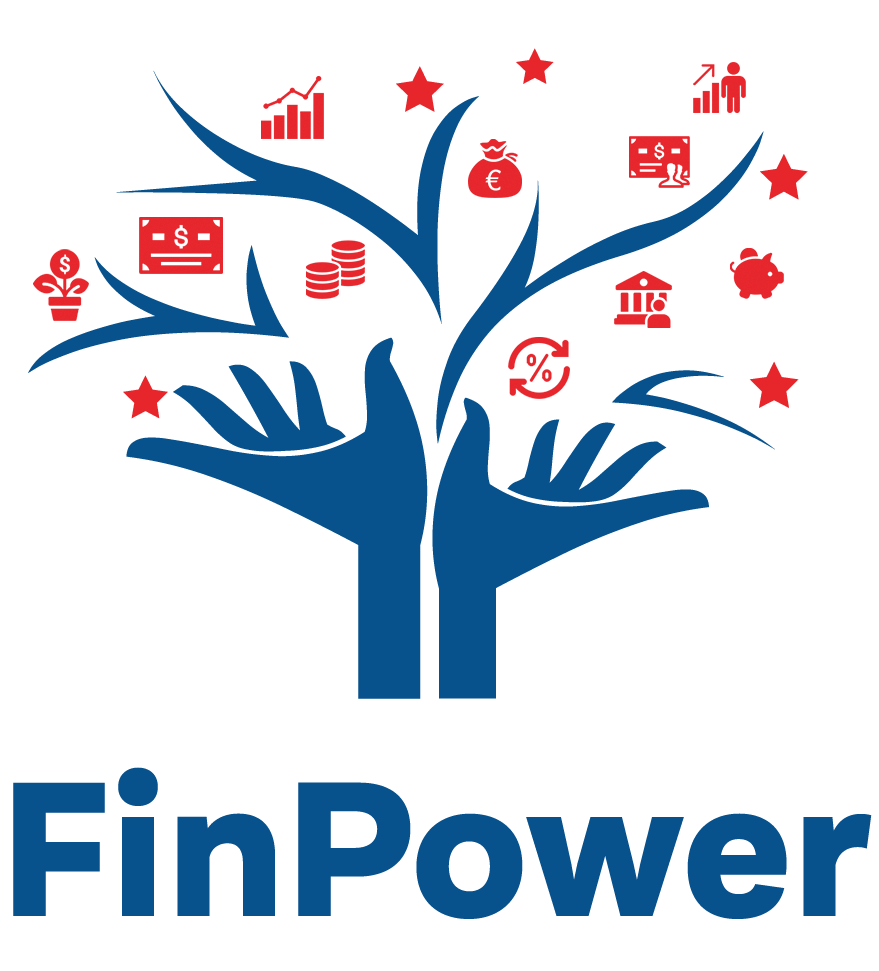 Importanța împrumuturilor
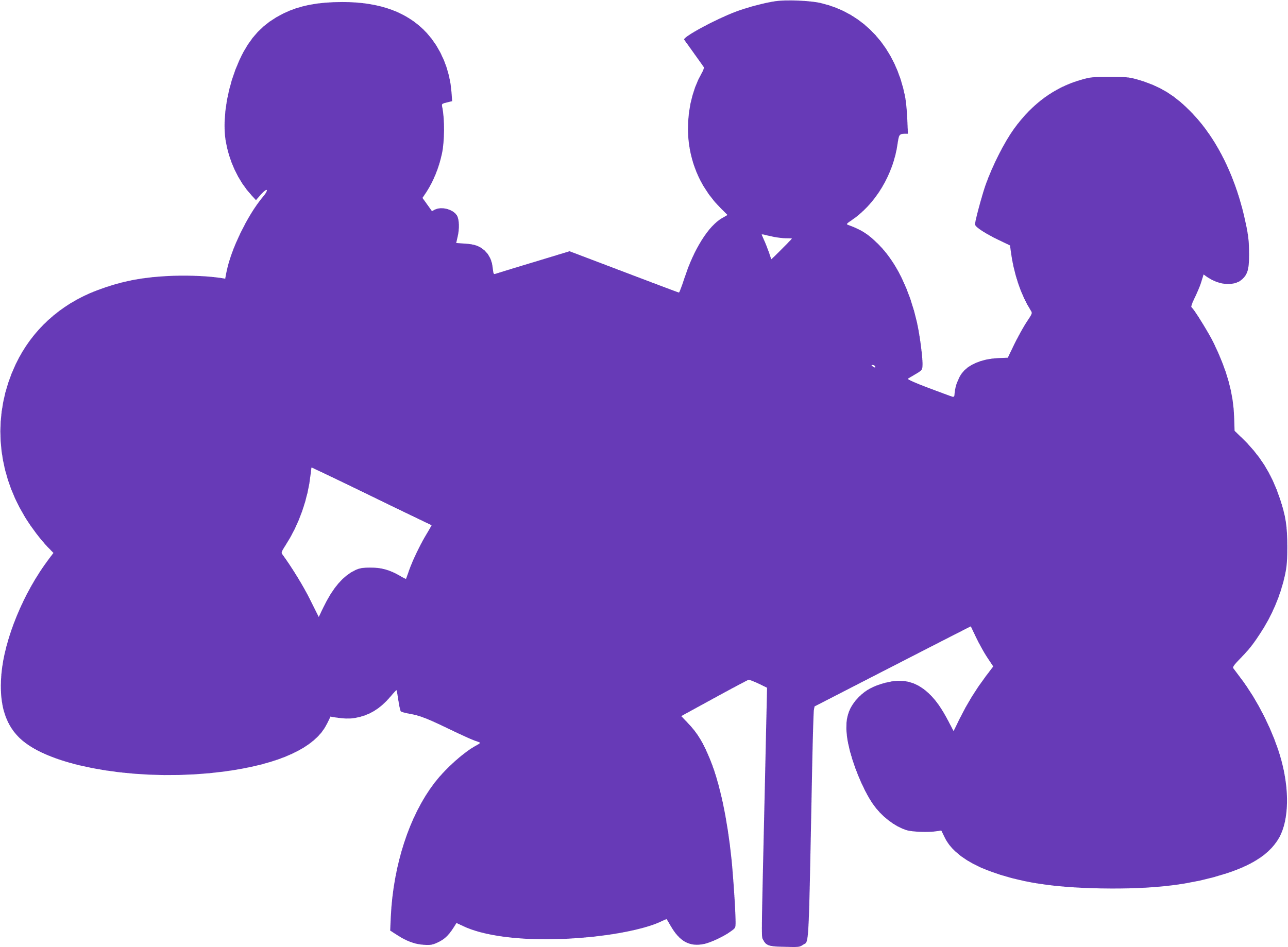 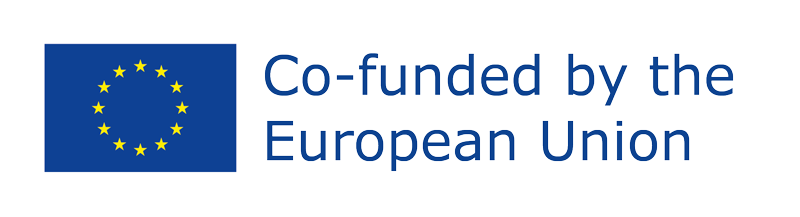 Funded by the European Union. Views and opinions expressed are however those of the author(s) only and do not necessarily reflect those of the European Union or the European Education and Culture Executive Agency (EACEA). Neither the European Union nor EACEA can be held responsible for them. Project Number: 2022-1-AT01-KA220-ADU-000087985
[Speaker Notes: Oportunitate de discuție în echipă:
Înainte de a continua, gândiți-vă puțin la următoarea întrebare: De ce împrumută oamenii bani? Discutați cu echipa dvs. și faceți un brainstorming cu posibile motive. 

Mai jos sunt prezentate câteva sfaturi pentru ca formatorii să ghideze discuția.

Oamenii împrumută bani din diverse motive, inclusiv (Haughn, 2023; Johnson, 2023):
Achiziții majore: Împrumuturile sunt frecvent utilizate pentru a finanța achiziții importante, cum ar fi case, vehicule și educație. Ipotecile, împrumuturile auto și împrumuturile pentru studenți sunt exemple comune.
Proiecte antreprenoriale: Antreprenorii și întreprinderile se bazează adesea pe împrumuturi pentru a-și lansa, extinde sau opera întreprinderile. Împrumuturile de afaceri și liniile de credit pot furniza capitalul necesar
Urgențe: Urgențele neprevăzute, cum ar fi facturile medicale sau reparațiile neașteptate ale locuinței, pot crea o nevoie bruscă de fonduri pe care împrumuturile le pot acoperi
Combinarea datoriilor: Unele persoane folosesc împrumuturile pentru a combina mai multe datorii într-o singură plată, mai ușor de gestionat, reducând potențial ratele dobânzilor și simplificând finanțele.
Investiții: Împrumuturile pentru investiții pot genera randamente mai mari, cum ar fi contractarea unei marje de credit pentru a cumpăra acțiuni
Îmbunătățirea locuinței: Proprietarii de locuințe se pot împrumuta pentru renovări și îmbunătățiri care pot crește valoarea proprietății lor
Educație: Împrumuturile pentru studenți sunt utilizate în mod obișnuit pentru a acoperi costurile învățământului superior, inclusiv taxele de școlarizare, cărțile și cheltuielile de întreținere.
Călătorii: Finanțarea vacanțelor sau a experiențelor de călătorie prin împrumuturi personale sau carduri de credit este un alt motiv pentru care oamenii se împrumută.
Menținerea lichidității: Întreprinderile împrumută adesea pentru a menține fluxul de numerar, pentru a acoperi golurile financiare temporare sau pentru a profita de oportunități.
Evenimente de viață: Împrumuturile pot ajuta la finanțarea unor evenimente de viață precum nunțile, mutarea sau întemeierea unei familii.]
CONSIDERAȚII ÎNAINTE DE ÎMPRUMUT
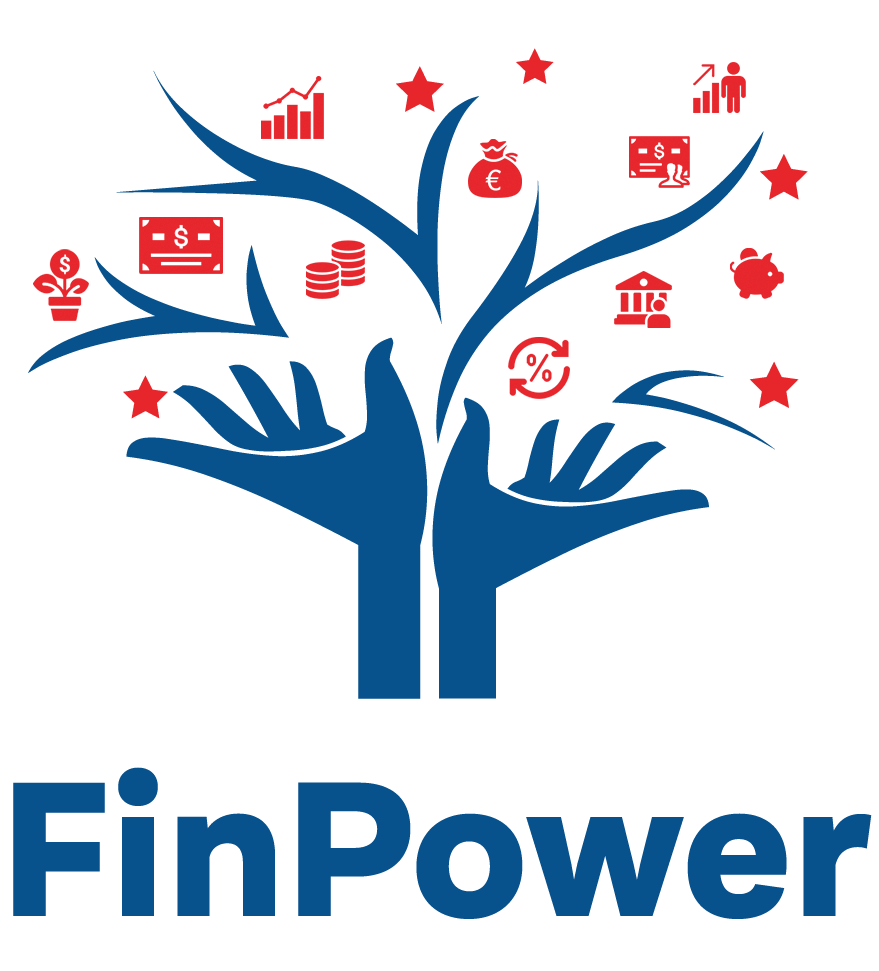 ÎMPRUMUT
DATORIE
TERMENUL ÎMPRUMUTULUI
DOBÂNDA
TERMINOLOGIE DE BAZĂ
PRINCIPAL
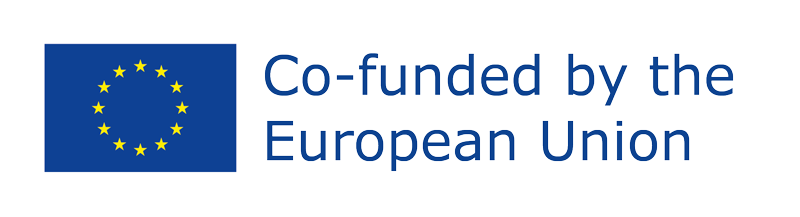 Funded by the European Union. Views and opinions expressed are however those of the author(s) only and do not necessarily reflect those of the European Union or the European Education and Culture Executive Agency (EACEA). Neither the European Union nor EACEA can be held responsible for them. Project Number: 2022-1-AT01-KA220-ADU-000087985
[Speaker Notes: Atunci când solicitați un împrumut, este esențial să înțelegeți termenii implicați. În esență, un împrumut înseamnă să împrumutați bani pe care trebuie să îi rambursați, sinonim cu datoria. Principalul se referă la suma inițială împrumutată, cum ar fi un împrumut de 5 000 EUR. Dobânda, pe de altă parte, este costul suplimentar al împrumutului, exprimat ca procent din principal. De exemplu, o rată a dobânzii de 7% înseamnă plata a 7 cenți pe euro împrumutat. Ratele mai mari ale dobânzii înseamnă împrumuturi mai scumpe. Termenul împrumutului specifică durata de rambursare, care poate varia de la 5 luni la 30 de ani pentru creditele ipotecare. Înțelegerea acestor termeni este esențială înainte de a vă angaja într-un împrumut.]
CONSIDERAȚII ÎNAINTE DE ÎMPRUMUT
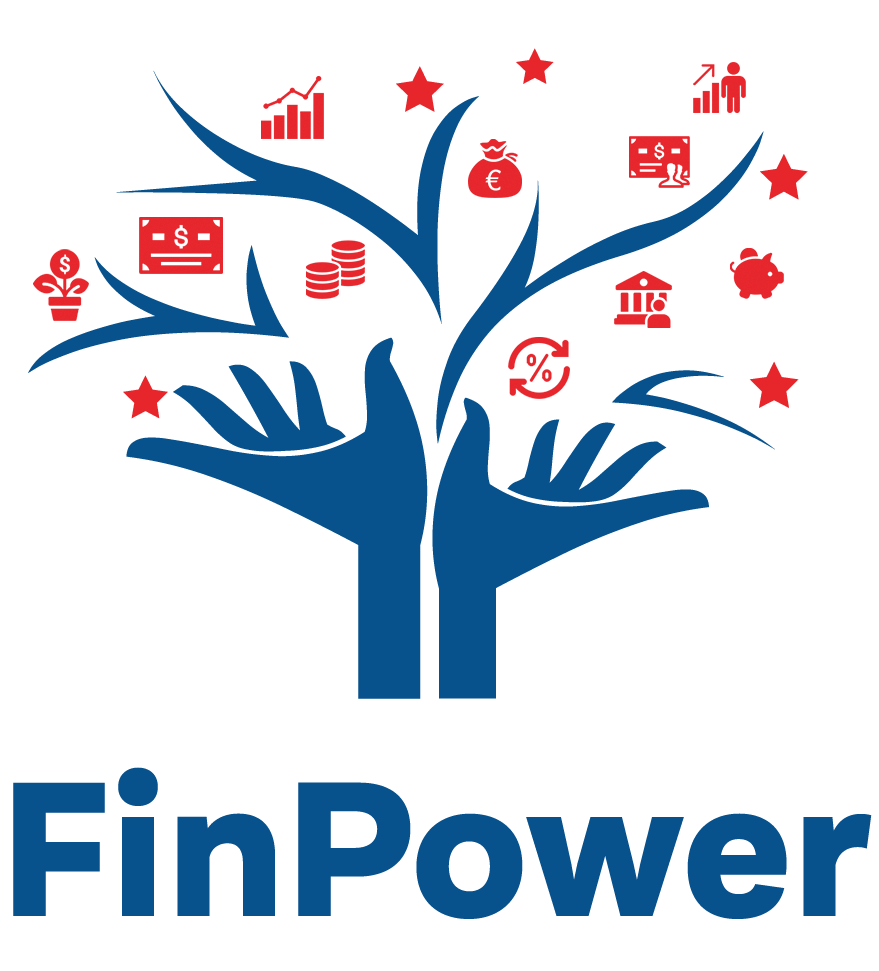 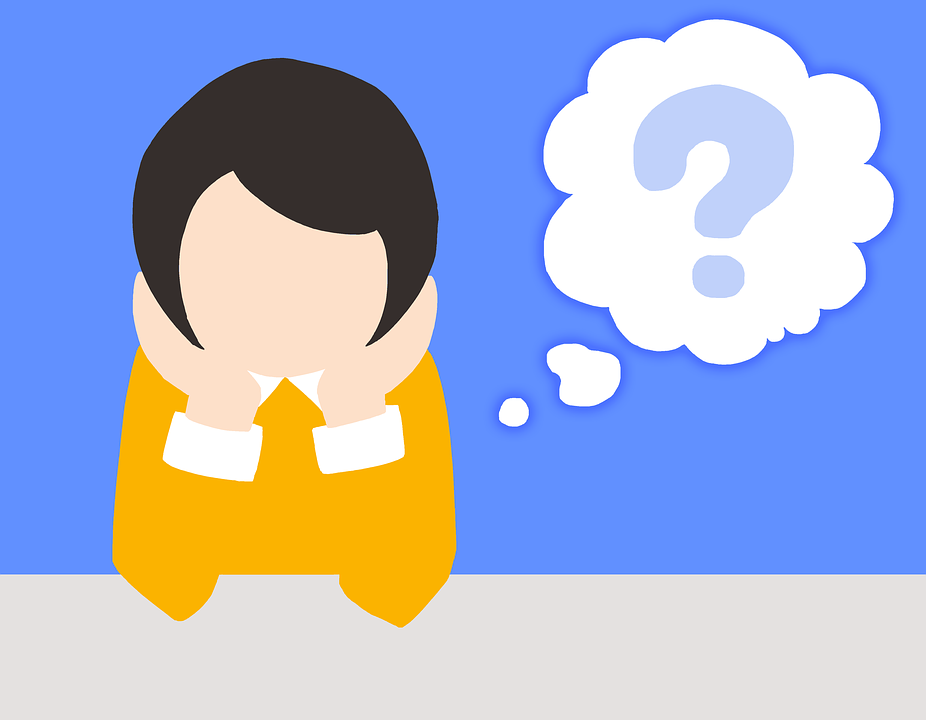 La ce ar trebui să mă gândesc înainte de un împrumut?
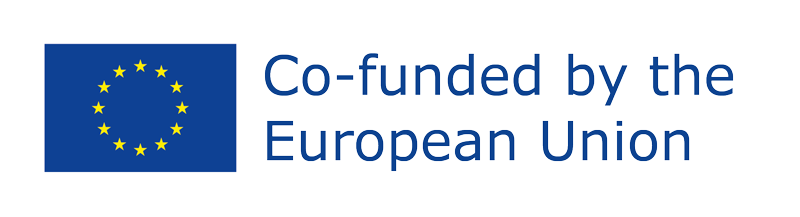 Funded by the European Union. Views and opinions expressed are however those of the author(s) only and do not necessarily reflect those of the European Union or the European Education and Culture Executive Agency (EACEA). Neither the European Union nor EACEA can be held responsible for them. Project Number: 2022-1-AT01-KA220-ADU-000087985
[Speaker Notes: Înainte de a vă decide să împrumutați bani, este esențial să luați în considerare următorii factori (Consumer Financial Protection Bureau s.f.; Mabs, s.f.; Zetl, 2021):

Scopul împrumutului: Definiți în mod clar motivul pentru care trebuie să vă împrumutați. Este vorba despre o cheltuială necesară, o investiție sau o achiziție discreționară? Înțelegerea scopului vă ajută să selectați tipul potrivit de împrumut și să determinați suma necesară.
Buget și accesibilitate: Calculați cum se vor încadra plățile lunare ale împrumutului în bugetul dumneavoastră. Asigurați-vă că vă puteți permite în mod confortabil rambursările, fără a vă suprasolicita finanțele.
Bonitatea: Istoricul și scorul dvs. de credit joacă un rol semnificativ în aprobarea împrumutului și în ratele dobânzilor pe care le veți primi. Analizați-vă raportul de credit și încercați să vă îmbunătățiți bonitatea, dacă este necesar.
Ratele dobânzii: Diferitele tipuri de împrumuturi vin cu rate ale dobânzii diferite. Înțelegeți dacă dobânda este fixă sau variabilă și comparați ratele de la diferiți creditori pentru a obține cele mai favorabile condiții.
Condițiile împrumutului: Citiți cu atenție și înțelegeți termenii și condițiile împrumutului, inclusiv durata împrumutului, programul de rambursare și eventualele comisioane asociate. Termenele mai lungi ale împrumutului pot duce la plăți lunare mai mici, dar la costuri totale mai mari din cauza dobânzii.
Garanția: Dacă împrumutul este garantat, stabiliți ce active sau garanții sunteți dispus să riscați. Neplata unui împrumut garantat poate duce la pierderea garanției.
Alegerea creditorului: Luați în considerare diferiți creditori, cum ar fi băncile, cooperativele de credit, creditorii online și platformele de creditare de la persoană la persoană, și comparați ofertele acestora pentru a găsi cea mai potrivită opțiune.
Finanțare alternativă: Explorați surse alternative de finanțare, cum ar fi subvențiile, economiile sau parteneriatele, înainte de a vă angaja să vă împrumutați. Reducerea sumei pe care trebuie să o împrumutați vă poate economisi bani pe termen lung.
Obiective financiare viitoare: Evaluați modul în care împrumutul vă va afecta obiectivele financiare pe termen lung. Vă va ajuta să vă atingeți obiectivele sau vă va împiedica progresul?
Strategia de rambursare: Stabiliți un plan clar de rambursare a împrumutului. Stabilirea unor plăți automate vă poate ajuta să vă asigurați că vă îndepliniți obligațiile la timp.

Este esențial să acordați timp pentru a lua în considerare acești factori pentru a împrumuta în mod responsabil și pentru a gestiona eficient datoriile.]
DIFERENȚIEREA DURATEI ÎMPRUMUTULUI
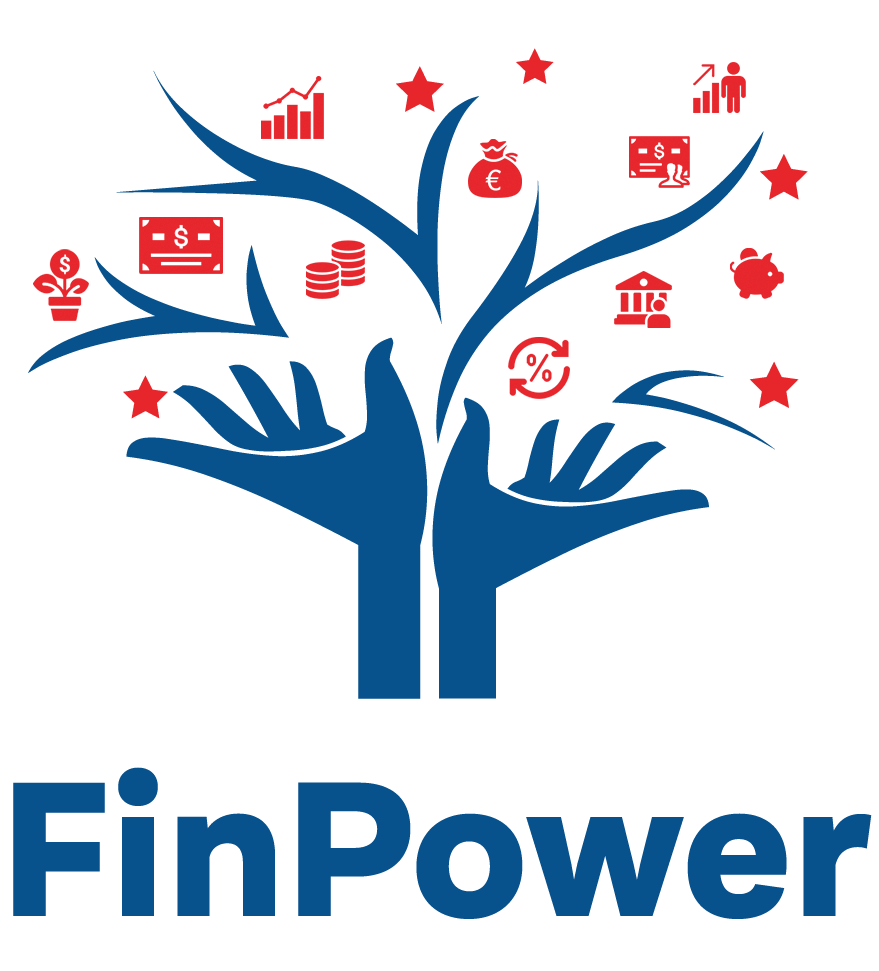 Împrumuturi pe termen scurt => Până la 1 an
Împrumuturi pe termen mediu => Între 1 și 5 ani
Împrumuturi pe termen lung => Peste 5 ani

Principiul alinierii scadențelor:
Durata finanțării este aliniată duratei de viață preconizată a activului finanțat.
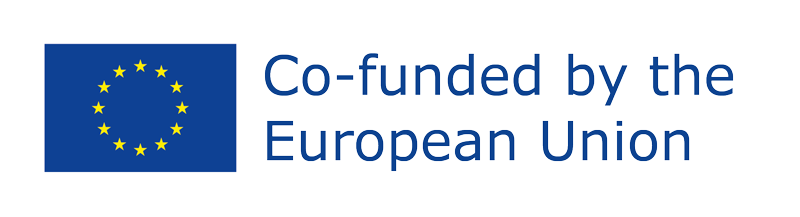 Funded by the European Union. Views and opinions expressed are however those of the author(s) only and do not necessarily reflect those of the European Union or the European Education and Culture Executive Agency (EACEA). Neither the European Union nor EACEA can be held responsible for them. Project Number: 2022-1-AT01-KA220-ADU-000087985
[Speaker Notes: Durata împrumutului se referă la perioada în care un împrumut este rambursat. Aceasta determină intervalul de timp pentru rambursare și influențează costul total al împrumutului. Cei care împrumută au la dispoziție diferite opțiuni pentru durata împrumuturilor, de la cele pe termen scurt la cele pe termen lung.

Împrumuturile pe termen scurt sunt împrumuturi cu o perioadă de rambursare de până la un an. Acestea sunt utilizate de obicei pentru nevoi imediate de finanțare sau cheltuieli pe termen scurt, cum ar fi capitalul de lucru, achizițiile de stocuri sau deficitul de numerar. Aceste împrumuturi sunt adesea însoțite de rate ale dobânzii mai ridicate, dar oferă acces rapid la fonduri.

Împrumuturile pe termen mediu sunt împrumuturi cu o perioadă de rambursare cuprinsă între unul și cinci ani. Acestea sunt utilizate în mod obișnuit pentru nevoi de finanțare medii, cum ar fi achiziționarea de echipamente, extinderea afacerii sau îmbunătățirea capitalului. Aceste împrumuturi asigură un echilibru între flexibilitatea pe termen scurt și stabilitatea pe termen lung.

Împrumuturile pe termen lung sunt împrumuturi cu o perioadă de rambursare mai mare de cinci ani. Acestea sunt utilizate pentru investiții semnificative, cum ar fi achiziții imobiliare, proiecte la scară largă sau achiziții de întreprinderi. Aceste împrumuturi sunt însoțite de perioade de rambursare mai lungi, de plăți lunare mai mici și de posibilitatea de a eșalona costul împrumutului în timp.

Principiul alinierii scadențelor

Principiul alinierii scadențelor presupune alinierea duratei împrumutului cu durata de viață preconizată a activului finanțat. Această practică este esențială deoarece minimizează riscul de neplată și optimizează eficiența alocării capitalului. De exemplu, finanțarea unui activ pe termen lung cu un împrumut pe termen lung asigură generarea de venituri care să acopere plățile împrumutului, reducând presiunea financiară asupra celui care împrumută.]
ÎNȚELEGEREA RATELOR DOBÂNZILOR ȘI A COSTURILOR
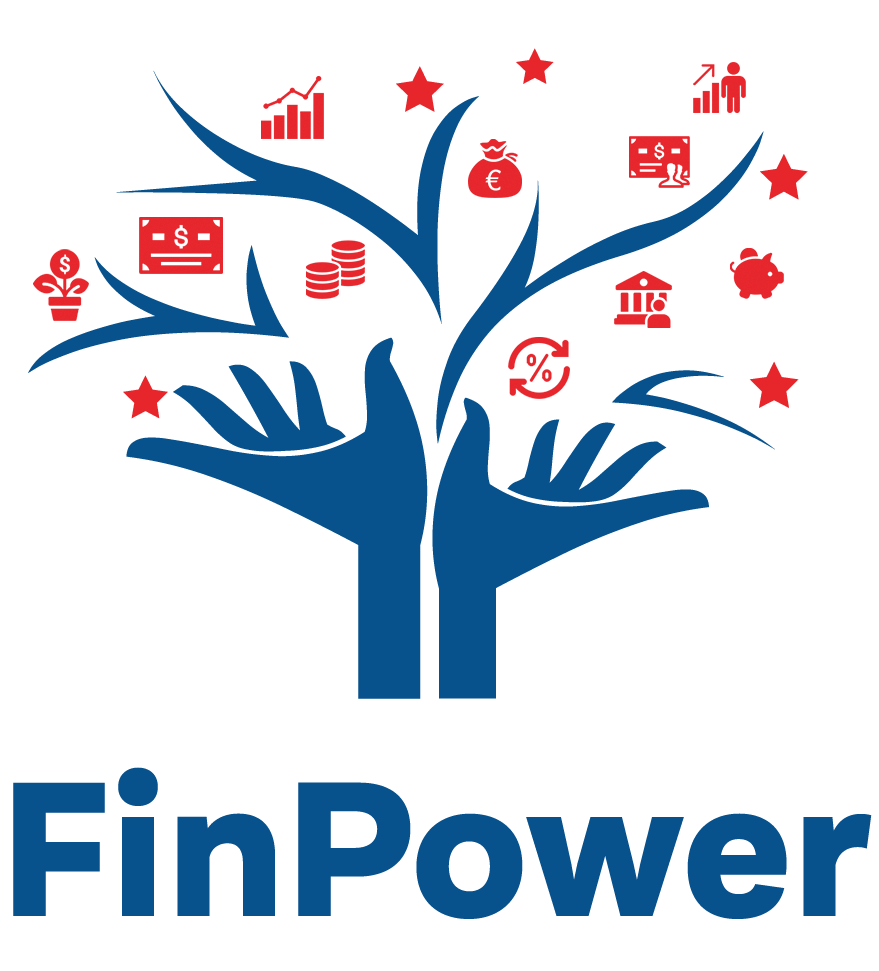 Rată fixă / Rată variabilă
Comision de procesare a creditului 
Rata anuală efectivă (DAE)
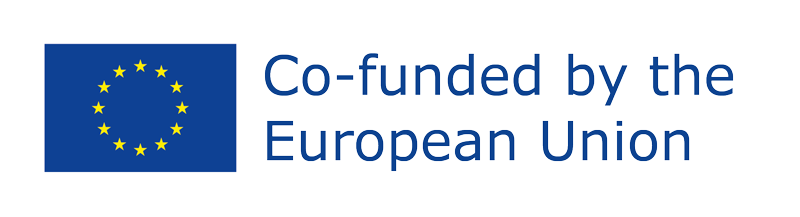 Funded by the European Union. Views and opinions expressed are however those of the author(s) only and do not necessarily reflect those of the European Union or the European Education and Culture Executive Agency (EACEA). Neither the European Union nor EACEA can be held responsible for them. Project Number: 2022-1-AT01-KA220-ADU-000087985
[Speaker Notes: Ratele dobânzii reprezintă un aspect fundamental al împrumuturilor, iar înțelegerea acestora este esențială atunci când evaluăm diferite opțiuni de împrumut. Rata dobânzii, împreună cu comisioanele asociate, are un impact semnificativ asupra costului total al împrumutului. Pentru a lua decizii în cunoștință de cauză, cei care împrumută trebuie să ia în considerare tipul ratei dobânzii, rata anuală efectivă (DAE) și termenul împrumutului. Așa cum am menționat deja, termenul împrumutului influențează dobânda totală plătită. Termenele mai lungi pot duce la plăți lunare mai mici, dar la costuri totale ale dobânzii mai mari. 

Tipuri de rate ale dobânzii (Banton, 2023; Pomroy, 2023):
Rata fixă: Cu un împrumut cu rată fixă, rata dobânzii rămâne constantă pe toată durata împrumutului. Acest lucru oferă previzibilitate, deoarece personale care împrumută știu exact cât vor plăti în fiecare lună.
Rata variabilă: Creditele cu rată variabilă au rate ale dobânzii care pot fluctua în timp. Aceste rate încep adesea mai jos decât ratele fixe, dar pot crește, conducând la plăți lunare incerte.

Un comision de procesare a creditului este o taxă percepută de bancă pentru a acoperi cheltuielile asociate cu procesarea unei cereri de împrumut. Aceasta cuprinde sarcini precum efectuarea verificărilor de credit, pregătirea documentelor de împrumut și facilitarea plății fondurilor.
Este important să clarificăm cele două metode principale utilizate pentru calcularea comisioanelor de procesare:
Procent din valoarea împrumutului: Această metodă presupune perceperea unui procent din valoarea totală a împrumutului. De exemplu, dacă împrumutați 10 000 EUR și comisionul de procesare este de 2%, comisionul ar fi de 200 EUR.
Taxă fixă: În unele cazuri, băncile pot impune o taxă de procesare fixă, indiferent de valoarea împrumutului. Această taxă rămâne constantă indiferent de mărimea împrumutului.
Autentificarea notarială servește drept temelie juridică pentru contractul de împrumut, asigurând validitatea și aplicabilitatea acestuia. Prin autentificarea notarială a împrumutului, atât cel ce împrumutată, cât și creditorul obțin protecție juridică și claritate în ceea ce privește drepturile și obligațiile lor.

Rata  anuală efectivă (DAE): DAE este o măsură cuprinzătoare a costului total al împrumutului, incluzând atât rata dobânzii, cât și orice comisioane asociate. Aceasta oferă o comparație precisă între ofertele de împrumut.]
UN EXEMPLU PRACTIC
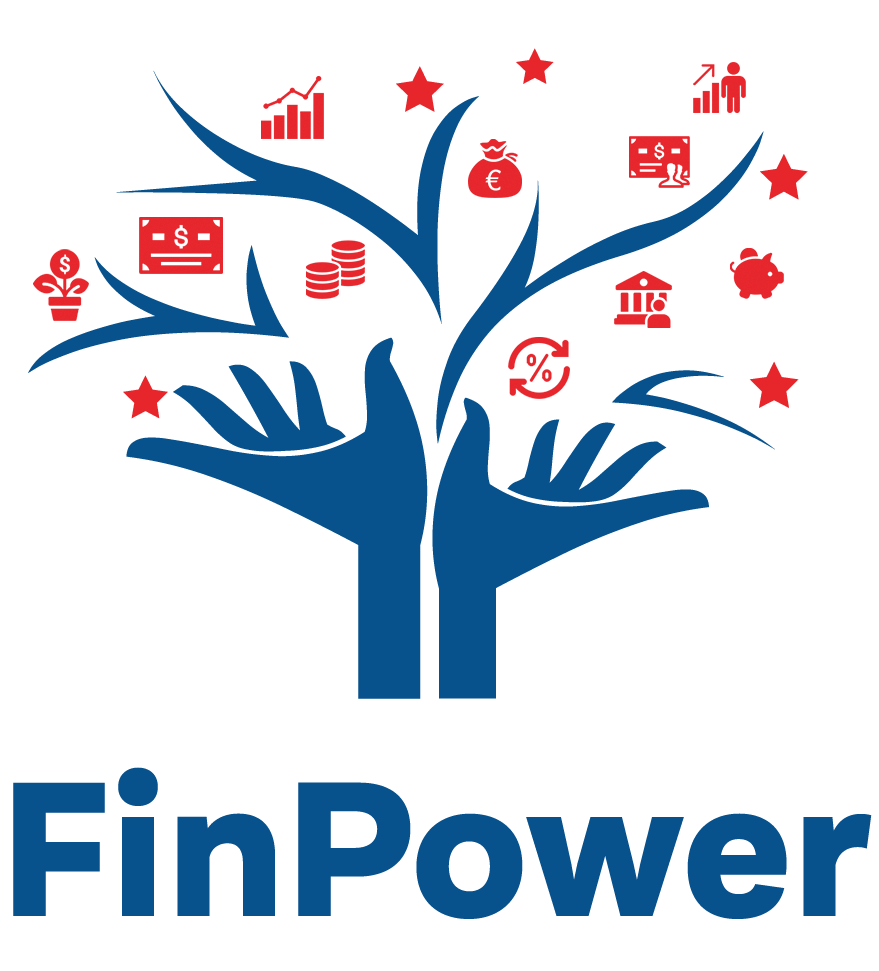 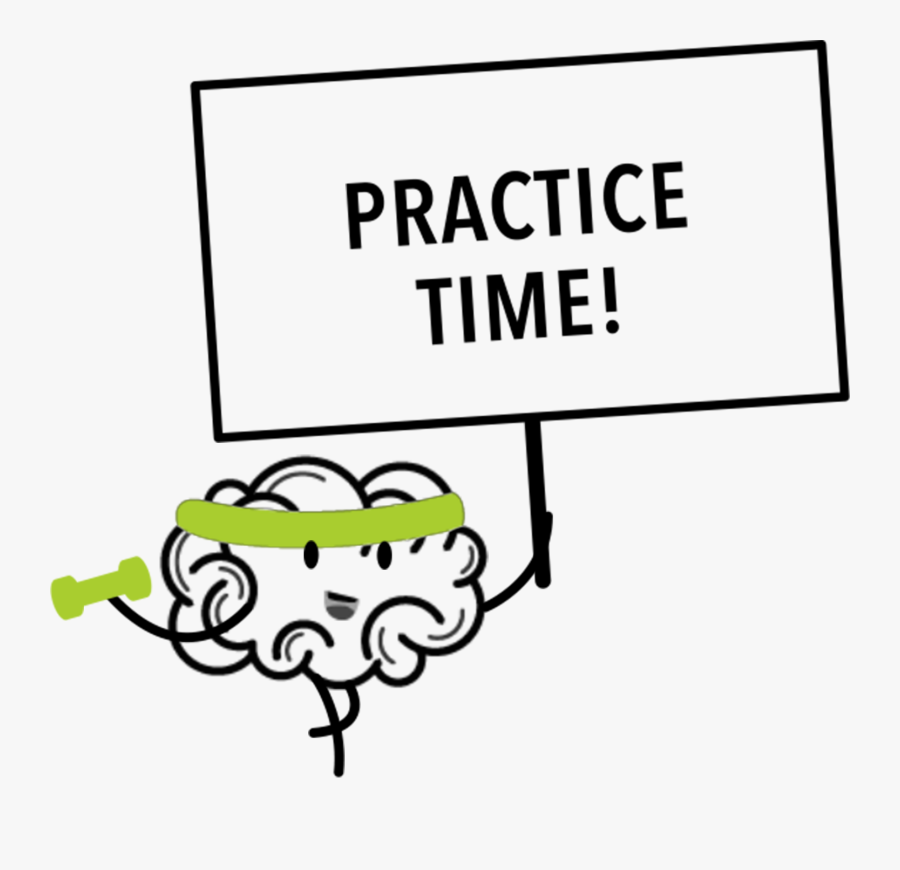 Împrumut = 5.000 EUR
Durata împrumutului = 3 ani
Rata fixă a dobânzii = 5%

Cât de mult veți plăti înapoi?
Cât este principalul?
Cât este dobânda totală plătită?
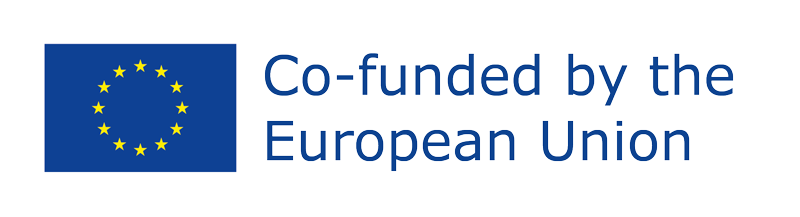 Funded by the European Union. Views and opinions expressed are however those of the author(s) only and do not necessarily reflect those of the European Union or the European Education and Culture Executive Agency (EACEA). Neither the European Union nor EACEA can be held responsible for them. Project Number: 2022-1-AT01-KA220-ADU-000087985
[Speaker Notes: Să punem în practică. Imaginați-vă că ați luat un împrumut de 5 000 EUR pe 3 ani, cu o rată a dobânzii de 5%. Principalul împrumutat este de 5 000 EUR, rata dobânzii este de 5%, iar durata împrumutului este de 3 ani. 

Să calculăm:
Cât de mult veți plăti înapoi?
Cât este principalul?
Cât este dobânda totală plătită?

Dacă rambursați 150 EUR lunar timp de trei ani, veți plăti un total de 5 395 EUR pentru împrumut. Din această sumă, 5.000 EUR reprezintă principalul împrumutat, iar 395 EUR reprezintă dobânda totală plătită.

De obicei, rambursarea împrumutului se face lunar sau săptămânal, fiecare plată fiind comunicată clar în avans. Fiecare plată acoperă atât dobânda, cât și o parte din principal. Această coerență vă permite să vă planificați corespunzător. Creditorul dvs. vă va informa cu privire la data scadenței și la suma datorată, asigurându-se că veți plăti principalul și dobânda până la sfârșitul termenului. Dacă doriți să vă achitați împrumutul mai repede, luați în considerare posibilitatea de a plăti mai mult decât minimul necesar, reducând astfel costurile totale ale dobânzii.]
ACORDUL PRIVIND RATA DOBÂNZII
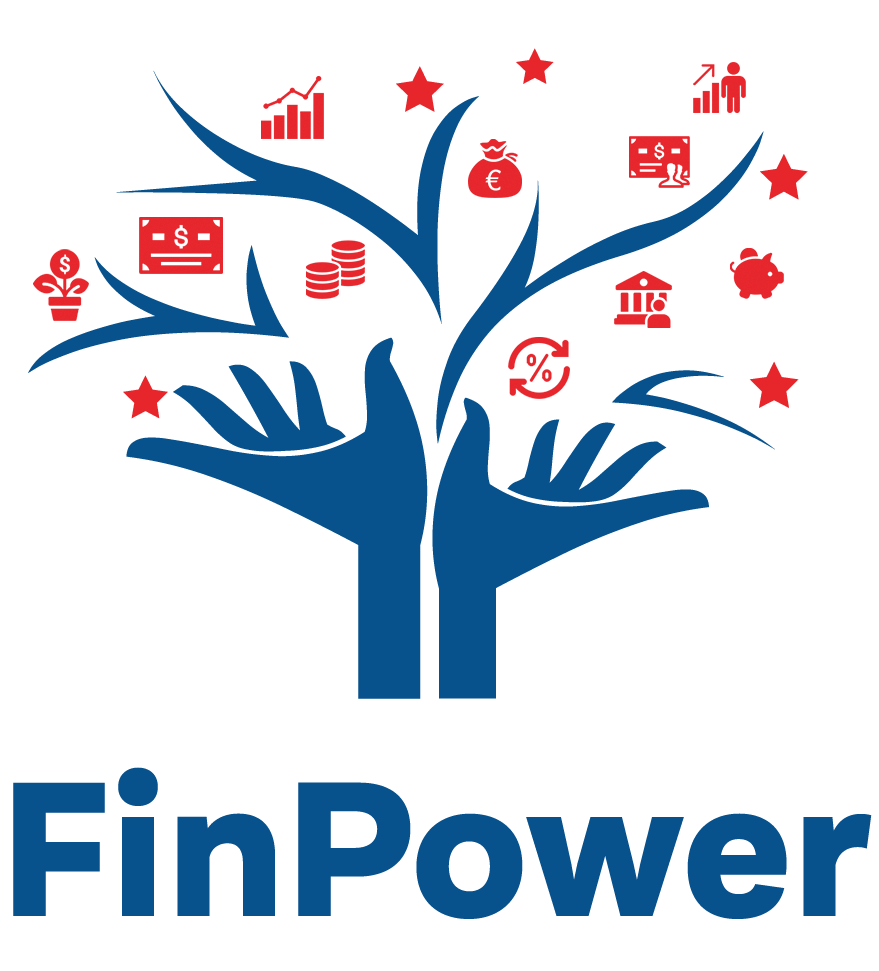 Componentele acordului privind rata dobânzii:
Rata dobânzii de referință
Marja
Specificarea procentelor de ponderare
Dispozițiile privind rotunjirea 
Periodicitatea ajustării ratei dobânzii
Prima dată de ajustare a ratei dobânzii

Rate de referință:
EURIBOR
Rata dobânzii cheie a ECB 
Ratele swap(pentru contractele cu rată fixă)
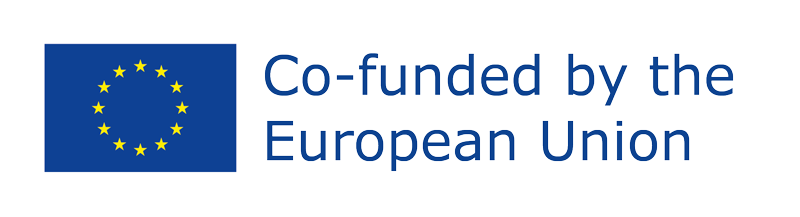 Funded by the European Union. Views and opinions expressed are however those of the author(s) only and do not necessarily reflect those of the European Union or the European Education and Culture Executive Agency (EACEA). Neither the European Union nor EACEA can be held responsible for them. Project Number: 2022-1-AT01-KA220-ADU-000087985
[Speaker Notes: După cum am mai spus, ratele variabile ale dobânzii, așa cum sugerează și numele, fluctuează în funcție de condițiile pieței. De obicei, acestea sunt legate de rate de referință precum EURIBOR sau rata de bază. Pe de altă parte, ratele fixe ale dobânzii rămân constante pe toată durata împrumutului, oferind celor ce împrumută previzibilitate și stabilitate în plățile lunare.

Atunci când vine vorba de a conveni asupra ratei dobânzii, trebuie să înțelegem câteva componente cheie. În primul rând, avem rata dobânzii de referință. Aceasta servește drept bază de referință și este adesea influențată de factori economici mai largi. Apoi, există marja, care este procentul suplimentar adăugat la rata de referință pentru a determina rata finală a dobânzii. Există, de asemenea, specificarea procentelor de ponderare, dispozițiile privind rotunjirea, periodicitatea ajustării ratei dobânzii și prima dată de ajustare a ratei dobânzii, toate acestea jucând un rol esențial în stabilirea ratei dobânzii convenite. Specificarea procentelor de ponderare se referă la alocarea de ponderi diferitelor componente care contribuie la determinarea ratei globale a dobânzii. De exemplu, în cazul unui împrumut cu rată variabilă a dobânzii, procentele de ponderare ar putea acorda o importanță mai mare ratei dobânzii de referință în comparație cu marja. Aceste specificații descriu cât de mult influențează fiecare factor calculul final al ratei dobânzii. Dispozițiile privind rotunjirea dictează modul în care rata dobânzii calculată este rotunjită la o anumită cifră sau interval. Acest lucru asigură claritatea și coerența în reprezentarea ratei dobânzii. De exemplu, dispozițiile privind rotunjirea pot specifica rotunjirea la cea mai apropiată zecime de punct procentual sau rotunjirea la cel mai apropiat număr întreg. Periodicitatea ajustării ratei dobânzii se referă la frecvența la care rata dobânzii poate fi ajustată, în special în cazul împrumuturilor cu rată variabilă a dobânzii. Aceasta determină cât de des se poate modifica rata dobânzii pe baza fluctuațiilor ratei de referință sau a altor condiții de pe piață. Periodicitățile comune pot fi de tip lunar, trimestrial, bianual sau anual. Iar prima dată de ajustare a ratei dobânzii marchează momentul inițial în care rata dobânzii poate fi modificată după stabilirea contractului de împrumut. Aceasta stabilește calendarul pentru eventualele ajustări ale ratei dobânzii, în special în cazul împrumuturilor cu rată variabilă. Această dată este esențială, deoarece determină momentul în care debitorii pot întâlni modificări ale plăților lunare în funcție de evoluția condițiilor de pe piață.

Înțelegerea acestor aspecte este vitală pentru debitori, deoarece le permite să înțeleagă nuanțele contractelor lor de împrumut și să anticipeze modul în care modificările ratelor dobânzii le pot afecta obligațiile financiare.

Ratele dobânzii de referință joacă un rol esențial în peisajul financiar global, influențând diverse aspecte ale împrumuturilor, creditelor și politicii monetare. Trei rate de referință cheie includ EURIBOR, rata dobânzii cheie a BCE și ratele swap. Înțelegerea acestor rate este esențială atât pentru persoanele fizice, cât și pentru cele juridice, deoarece influențează totul, de la ratele ipotecare la deciziile de investiții. Să analizăm fiecare dintre aceste rate mai în detaliu pentru a înțelege semnificația lor în lumea financiară.

EURIBOR (Euro Interbank Offered Rate/ Rata interbancară oferită în euro) este o rată a dobânzii de referință utilizată pe scară largă în zona euro pentru a determina ratele dobânzii la diverse produse financiare, inclusiv împrumuturi, credite ipotecare și instrumente derivate. Aceasta reprezintă rata medie a dobânzii la care un grup mare de bănci europene își acordă reciproc împrumuturi pe piața interbancară, denominate în euro. Ratele EURIBOR sunt publicate zilnic pentru diferite scadențe (de exemplu, 1 săptămână, 1 lună, 3 luni, 6 luni și 1 an) de către European Money Markets Institute/ Institutul European al Piețelor Monetare (EMMI). EURIBOR servește drept rată de referință pentru milioane de contracte, influențând costurile de împrumut pentru consumatorii și întreprinderile din zona euro. Este important de reținut că ratele EURIBOR sunt influențate de factori precum politica monetară a Băncii Centrale Europene (BCE), cererea de credite de pe piață și condițiile economice generale din zona euro.

Rata dobânzii cheie a BCE, cunoscută și ca rata principală de refinanțare, este rata dobânzii la care Banca Centrală Europeană (BCE) furnizează lichidități pe termen scurt băncilor comerciale din zona euro. Astfel, se referă la rata dobânzii stabilită de Banca Centrală Europeană (BCE) pentru conducerea politicii monetare în zona euro. Aceasta influențează costurile de împrumut pentru bănci și, la rândul său, afectează ratele dobânzilor pentru consumatori și întreprinderi în întreaga zonă euro. Modificările ratei dobânzii cheie a BCE pot avea efecte semnificative asupra piețelor financiare, inclusiv asupra randamentelor obligațiunilor, ratelor de schimb și prețurilor acțiunilor. Cursanții trebuie să știe că rata dobânzii cheie a BCE este anunțată de Consiliul guvernatorilor BCE în cadrul reuniunilor periodice de politică monetară, iar orice modificare reflectă evaluarea BCE a condițiilor economice și a presiunilor inflaționiste. Înțelegerea ratei dobânzii cheie a BCE este esențială pentru debitori, deoarece afectează în mod indirect ratele dobânzilor pe care le plătesc pentru împrumuturi și credite ipotecare, ceea ce o face un factor esențial de luat în considerare în gestionarea finanțelor personale.

Ratele swap (pentru contractele cu rată fixă): Ratele swap reprezintă ratele dobânzii utilizate în schimburile pe rata dobânzii, în care părțile fac schimb de plăți ale ratei dobânzii. Pentru acordurile cu rată fixă, ratele swap indică rata la care o parte este de acord să plătească o rată fixă a dobânzii în schimbul primirii unei rate variabile a dobânzii bazate pe o rată de referință precum EURIBOR. Aceste rate sunt esențiale pentru determinarea costului finanțării cu rată fixă.]
ALEGEREA ÎNTRE ÎMPRUMUTURILE CU RATĂ FIXĂ ȘI CELE CU RATĂ VARIABILĂ
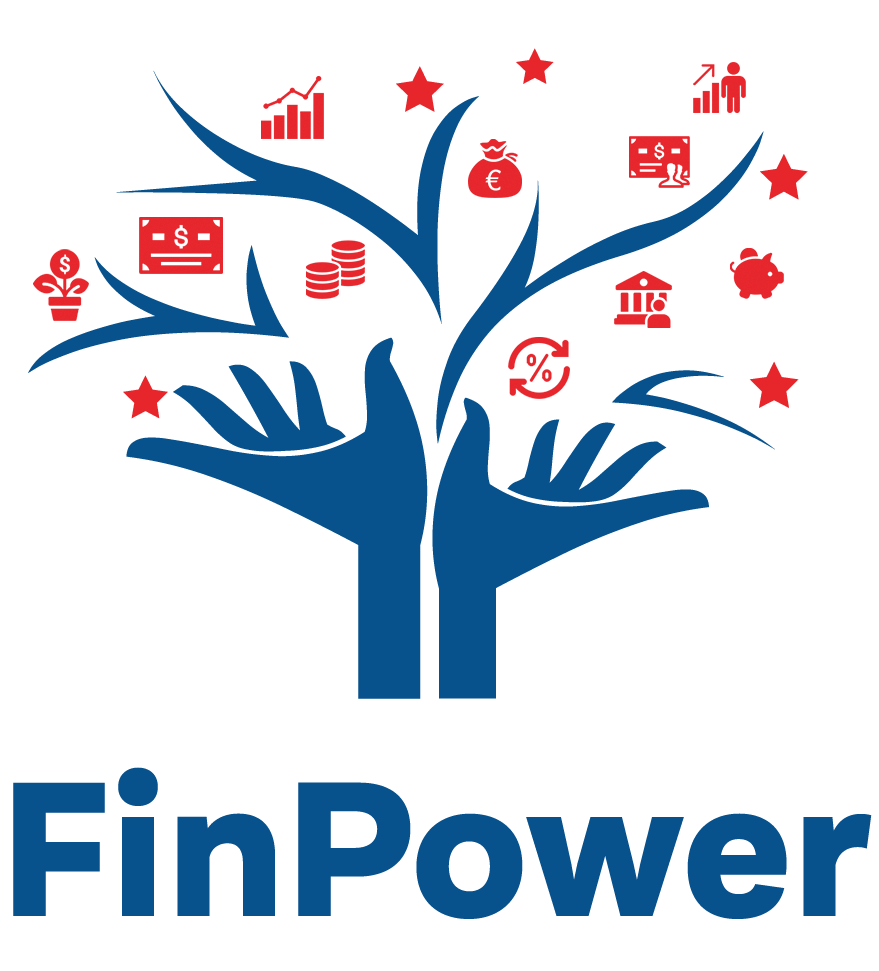 Definiție
Evaluarea riscului
Circumstanțe personale
Solicitați consiliere profesională
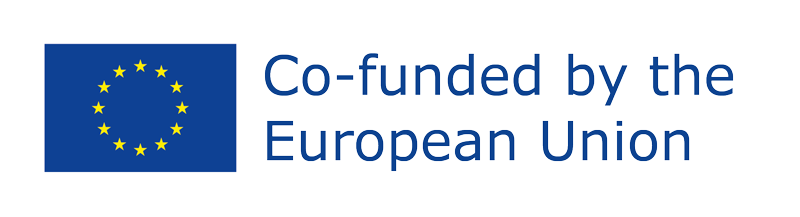 Funded by the European Union. Views and opinions expressed are however those of the author(s) only and do not necessarily reflect those of the European Union or the European Education and Culture Executive Agency (EACEA). Neither the European Union nor EACEA can be held responsible for them. Project Number: 2022-1-AT01-KA220-ADU-000087985
[Speaker Notes: Pentru a stabili dacă să alegeți un împrumut cu rată fixă sau unul cu rată variabilă, trebuie să luați în considerare mai mulți factori:

În primul rând, este esențial să înțelegeți diferența fundamentală dintre ratele fixe și variabile ale dobânzii. O rată fixă a dobânzii rămâne constantă pe toată durata împrumutului, asigurând plăți lunare constante. În schimb, o rată a dobânzii variabilă fluctuează în timp, ceea ce poate duce la modificări ale plăților lunare în funcție de condițiile pieței.

În continuare, este necesară o evaluare aprofundată a riscurilor. Împrumuturile cu rată fixă oferă stabilitate, dar pot fi însoțite de rate inițiale ușor mai mari. Cu toate acestea, ele protejează debitorii de creșterile viitoare ale ratelor. Pe de altă parte, împrumuturile cu rată variabilă încep adesea cu rate inițiale mai mici, dar prezintă riscul unor creșteri viitoare ale ratei, ceea ce poate duce la creșteri semnificative ale plăților lunare.

Circumstanțele personale joacă un rol important în procesul decizional. Persoanele trebuie să își evalueze situația financiară, planurile de viitor și toleranța la risc. Dacă stabilitatea și previzibilitatea sunt primordiale, un împrumut cu rată fixă poate fi alegerea potrivită. Dimpotrivă, dacă debitorii se simt confortabil cu posibilele fluctuații ale plăților și anticipează rate ale dobânzii favorabile sau în scădere, un împrumut cu rată variabilă ar putea fi mai potrivit.

În cele din urmă, este recomandat să solicitați consiliere profesională. Consultarea cu un consilier financiar sau cu un creditor poate oferi îndrumări personalizate, adaptate la circumstanțele individuale și la condițiile actuale de pe piață.

Pe scurt, decizia între un împrumut cu rată fixă și unul cu rată variabilă depinde de înțelegerea riscurilor, de luarea în considerare a circumstanțelor personale și de solicitarea sfatului unui expert pentru a face o alegere în cunoștință de cauză.]
CREDITE CU RATĂ FIXĂ VS. CREDITE CU RATĂ VARIABILĂ
Rată fixă
Rată variabilă
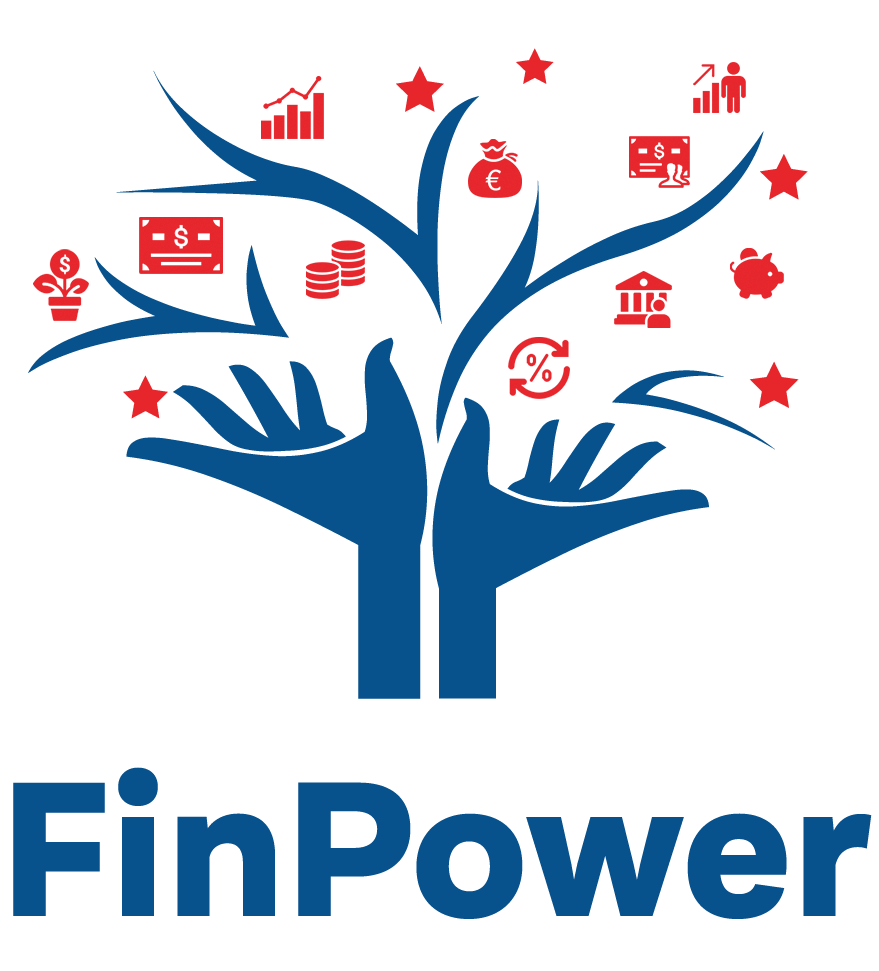 Plăți lunare previzibile
  Protecție împotriva creșterilor ratei
  Planificare mai ușoară a fluxului de numerar
  Rambursarea anticipată poate duce la costuri mai mari.
Rate inițiale mai mici
Potențial de scădere a ratelor
Flexibilitate 
Planificare mai dificilă a fluxului de numerar
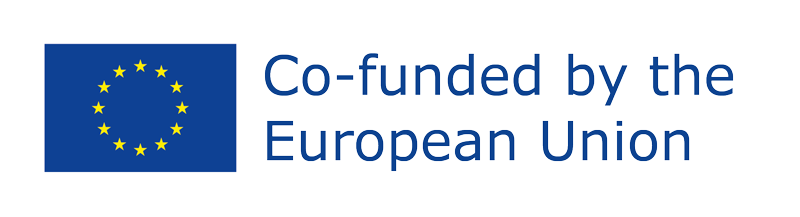 Funded by the European Union. Views and opinions expressed are however those of the author(s) only and do not necessarily reflect those of the European Union or the European Education and Culture Executive Agency (EACEA). Neither the European Union nor EACEA can be held responsible for them. Project Number: 2022-1-AT01-KA220-ADU-000087985
[Speaker Notes: Iată câteva diferențe între rata fixă și cea variabilă a împrumutului:

Rata fixă a dobânzii:

Alegerea unui împrumut cu rată fixă înseamnă că plățile dvs. vor rămâne constante pe toată durata împrumutului, ceea ce facilitează planificarea finanțelor dvs. Acest lucru este benefic dacă aveți un buget restrâns sau dacă preferați să știți exact cât veți plăti în fiecare lună. Atunci când optați pentru un împrumut cu o rată fixă a dobânzii, practic vă blocați rata dobânzii pentru întreaga durată a împrumutului.
 
Unul dintre principalele avantaje ale unui împrumut cu rată fixă este protecția împotriva creșterilor viitoare ale ratei dobânzii. Chiar dacă ratele dobânzilor de pe piață cresc, rata dobânzii și plățile lunare vor rămâne aceleași, asigurându-vă liniștea și stabilitatea financiară.
 
Alegerea unui împrumut cu rată fixă oferă un avantaj semnificativ în planificarea fluxului de numerar datorită previzibilității plăților lunare. Deoarece rata dobânzii rămâne constantă pe toată durata împrumutului, debitorii își pot prevedea cu exactitate angajamentele financiare în timp. Această stabilitate permite elaborarea unui buget precis, facilitând alocarea fondurilor pentru alte cheltuieli și investiții. Indiferent dacă gestionați finanțele personale sau conduceți o afacere, faptul că știți exact cât trebuie să puneți deoparte în fiecare lună oferă un sentiment de control și încredere în planificarea financiară.
În timp ce împrumuturile cu rată fixă oferă previzibilitate în ceea ce privește plățile lunare și protecție împotriva creșterii ratei, rambursarea anticipată poate duce la costuri mai mari. Creditorii percep adesea penalități sau comisioane pentru rambursarea anticipată, ceea ce compensează potențialele economii de dobândă pentru debitori. Prin urmare, debitorii ar trebui să analizeze cu atenție termenii și condițiile legate de rambursarea anticipată înainte de a lua o decizie.

Rata variabilă a dobânzii:

Pe de altă parte, dacă credeți că ratele dobânzilor ar putea scădea în viitor sau dacă intenționați să achitați împrumutul relativ repede, un împrumut cu rată variabilă ar putea oferi rate inițiale mai mici și ar putea să vă economisească bani în timp. Cu toate acestea, este important să fiți conștient de faptul că, dacă ratele dobânzilor cresc, plățile lunare ar putea, de asemenea, să crească, ceea ce ar putea fi o provocare pentru buget.
 
Alegerea unui împrumut cu o rată variabilă a dobânzii înseamnă că rata dobânzii poate fluctua în timp în funcție de evoluția pieței. 
 
Împrumuturile cu rată variabilă încep adesea cu rate ale dobânzii inițiale mai mici în comparație cu împrumuturile cu rată fixă. Acest lucru poate duce la plăți lunare inițiale mai mici, economisindu-vă potențial bani în primele etape ale împrumutului.

În cazul în care ratele dobânzilor de pe piață scad în timp, debitorii cu împrumuturi cu rată variabilă pot beneficia de plăți mai mici ale dobânzilor, ceea ce duce la reducerea plăților lunare și a costurilor totale cu dobânda.

Creditele cu rată variabilă pot oferi flexibilitate debitorilor care se așteaptă ca situația lor financiară să se îmbunătățească sau care intenționează să ramburseze rapid împrumutul. În plus, unele împrumuturi cu rată variabilă sunt însoțite de plafoane care limitează cât de mult poate crește rata dobânzii în timp, oferind un grad de protecție împotriva creșterilor semnificative ale ratei.

Împrumuturile cu rată variabilă reprezintă o provocare în planificarea fluxului de numerar din cauza incertitudinii legate de plățile lunare. Având în vedere că ratele dobânzilor sunt supuse fluctuațiilor pieței, debitorii se confruntă cu riscul unor modificări imprevizibile ale obligațiilor lor de rambursare. În timp ce ratele inițiale mai mici pot oferi economii pe termen scurt, potențialul de creștere a ratelor introduce volatilitate în proiecțiile fluxului de numerar. Această incertitudine îngreunează întocmirea unui buget corect pentru cheltuielile viitoare și poate duce la tensiuni financiare dacă plățile lunare cresc în mod neașteptat. Prin urmare, persoanele fizice și întreprinderile care se bazează pe împrumuturi cu rată variabilă trebuie să adopte o abordare mai flexibilă a gestionării fluxului de numerar, ajustându-și în mod constant bugetele pentru a ține seama de fluctuațiile ratelor dobânzilor.

Pe scurt, împrumuturile cu rată fixă oferă stabilitate, previzibilitate și ușurință în planificarea financiară, în timp ce împrumuturile cu rată variabilă oferă economii de costuri inițiale, beneficii potențiale pe termen lung în urma scăderii ratelor și flexibilitate. Alegerea între cele două depinde de preferințele individuale, de toleranța la risc și de obiectivele financiare.]
DECIZII PRIVIND RATĂ FIXĂ VS. RATĂ VARIABILĂ
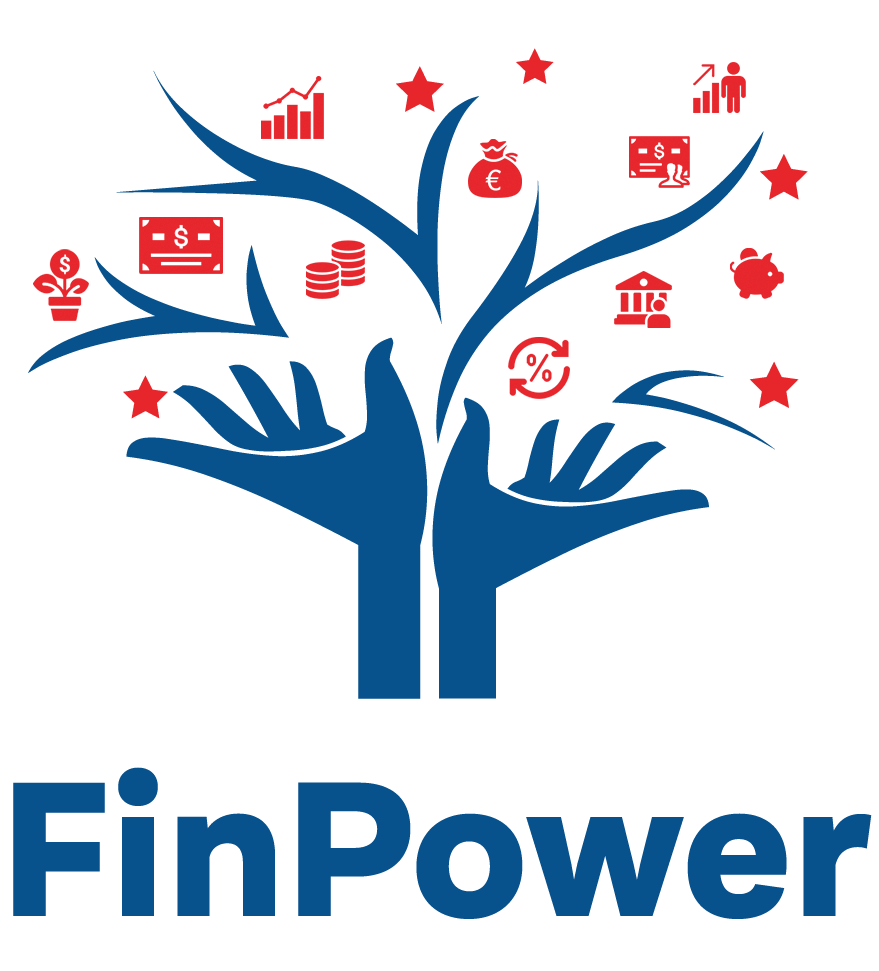 Scenariul 1: Finanțarea achiziționării unei locuințe

Considerații:
- Achiziționați o locuință și intenționați să rămâneți acolo pe termen lung.
- Stabilitatea și previzibilitatea plăților lunare sunt esențiale pentru elaborarea bugetului.
- Ratele dobânzilor sunt în prezent la niveluri moderate, dar ar putea fluctua în viitor.
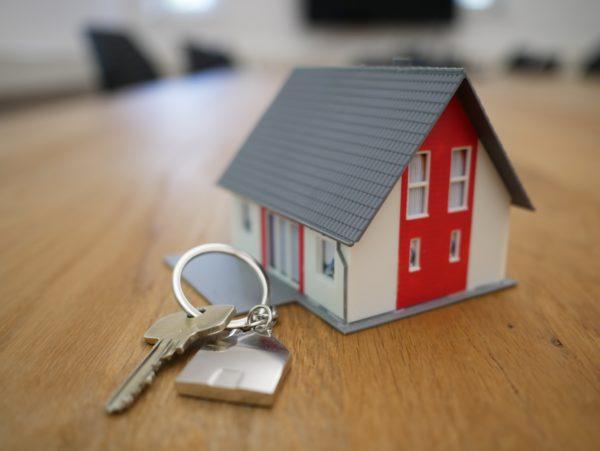 Decideți dacă să finanțați cumpărarea locuinței cu un credit ipotecar cu rată fixă sau cu rată variabilă. Explicați-vă raționamentul pe baza stabilității plăților fixe față de potențialul ratelor inițiale mai mici și flexibilitatea ratelor variabile.
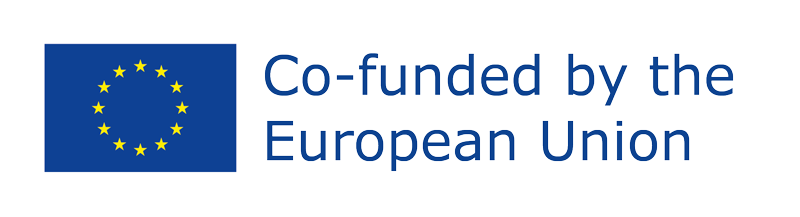 Funded by the European Union. Views and opinions expressed are however those of the author(s) only and do not necessarily reflect those of the European Union or the European Education and Culture Executive Agency (EACEA). Neither the European Union nor EACEA can be held responsible for them. Project Number: 2022-1-AT01-KA220-ADU-000087985
[Speaker Notes: Iată câteva scenarii din viața reală în care cursanții ar trebui să se gândească dacă să aleagă un împrumut cu o rată fixă sau variabilă.
Scenariul 1: Finanțarea achiziționării unei locuințe

Considerații:
- Achiziționați o locuință și intenționați să rămâneți acolo pe termen lung.
- Stabilitatea și previzibilitatea plăților lunare sunt esențiale pentru elaborarea bugetului.
- Ratele dobânzilor sunt în prezent la niveluri moderate, dar ar putea fluctua în viitor.

Sarcină: Decideți dacă să finanțați cumpărarea locuinței cu un credit ipotecar cu rată fixă sau cu rată variabilă. Explicați-vă raționamentul pe baza stabilității plăților fixe față de potențialul ratelor inițiale mai mici și flexibilitatea ratelor variabile.

Soluție: În acest scenariu, optarea pentru un credit ipotecar cu rată fixă ar fi cea mai potrivită alegere. Deoarece debitorul intenționează să locuiască în casă pe termen lung și apreciază stabilitatea și previzibilitatea plăților lunare, un împrumut cu rată fixă oferă garanția că rata dobânzii și plățile lunare vor rămâne constante pe toată durata împrumutului. Acest lucru îl protejează pe debitor de eventualele creșteri viitoare ale ratei dobânzii și facilitează elaborarea bugetului și planificarea financiară.]
DECIZII PRIVIND RATĂ FIXĂ VS. RATĂ VARIABILĂ
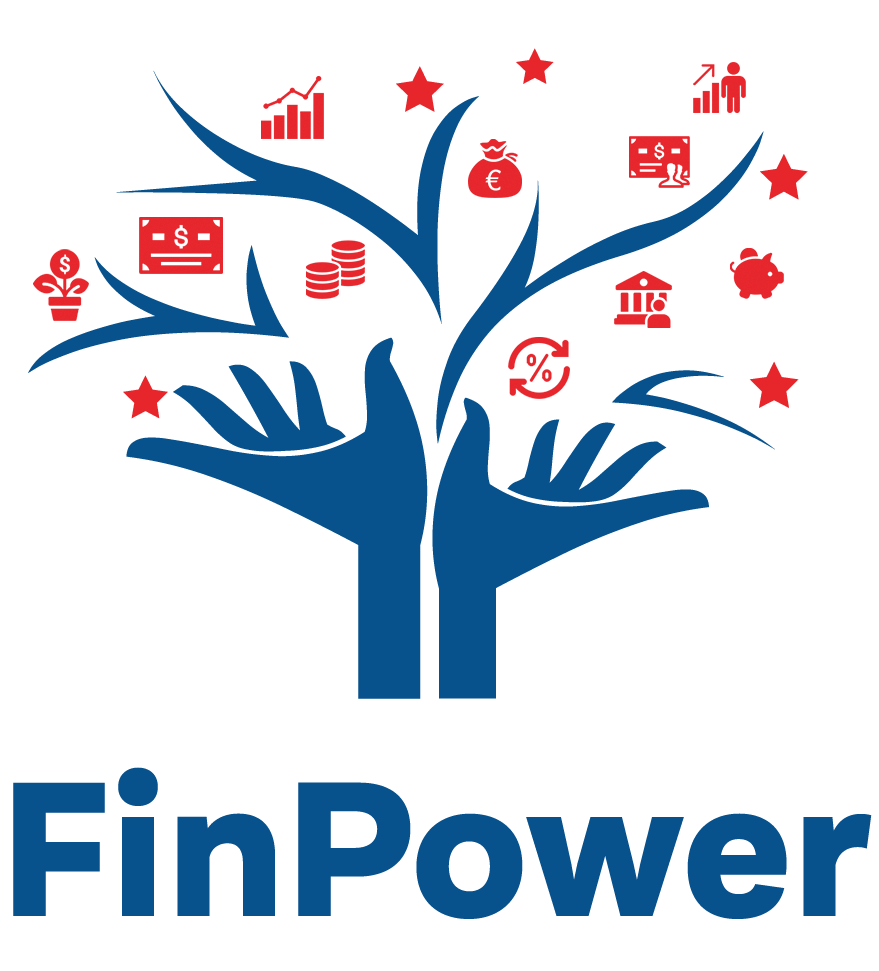 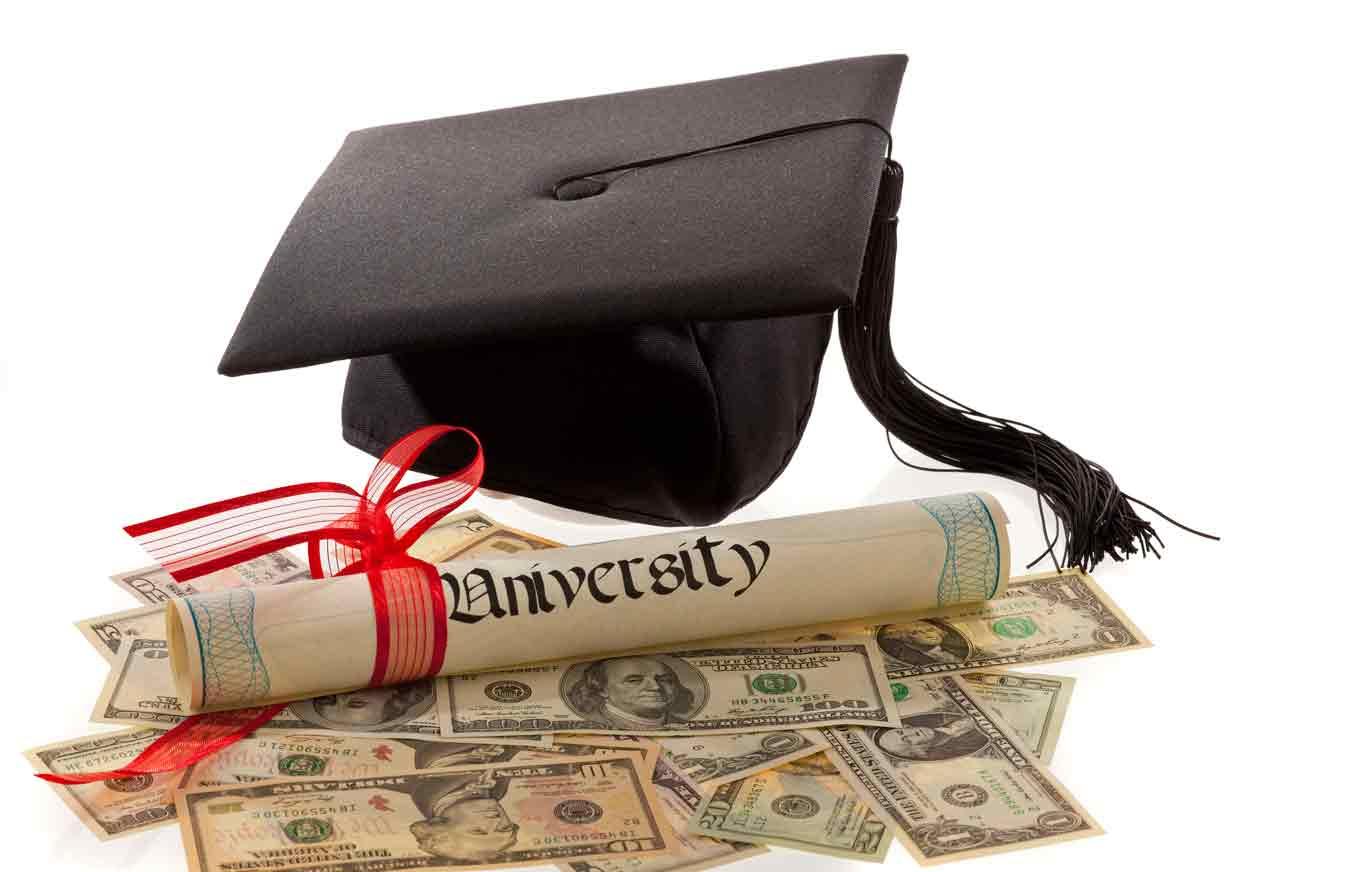 Scenariul 2: Finanțarea studiilor universitare

Considerații:
- Finanțați studiile universitare ale copilului dumneavoastră.
- Anticipați că veți avea nevoie de fonduri pe parcursul mai multor ani.
- Ratele dobânzilor sunt în prezent scăzute, dar ar putea crește pe durata împrumutului.
Determinați dacă să finanțați studiile universitare cu un împrumut pentru studenți cu rată fixă sau cu rată variabilă. Justificați-vă decizia luând în considerare natura pe termen lung a împrumutului și potențialele modificări ale ratei dobânzii.
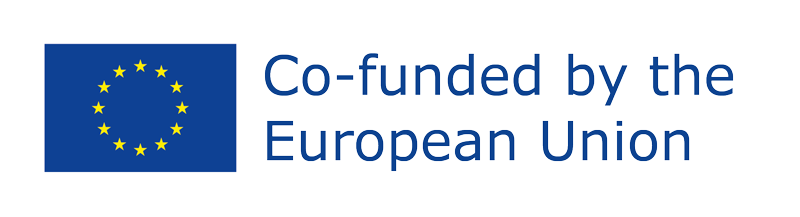 Funded by the European Union. Views and opinions expressed are however those of the author(s) only and do not necessarily reflect those of the European Union or the European Education and Culture Executive Agency (EACEA). Neither the European Union nor EACEA can be held responsible for them. Project Number: 2022-1-AT01-KA220-ADU-000087985
[Speaker Notes: Scenariul 2: Finanțarea studiilor universitare

Considerații:
- Finanțați studiile universitare ale copilului dumneavoastră.
- Anticipați că veți avea nevoie de fonduri pe parcursul mai multor ani.
- Ratele dobânzilor sunt în prezent scăzute, dar ar putea crește pe durata împrumutului.

Sarcină: Determinați dacă să finanțați studiile universitare cu un împrumut pentru studenți cu rată fixă sau cu rată variabilă. Justificați-vă decizia luând în considerare natura pe termen lung a împrumutului și potențialele modificări ale ratei dobânzii.


Soluție: Pentru finanțarea studiilor universitare, opțiunea recomandată ar fi un împrumut pentru studenți cu rată fixă. Având în vedere natura pe termen lung a împrumutului și incertitudinea cu privire la modificările viitoare ale ratei dobânzii, un împrumut cu rată fixă oferă liniște și stabilitate atât debitorului, cât și studentului. Plățile lunare constante facilitează planificarea și gestionarea cheltuielilor pe durata studiilor.]
DECIZII PRIVIND RATĂ FIXĂ VS. RATĂ VARIABILĂ
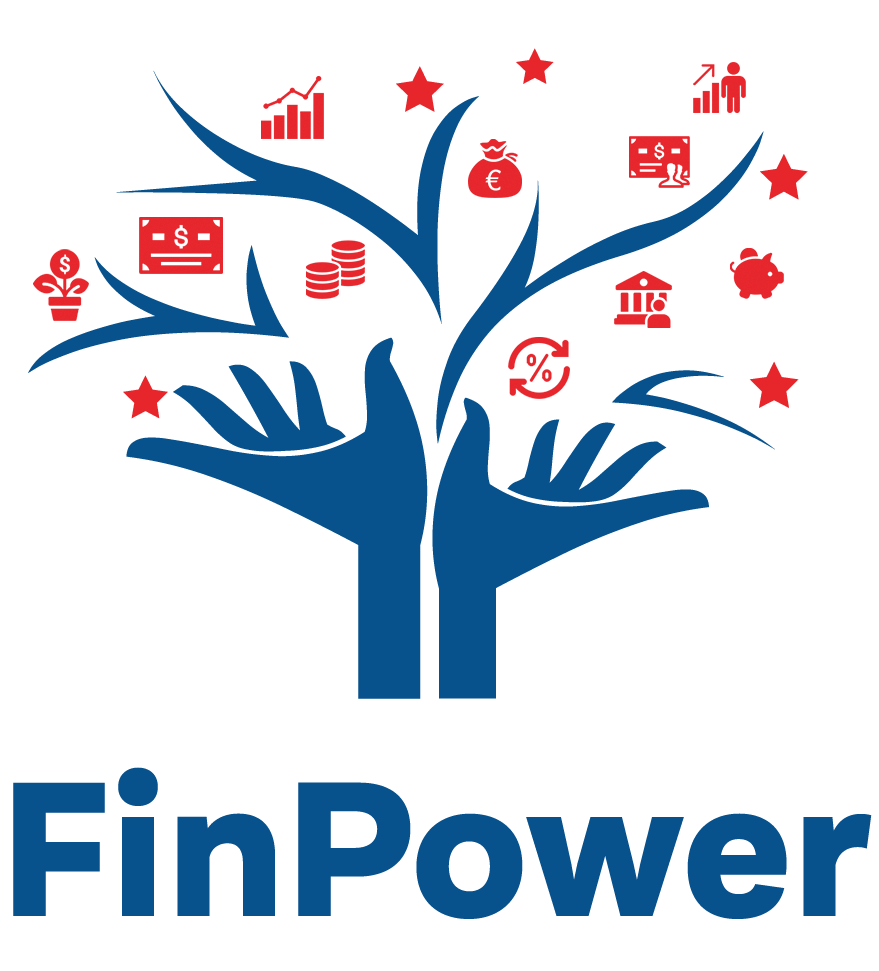 Scenariul 3: Renovarea unei locuințe

Considerații:
- Vă renovați locuința pentru a-i crește valoarea și pentru a vă îmbunătăți spațiul de locuit.
- Se preconizează că proiectul de renovare va fi finalizat în termen de un an.
- Ratele dobânzilor sunt scăzute în prezent, dar ar putea fluctua în timpul perioadei de renovare.
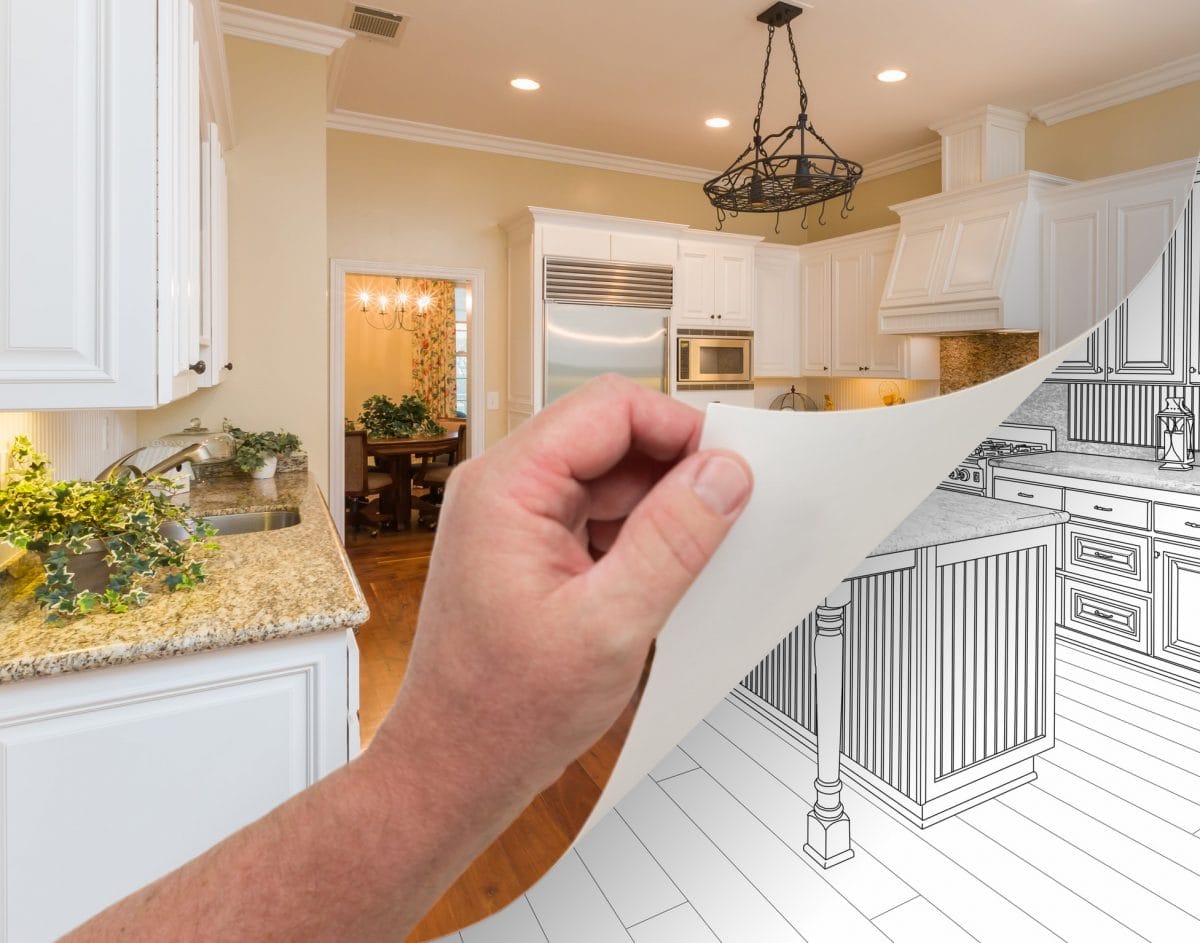 Alegeți între un împrumut cu rată fixă sau cu rată variabilă pentru a finanța renovarea locuinței. Discutați avantajele fiecărei opțiuni având în vedere natura pe termen scurt a împrumutului și fluctuațiile potențiale ale ratei dobânzii.
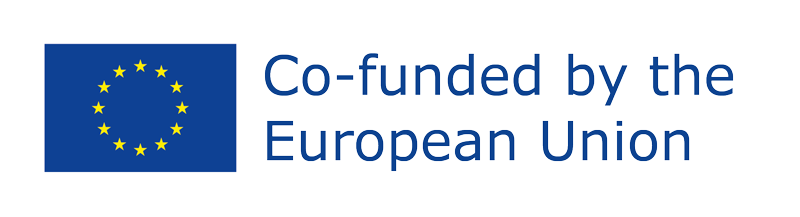 Funded by the European Union. Views and opinions expressed are however those of the author(s) only and do not necessarily reflect those of the European Union or the European Education and Culture Executive Agency (EACEA). Neither the European Union nor EACEA can be held responsible for them. Project Number: 2022-1-AT01-KA220-ADU-000087985
[Speaker Notes: Scenariul 3: Renovarea unei locuințe

Considerații:

- Vă renovați locuința pentru a-i crește valoarea și pentru a vă îmbunătăți spațiul de locuit.
- Se preconizează că proiectul de renovare va fi finalizat în termen de un an.
- Ratele dobânzilor sunt scăzute în prezent, dar ar putea fluctua în timpul perioadei de renovare.
 
Sarcină: Alegeți între un împrumut cu rată fixă sau cu rată variabilă pentru a finanța renovarea locuinței. Discutați avantajele fiecărei opțiuni având în vedere natura pe termen scurt a împrumutului și fluctuațiile potențiale ale ratei dobânzii.

Soluție: În acest scenariu, un împrumut cu rată variabilă poate fi alegerea cea mai potrivită pentru finanțarea proiectului de renovare a locuinței. Deoarece se preconizează că renovarea va fi finalizată într-o perioadă relativ scurtă, debitorul poate beneficia de ratele inițiale ale dobânzii mai mici oferite de împrumuturile cu rată variabilă. În plus, flexibilitatea ratelor variabile poate fi avantajoasă, în special dacă debitorul anticipează că va rambursa rapid împrumutul sau crede că ratele dobânzilor vor rămâne favorabile în timpul perioadei de renovare.]
DECIZII PRIVIND RATĂ FIXĂ VS. RATĂ VARIABILĂ
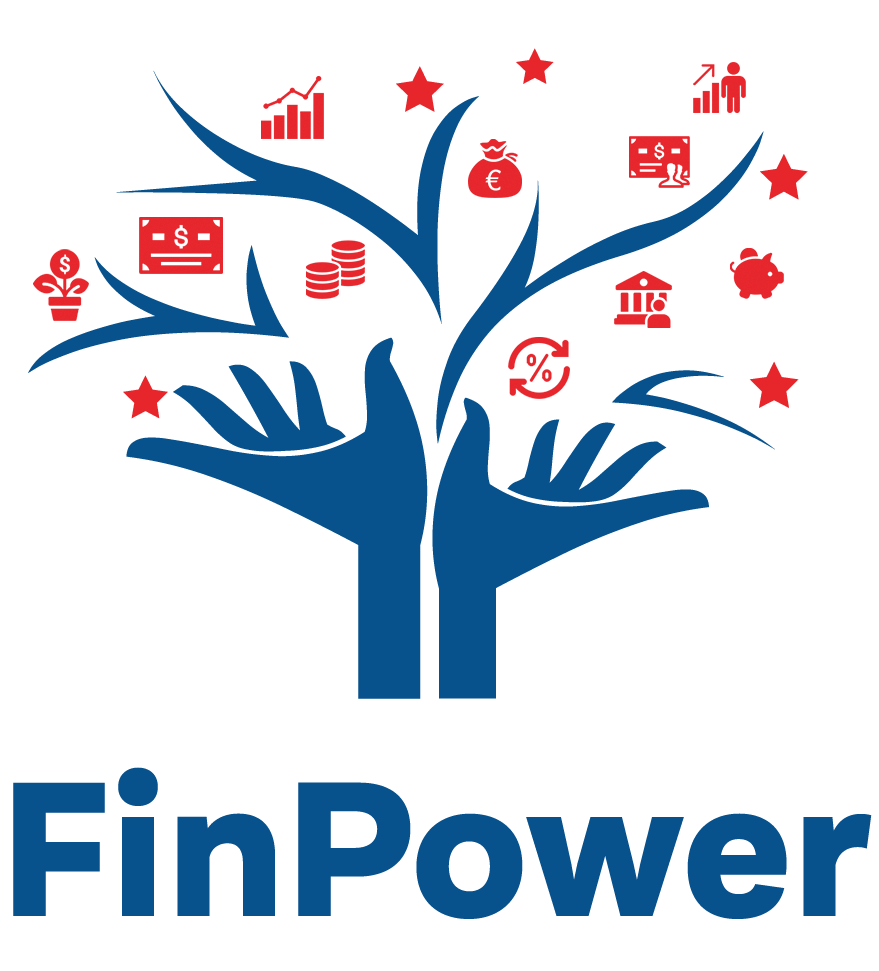 Scenariul 4: Combinarea datoriilor

Considerații:
- Combinați datoriile la carduri de credit cu dobânzi mari într-un singur împrumut.
- Doriți să achitați datoria cât mai repede posibil.
- Ratele dobânzilor sunt la minime istorice, dar ar putea crește în viitor.
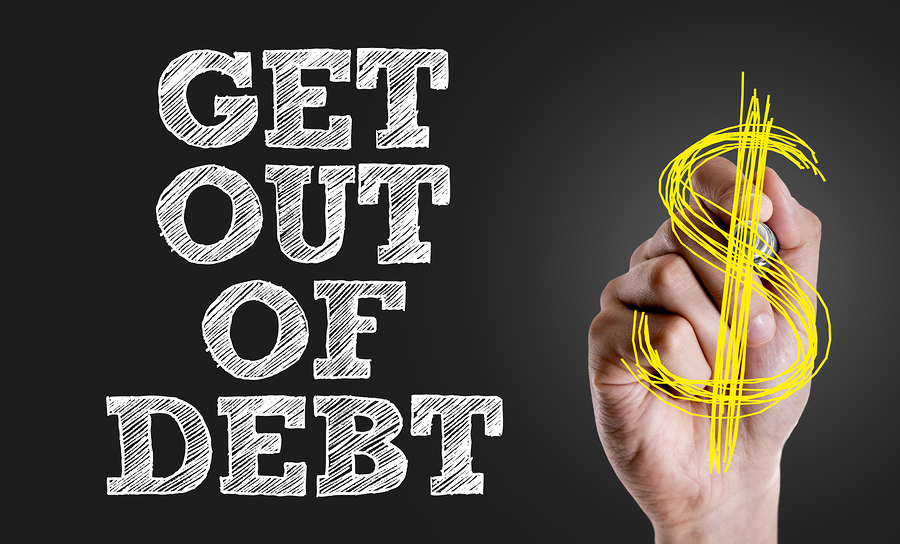 Determinați dacă să utilizați un împrumut cu rată fixă sau cu rată variabilă pentru combinarea datoriilor. Explicați decizia dvs. luând în considerare obiectivul de a achita datoria rapid și potențialele modificări ale ratei dobânzii.
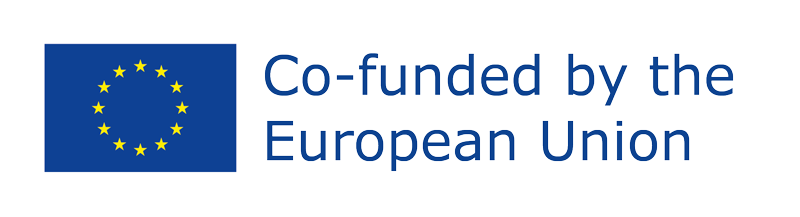 Funded by the European Union. Views and opinions expressed are however those of the author(s) only and do not necessarily reflect those of the European Union or the European Education and Culture Executive Agency (EACEA). Neither the European Union nor EACEA can be held responsible for them. Project Number: 2022-1-AT01-KA220-ADU-000087985
[Speaker Notes: Scenariul 4: Combinarea datoriilor

Considerații:
- Combinați datoriile la carduri de credit cu dobânzi mari într-un singur împrumut.
- Doriți să achitați datoria cât mai repede posibil.
- Ratele dobânzilor sunt la minime istorice, dar ar putea crește în viitor.

Sarcină: Determinați dacă să utilizați un împrumut cu rată fixă sau cu rată variabilă pentru combinarea datoriilor. Explicați decizia dvs. luând în considerare obiectivul de a achita datoria rapid și potențialele modificări ale ratei dobânzii.

Soluție: Atunci când consolidați datoriile la carduri de credit cu dobândă ridicată într-un singur împrumut, ar fi recomandabil să optați pentru un împrumut cu rată fixă. Principalul obiectiv al combinării datoriilor este, de obicei, achitarea datoriilor cât mai repede posibil și evitarea altor dificultăți financiare. Cu un împrumut cu rată fixă, debitorul poate bloca o rată stabilă a dobânzii, ceea ce face mai ușoară previzionarea și gestionarea plăților lunare. Acest lucru oferă siguranță și ajută la evitarea potențialelor creșteri ale ratei dobânzii care ar putea împiedica eforturile de rambursare a datoriilor.]
TIPURI DE ÎMPRUMUTURI
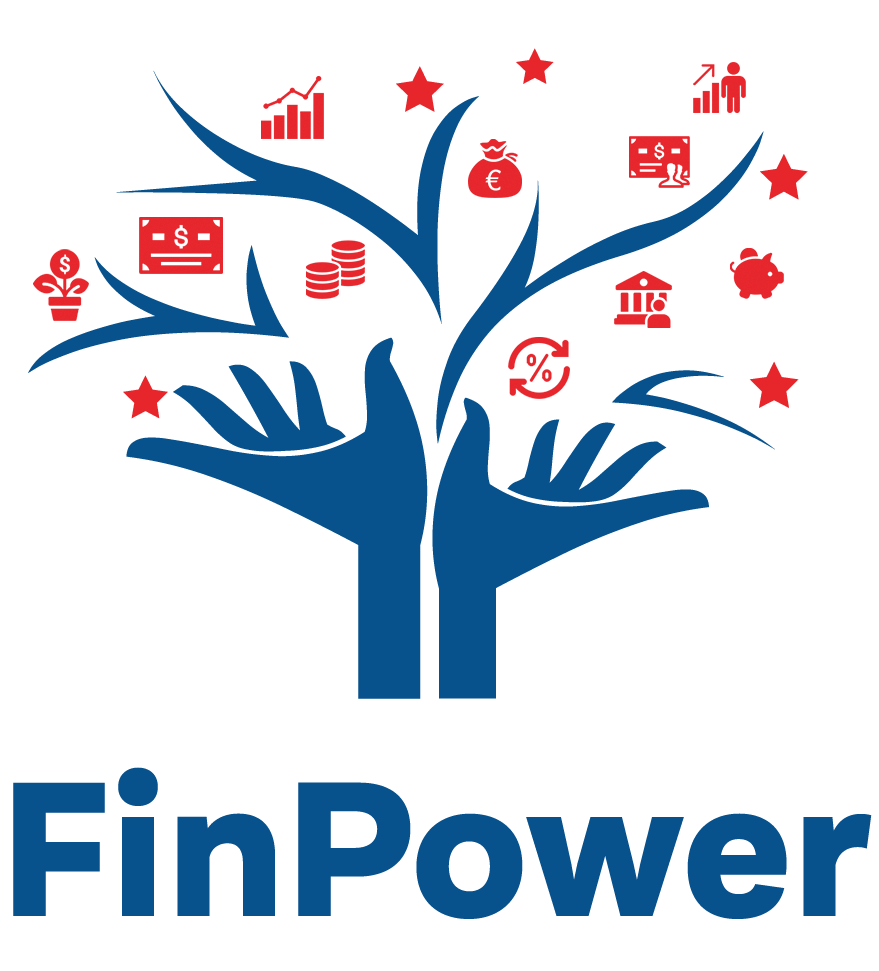 Împrumuturi ipotecare
Împrumuturi pe baza capitalului propriu
Împrumuturi personale
Împrumuturi până la ziua de salariu
Împrumuturi auto
Împrumuturi pentru întreprinderi
Împrumuturi pentru studenți
Credite de combinare
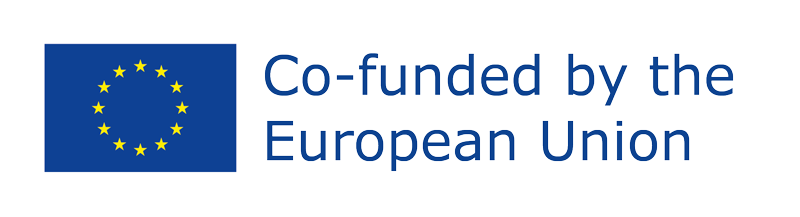 Funded by the European Union. Views and opinions expressed are however those of the author(s) only and do not necessarily reflect those of the European Union or the European Education and Culture Executive Agency (EACEA). Neither the European Union nor EACEA can be held responsible for them. Project Number: 2022-1-AT01-KA220-ADU-000087985
[Speaker Notes: Există diverse tipuri de împrumuturi disponibile pentru debitori, fiecare răspunzând unor nevoi și circumstanțe diferite. Aici sunt expuse unele dintre cele mai tipice. 

Împrumuturile personale sunt produse financiare oferite de bănci, uniuni de credit sau creditori online persoanelor fizice pentru diverse cheltuieli personale. Aceste împrumuturi sunt de obicei negarantate, ceea ce înseamnă că nu necesită garanții, și pot fi utilizate în scopuri precum combinarea datoriilor, îmbunătățirea locuinței sau cheltuieli neprevăzute.

Împrumuturile ipotecare sunt împrumuturi pe termen lung utilizate pentru a finanța achiziționarea de bunuri imobiliare, de obicei case sau proprietăți de investiții. Aceste împrumuturi sunt garantate de proprietatea achiziționată, care servește drept colateral pentru împrumut. În cazul în care debitorul nu reușește să ramburseze împrumutul, creditorul poate executa silit proprietatea.

Împrumuturile auto sunt împrumuturi acordate de instituțiile financiare sau de reprezentanțe auto pentru a finanța achiziționarea unui vehicul, cum ar fi o mașină, un camion sau o motocicletă. Aceste împrumuturi pot fi garantate sau negarantate, în funcție de bonitatea creditorului și a debitorului. Împrumuturile garantate utilizează vehiculul ca garanție.

Împrumuturile pentru întreprinderi sunt împrumuturi acordate întreprinderilor în diverse scopuri, inclusiv costuri de pornire, extinderi, capital de lucru sau achiziții de echipamente.

Împrumuturile pentru studenți sunt special concepute pentru a finanța cheltuielile de educație, inclusiv taxele de școlarizare, cărțile și cheltuielile de trai pentru studenții care urmează cursurile unui colegiu sau ale unei universități.

Împrumuturile până la ziua de salariu sunt împrumuturi pe termen scurt, scadente de obicei în următoarea zi de salariu a debitorului, adesea cu rate ale dobânzii și comisioane ridicate. Aceste împrumuturi sunt de obicei utilizate pentru cheltuieli de urgență.

Creditele de combinare sunt utilizate pentru a combina mai multe datorii într-un singur împrumut, adesea cu o rată a dobânzii sau o plată lunară mai mică. Acest lucru poate simplifica gestionarea datoriilor și poate economisi bani la dobânzi.

Împrumuturile pe baza capitalului propriu permit proprietarilor de locuințe să împrumute pe baza capitalului propriu al locuinței, folosind locuința drept garanție. Aceste împrumuturi sunt adesea utilizate pentru cheltuieli majore, cum ar fi renovarea locuinței sau combinarea datoriilor.

Împrumuturile pot fi garantate sau negarantate, în funcție de bonitatea și stabilitatea financiară a creditorului și a debitorului.

După cum s-a explicat mai sus, peisajul împrumuturilor cuprinde o gamă largă de opțiuni adaptate pentru a satisface diverse nevoi financiare. Fie că este vorba de un împrumut personal pentru cheltuieli neprevăzute, de un împrumut ipotecar pentru achiziționarea unei locuințe, de un împrumut auto pentru un vehicul sau de un împrumut de afaceri pentru demersuri antreprenoriale, ofertele variază nu numai de la o țară la alta, ci și de la o instituție financiară la alta.

Această diversitate subliniază importanța unei cercetări aprofundate și a unei analize atente atunci când se caută finanțare. Debitorii trebuie să evalueze factori precum ratele dobânzilor, condițiile de împrumut, comisioanele și graficele de rambursare pentru a se asigura că aleg împrumutul care corespunde cel mai bine obiectivelor și situației lor financiare. În plus, debitoriii ar trebui să fie atenți la bonitatea și stabilitatea lor financiară, deoarece acești factori joacă un rol crucial în procesul de aprobare a împrumutului.]
GARANȚIE BANCARĂ/ CREDIT DE RĂSPUNDERE
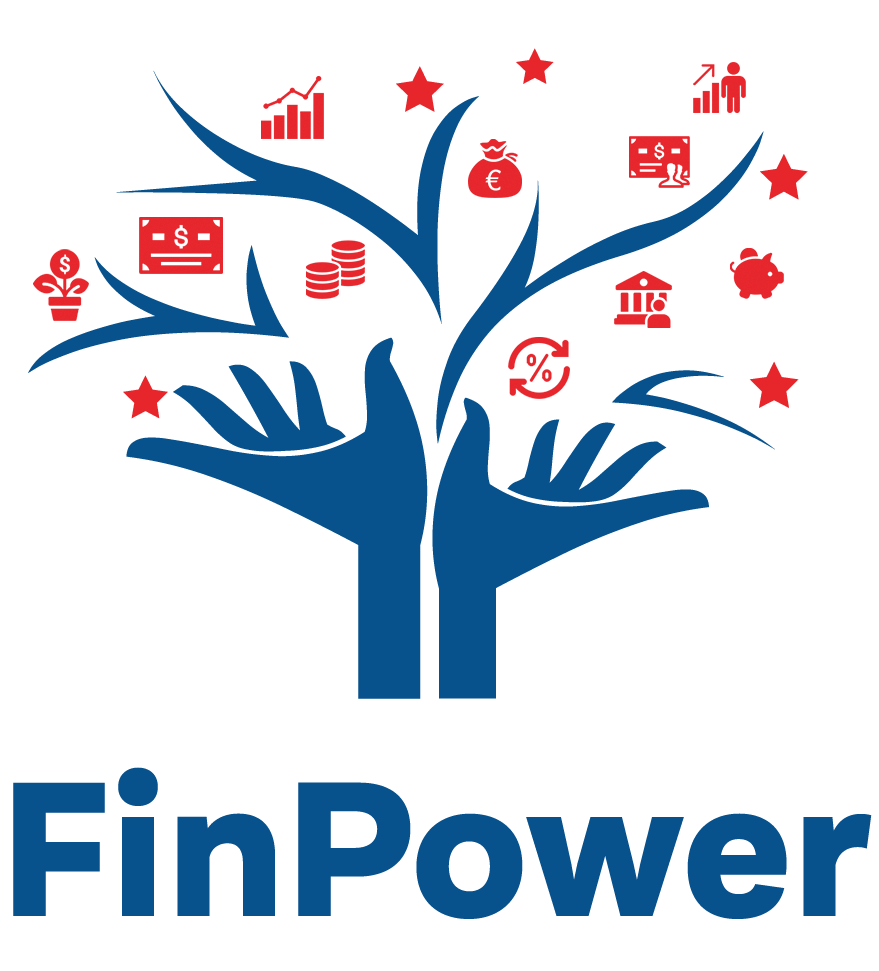 Garanția bancară

O garanție bancară este un angajament luat de o bancă în numele unui client de a îndeplini o obligație contractuală în cazul în care clientul nu reușește să facă acest lucru. Aceasta servește ca o formă de asigurare pentru beneficiar (de exemplu, un furnizor sau un contractant) că va primi plata sau performanța specificată în contract, chiar dacă clientul nu respectă obligațiile.


Creditul de răspundere

Un credit de răspundere este un instrument financiar emis de o bancă pentru a oferi asigurări de plată sau de performanță în numele unui client. Un credit de răspundere servește drept garanție pentru un beneficiar că va primi o compensație sau că obligațiile contractuale vor fi îndeplinite în cazul în care clientul nu își respectă obligațiile. Creditele de răspundere sunt utilizate în mod obișnuit în tranzacțiile comerciale, proiectele imobiliare și acordurile juridice pentru a garanta executarea și a facilita tranzacțiile.
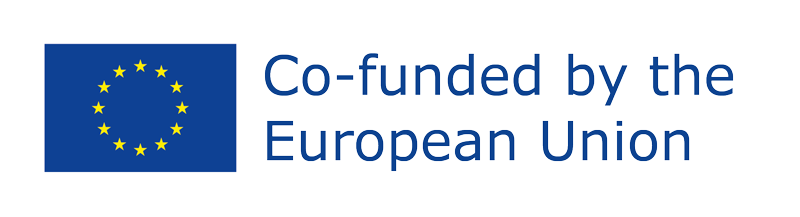 Funded by the European Union. Views and opinions expressed are however those of the author(s) only and do not necessarily reflect those of the European Union or the European Education and Culture Executive Agency (EACEA). Neither the European Union nor EACEA can be held responsible for them. Project Number: 2022-1-AT01-KA220-ADU-000087985
[Speaker Notes: Alți termeni importanți care trebuie înțeleși sunt garanția bancară, creditul de răspundere, contractul de leasing și evaluarea creditului.

O garanție bancară este un angajament luat de o bancă în numele unui client de a îndeplini o obligație contractuală în cazul în care clientul nu reușește să facă acest lucru. Aceasta servește ca o formă de asigurare pentru beneficiar (de exemplu, un furnizor sau un antreprenor) că va primi plata sau prestația specificată în contract, chiar dacă clientul nu respectă obligațiile. Garanțiile bancare sunt adesea utilizate în comerțul internațional, în proiectele de construcții și în alte tranzacții comerciale pentru a reduce riscurile și a consolida încrederea între părți.
Un credit de răspundere, cunoscut și sub denumirea de scrisoare de credit stand-by sau credit de garanție, este un instrument financiar emis de o bancă pentru a oferi asigurări de plată sau de performanță în numele unui client. Similar unei garanții bancare, un credit de răspundere servește drept garanție pentru un beneficiar că va primi o compensație sau că își va îndeplini obligațiile contractuale în cazul în care clientul nu își îndeplinește obligațiile. Creditele de răspundere sunt utilizate în mod obișnuit în tranzacțiile comerciale, proiectele imobiliare și acordurile juridice pentru a garanta executarea și a facilita tranzacțiile.
Oferind garanții bancare și credite de răspundere, băncile joacă un rol crucial în facilitarea comerțului, a investițiilor și a acordurilor contractuale, oferind securitate financiară și încredere părților implicate în tranzacții.]
TRANZACȚII DE LEASING
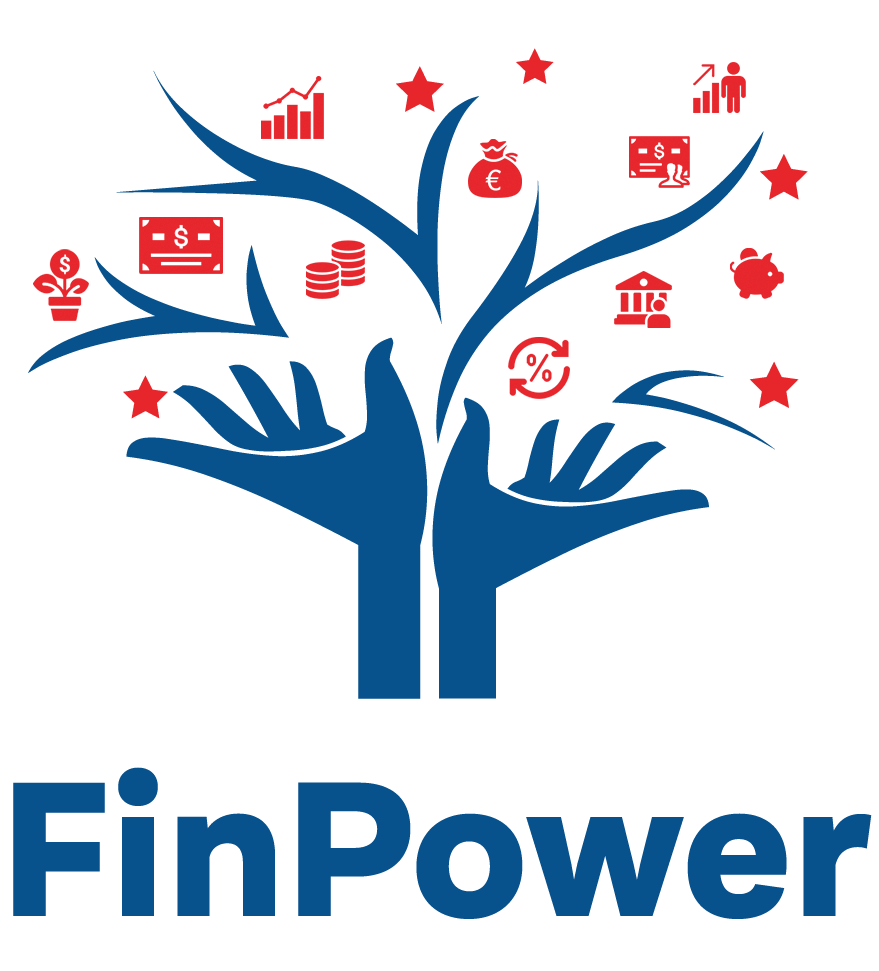 O tranzacție de leasing este definită prin transferul extensiv al riscului de proprietate către utilizator (client) și cuprinde rambursarea prețului de cumpărare, inclusiv costurile de finanțare și dobânda.

Activele închiriate cuprind o varietate de elemente care pot fi închiriate utilizatorilor în vederea folosirii lor. Tipurile de active închiriate includ:
Vehicule
Bunuri mobile (mai ales în afacerile comerciale)
Proprietăți imobiliare (mai ales în afacerile comerciale
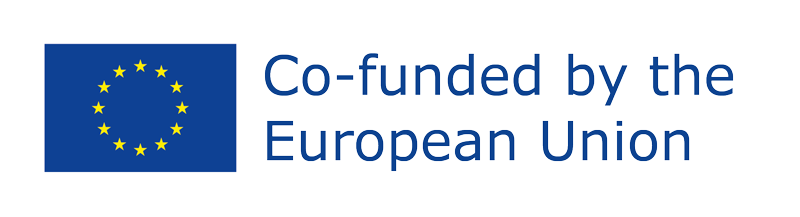 Funded by the European Union. Views and opinions expressed are however those of the author(s) only and do not necessarily reflect those of the European Union or the European Education and Culture Executive Agency (EACEA). Neither the European Union nor EACEA can be held responsible for them. Project Number: 2022-1-AT01-KA220-ADU-000087985
[Speaker Notes: O tranzacție de leasing este definită prin transferul extensiv al riscului de proprietate către utilizator (client) și cuprinde rambursarea prețului de cumpărare, inclusiv costurile de finanțare și dobânda.

O tranzacție de leasing implică transferul dreptului de utilizare a unui activ (cum ar fi echipamente, utilaje, vehicule sau bunuri imobiliare) de la locator (proprietarul sau finanțatorul) la utiizator (clientul) în schimbul unor plăți periodice pe o perioadă de leasing specificată. Spre deosebire de acordurile de finanțare tradiționale, leasingul nu implică, de obicei, transferul dreptului de proprietate asupra activului către utilizator la sfârșitul perioadei de leasing. În schimb, utilizatorul obține dreptul de a utiliza activul pe durata contractului de leasing, asumându-și în același timp responsabilitatea pentru întreținere, asigurare și alte cheltuieli de operare. Locatorul păstrează proprietatea asupra bunului și poate oferi diferite structuri de leasing, cum ar fi leasingul operațional sau financiar, pentru a răspunde nevoilor și preferințelor specifice ale utilizatorului. Tranzacțiile de leasing sunt utilizate în mod obișnuit de întreprinderi pentru a avea acces la echipamente sau instalații fără a suporta costurile inițiale asociate cu achizițiile directe, oferind flexibilitate și păstrând capitalul pentru alte investiții sau nevoi operaționale.

Activele închiriate cuprind o varietate de elemente care pot fi închiriate utilizatorilor pentru a fi folosite de aceștia. Tipurile de active închiriate includ:

1. Vehicule:
   - Vehicule precum autoturisme, camioane, furgonete și vehicule comerciale pot fi închiriate pentru uz profesional sau personal. Leasingul permite utilizatorilor să aibă acces la vehicule fără a fi nevoie de plăți inițiale semnificative și oferă flexibilitate în gestionarea flotei.

2. Bunuri mobile:
   - Bunurile mobile se referă la bunurile sau activele mobile care pot fi închiriate, inclusiv echipamentele de birou și de afaceri, dispozitivele de automatizare a birourilor, utilajele de producție și alte bunuri mobile necesare pentru operațiunile de afaceri. Leasingul unor astfel de active permite întreprinderilor să achiziționeze echipamente esențiale fără povara deținerii.

3. Proprietăți imobiliare:
   - Proprietățile imobiliare, inclusiv clădirile comerciale, spațiile de birouri, unitățile de vânzare cu amănuntul, depozitele și unitățile industriale, pot fi, de asemenea, închiriate utilizatorilor. Închirierea bunurilor imobiliare oferă utilizatorilor flexibilitatea de a avea acces la spațiu pentru operațiunile lor, fără angajamentul pe termen lung și investițiile de capital necesare pentru deținerea proprietății.

Prin închirierea acestor active, utilizatorii pot beneficia de acces la resurse esențiale, conservând în același timp capitalul, gestionând fluxul de numerar și evitând riscurile asociate proprietății. Pe de altă parte, locatorii generează venituri prin furnizarea de active în leasing și pot oferi diverse structuri de leasing pentru a răspunde nevoilor diverse ale utilizatorilor.]
TIPURI DE CONTRACTE DE LEASING
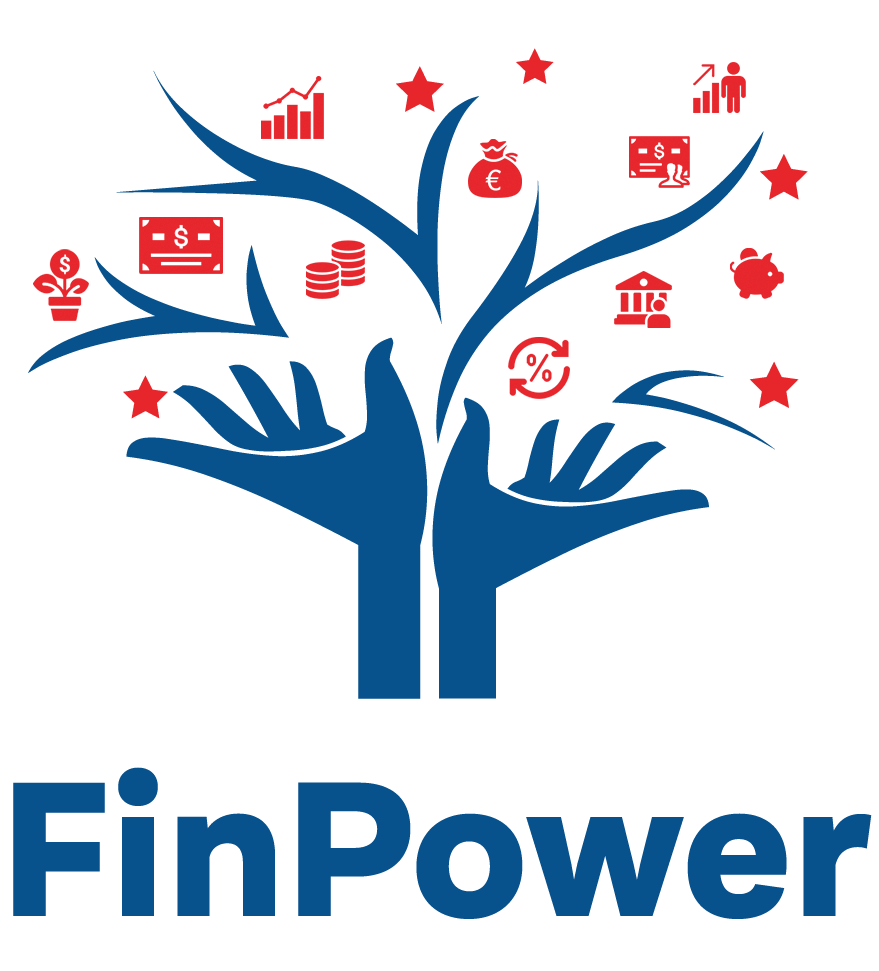 Contractele de leasing pot fi clasificate în diferite tipuri pe baza caracteristicilor și termenilor lor: 
leasing operațional și 
leasing financiar
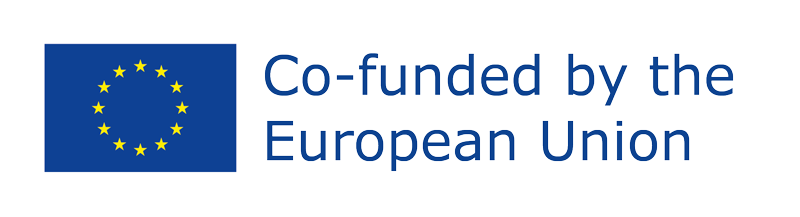 Funded by the European Union. Views and opinions expressed are however those of the author(s) only and do not necessarily reflect those of the European Union or the European Education and Culture Executive Agency (EACEA). Neither the European Union nor EACEA can be held responsible for them. Project Number: 2022-1-AT01-KA220-ADU-000087985
[Speaker Notes: Contractele de leasing pot fi clasificate în diferite tipuri pe baza caracteristicilor și termenilor lor. Cele două tipuri principale de contracte de leasing sunt leasingul operațional și leasingul financiar, fiecare servind scopuri distincte și oferind caracteristici unice.

1. Leasing operațional (pe termen scurt):
   - Pune accentul pe transferul activului în vederea utilizării, mai degrabă decât pe finanțare.
   - Guvernat de contracte de închiriere în conformitate cu statutele juridice, cum ar fi Codul Civil General al Austriei (ABGB).
   - Utilizat de obicei pentru bunurile de capital necesare pentru o perioadă limitată, cum ar fi vehiculele.
   - Utilizatorul nu are dreptul de a vinde bunul.
   - Nu se intenționează dobândirea proprietății și nu există o valoare reziduală convenită la sfârșitul perioadei de leasing.

2. Leasing financiar (pe termen lung):
   - Funcționează ca o formă alternativă de finanțare asemănătoare unui împrumut.
   - Costurile de achiziție și finanțare sunt amortizate pe durata contractului de leasing.
   - Implică un acord pe termen fix.
   - Dobândirea dreptului de proprietate poate fi posibilă după termenul de leasing, deși nu s-a convenit în mod expres acest lucru.
   - Utilizatorul suportă riscul valorii reziduale a activului la sfârșitul perioadei de leasing.

Pe baza domeniului de aplicare al modelelor de contracte de leasing, există distincții suplimentare:

- Contract cu amortizare completă (Leasing pe o perioadă mare de timp):
   - Implică rambursarea integrală a prețului de achiziție și a dobânzii pe parcursul perioadei de leasing.
   - Similar cu finanțarea tradițională prin credit.
   - Durata contractului de leasing trebuie să fie cuprinsă între 40% și 90% din durata normală de viață utilă a activului.

- Contract de amortizare parțială (leasing cu valoare reziduală):
   - Doar o parte din prețul de achiziție și din dobândă este rambursată pe parcursul perioadei de leasing.
   - Plăți în rate mai mici, deoarece rambursarea se bazează pe costurile de achiziție reduse cu valoarea reziduală.
   - Oferă o opțiune de cumpărare la valoarea reziduală convenită.
   - Costurile de finanțare sunt mai mari din cauza amânării valorii reziduale.

Înțelegerea diferențelor dintre aceste tipuri de contracte de leasing este esențială pentru ca utilizatorii și locatorii să poată alege cel mai potrivit acord în funcție de nevoile și obiectivele lor financiare.]
METODE ALTERNATIVE DE A ÎMPRUMUTA BANI
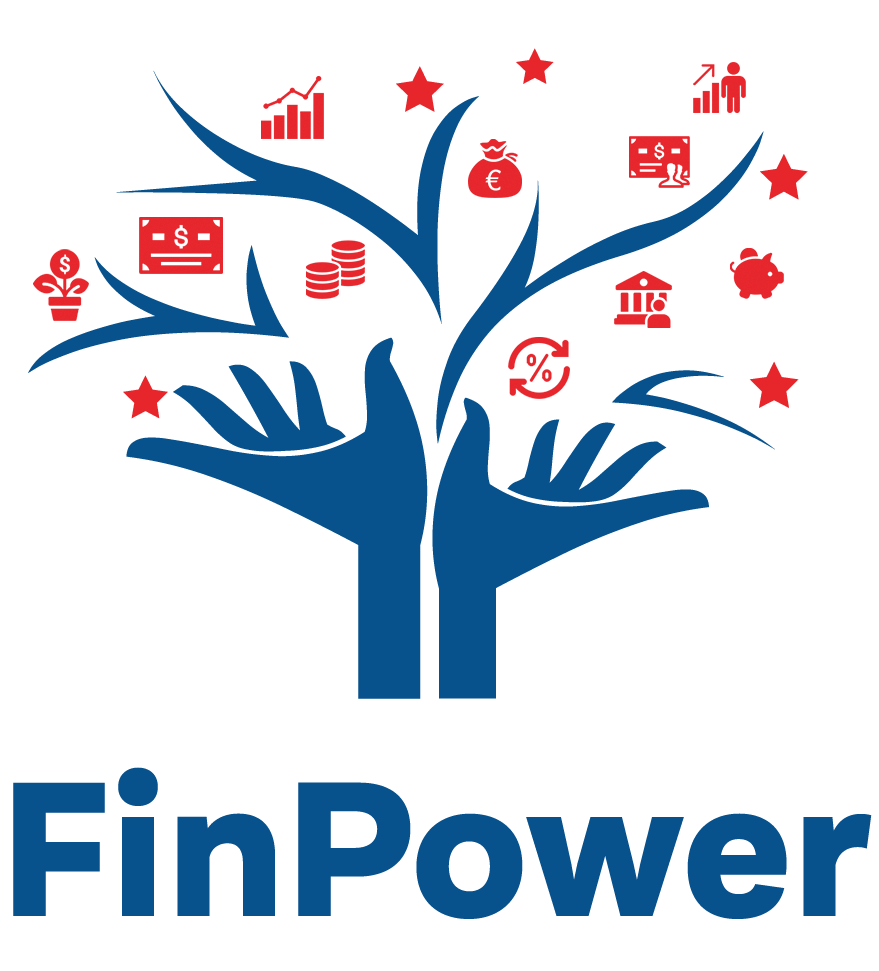 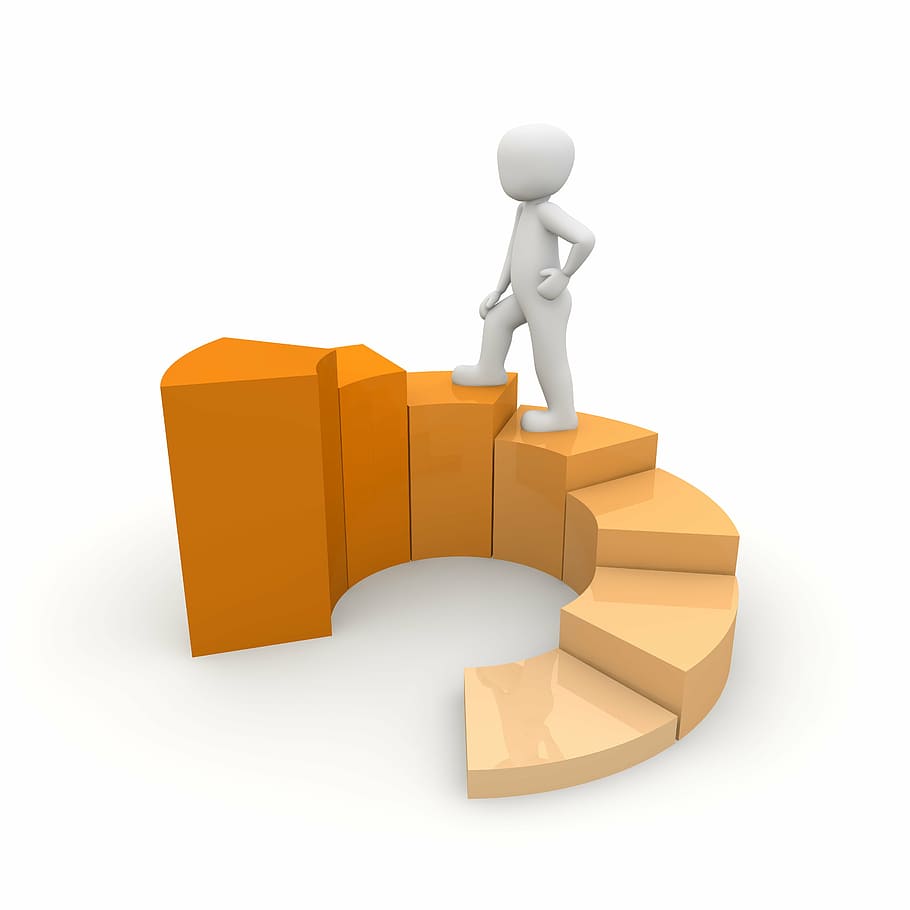 - Utilizarea descoperirii de cont
- Casele de amanet
- Familie și prieteni 
- Avansuri salariale
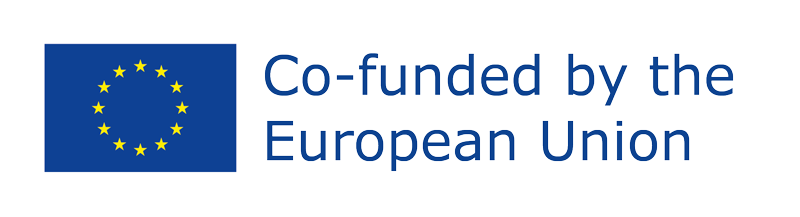 Funded by the European Union. Views and opinions expressed are however those of the author(s) only and do not necessarily reflect those of the European Union or the European Education and Culture Executive Agency (EACEA). Neither the European Union nor EACEA can be held responsible for them. Project Number: 2022-1-AT01-KA220-ADU-000087985
[Speaker Notes: În plus față de metodele tradiționale de împrumut, există căi alternative disponibile pentru accesarea fondurilor. Unele dintre aceste metode alternative de a împrumuta bani sunt următoarele:

1. Protecția oferită de descoperiri permite titularilor de cont să retragă din contul bancar mai mulți bani decât sunt disponibili, până la o limită prestabilită. Deși convenabile, descoperirile de cont generează adesea comisioane și rate ale dobânzii ridicate.

2. Casele de amanet oferă împrumuturi pe termen scurt în schimbul unor garanții, de obicei obiecte de valoare precum bijuterii, electronice sau instrumente muzicale. Dacă debitorul nu reușește să ramburseze împrumutul, casa de amanet păstrează garanția.

3. Împrumutarea de bani de la familie sau prieteni este o metodă alternativă comună. Deși această opțiune poate oferi termeni flexibili și rate ale dobânzii mai mici, ea poate tensiona relațiile personale dacă nu este gestionată cu atenție.

4. Unii angajatori oferă avansuri salariale sau împrumuturi pentru angajați, permițând lucrătorilor să acceseze o parte din veniturile lor viitoare înainte de ziua de salariu. Cu toate acestea, această opțiune poate avea un impact asupra salariilor viitoare și ar trebui utilizată cu discernământ.

Atunci când luați în considerare metode alternative de a împrumuta bani, este esențial să evaluați cu atenție condițiile, comisioanele și riscurile potențiale asociate fiecărei opțiuni.]
STĂPÂNIREA ÎMPRUMUTURILOR
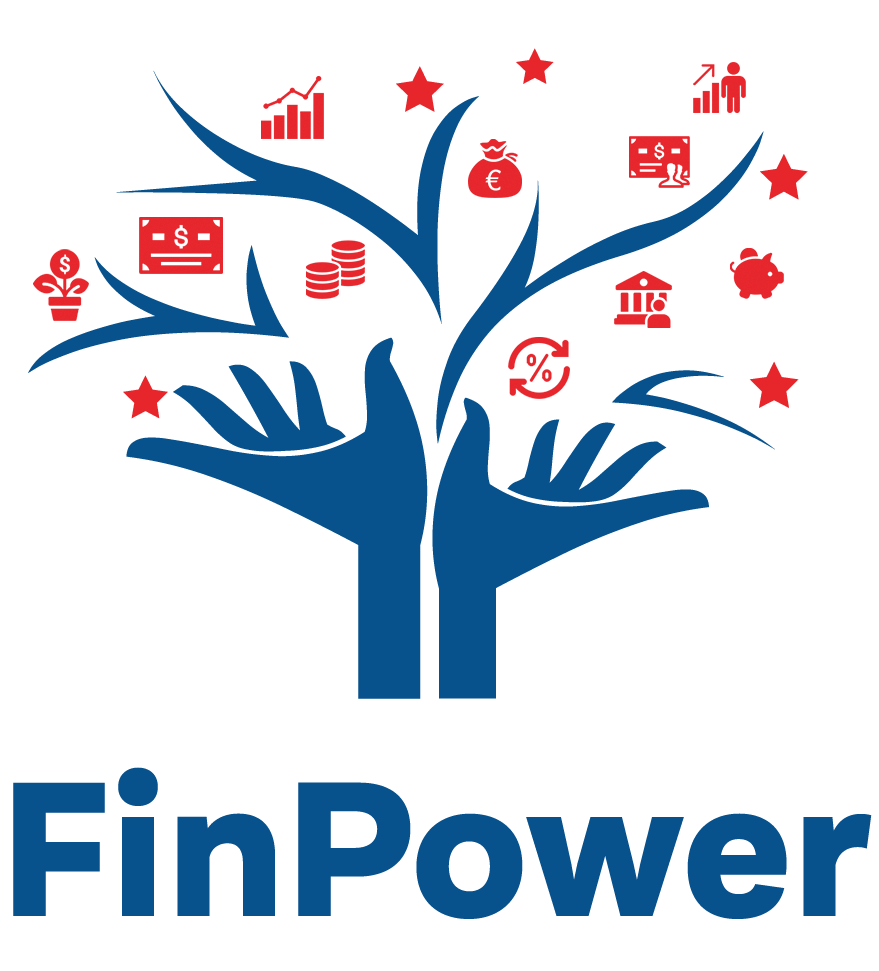 STRATEGII PENTRU EMANCIPARE FINANCIARĂ
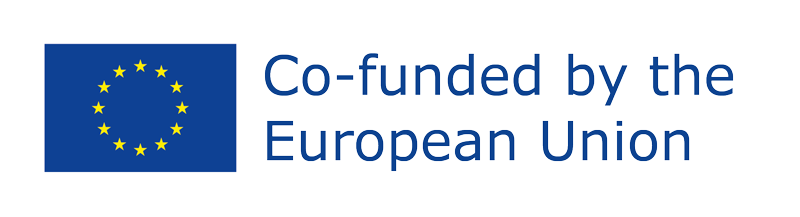 Funded by the European Union. Views and opinions expressed are however those of the author(s) only and do not necessarily reflect those of the European Union or the European Education and Culture Executive Agency (EACEA). Neither the European Union nor EACEA can be held responsible for them. Project Number: 2022-1-AT01-KA220-ADU-000087985
[Speaker Notes: În următoarele diapozitive, vom explora principii esențiale și sfaturi practice pentru a vă ajuta să navigați în lumea împrumuturilor cu încredere. De la înțelegerea și atenuarea riscurilor legate de împrumuturi la optimizarea deciziilor de împrumut și evaluarea opțiunilor de rambursare anticipată, fiecare diapozitiv oferă informații valoroase pentru a vă îmbunătăți cunoștințele financiare și procesul decizional.]
STRATEGII DE ÎMPRUMUT RESPONSABIL
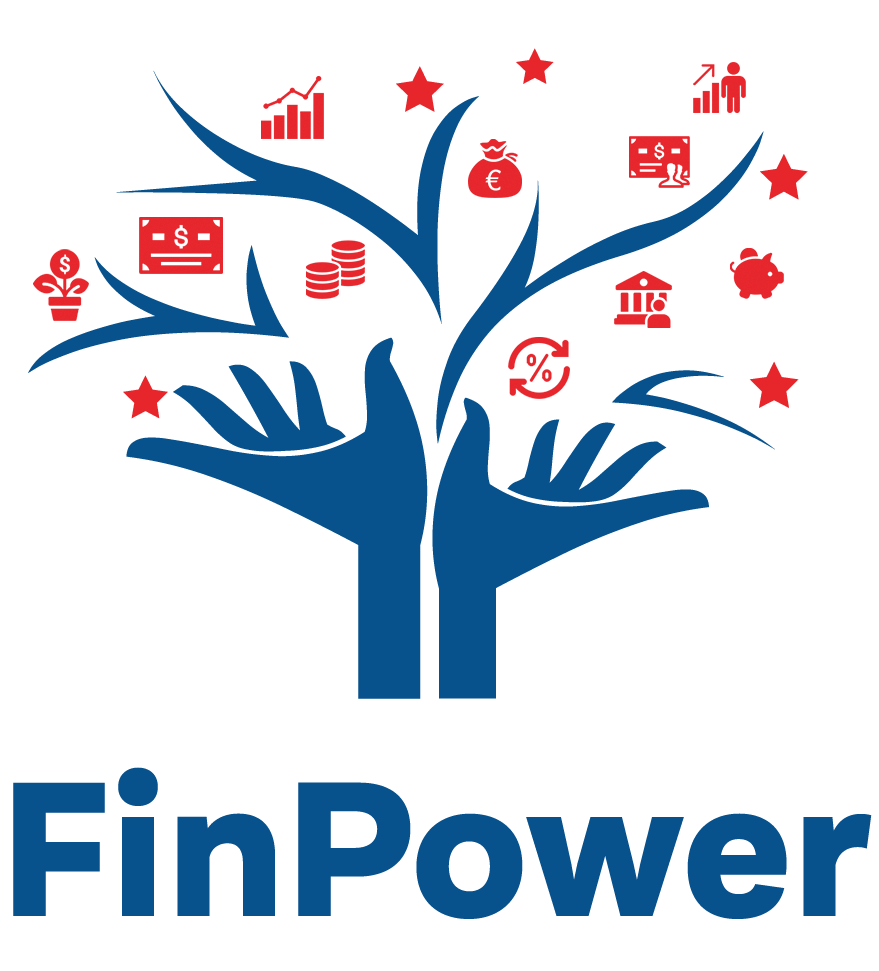 Stabiliți obiective financiare clare
Faceți un buget și un plan
Evaluați necesitatea
Înțelegeți costul total
Cercetați opțiunile de împrumut
Analizați-vă profilul de credit
Cautați cele mai bune termene
Citiți termenii și condițiile
Mențineți un raport datorii/venituri rezonabil
Elaborați un plan de rambursare
Evitați supraîmprumu-turile
Monitorizați suma totală a împrumuturilor
Practicați un comportament financiar responsabil
Cautați îndrumare finaniară
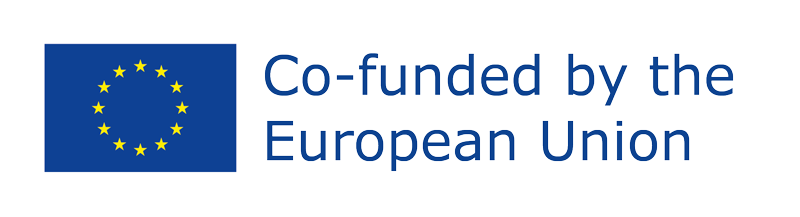 Funded by the European Union. Views and opinions expressed are however those of the author(s) only and do not necessarily reflect those of the European Union or the European Education and Culture Executive Agency (EACEA). Neither the European Union nor EACEA can be held responsible for them. Project Number: 2022-1-AT01-KA220-ADU-000087985
[Speaker Notes: Împrumutul responsabil presupune luarea unor decizii în cunoștință de cauză care să se alinieze obiectivelor financiare și manifestarea unor comportamente și atitudini prudente atunci când vă îndatorați. Iată câteva strategii-cheie pentru a asigura un împrumut responsabil (Ebnb, 2019):

Stabiliți obiective financiare clare: Definiți-vă obiectivele financiare, fie că este vorba despre cumpărarea unei locuințe, începerea unei afaceri sau combinarea datoriilor. A avea obiective specifice vă ajută să vă concentrați deciziile privind împrumuturile.
Faceți un buget și un plan: Creați un buget cuprinzător pentru a vă înțelege veniturile, cheltuielile și obiectivele de economisire. Determinați suma pe care o puteți aloca în mod confortabil plății împrumutului, fără a vă suprasolicita finanțele.
Evaluați necesitatea: Înainte de a vă împrumuta, evaluați dacă cheltuiala este o necesitate sau o achiziție discreționară. Evitați să vă îndatorați pentru articole neesențiale.
Cercetați opțiunile de împrumut: Comparați diferitele opțiuni de împrumut, ratele dobânzilor, condițiile și comisioanele. Înțelegeți diferitele tipuri de împrumuturi și adecvarea lor la nevoile dumneavoastră specifice.
Analizați-vă profilul de credit: Verificați regulat raportul de credit și scorul de credit. Un istoric de credit bun poate duce la rate ale dobânzii mai mici și la condiții de împrumut mai bune. Încercați să vă îmbunătățiți creditul, dacă este necesar.
Înțelegeți costul total: Luați în considerare rata anuală efectivă (DAE), care cuprinde atât rata dobânzii, cât și orice comisioane asociate. Aceasta oferă o imagine de ansamblu a costului total al împrumutului.
Căutați cele mai bune termene: Obțineți oferte de împrumut de la mai mulți creditori pentru a găsi cele mai avantajoase termene. Nu vă grăbiți să încheiați un contract de împrumut fără să comparați ofertele.
Citiți termenii și condițiile: Analizați cu atenție termenii și condițiile contractului de împrumut. Asigurați-vă că înțelegeți graficul de rambursare, tipul ratei dobânzii și orice penalități pentru plăți întârziate sau rambursare anticipată.
Mențineți un raport datorii/venituri rezonabil: Păstrați-vă datoria totală, inclusiv noul împrumut, într-un procent rezonabil din venitul dumneavoastră. Acest lucru vă asigură că vă puteți gestiona plățile datoriilor.
Elaborați un plan de rambursare: Creați un plan solid de rambursare a împrumutului. Asigurați-vă că respectați calendarul convenit și plătiți mai mult decât minimul, atunci când este posibil, pentru a reduce dobânda totală plătită.
Evitați supraîmprumuturile: Împrumutați doar suma de care aveți nevoie pentru a vă atinge obiectivele. Evitați să vă asumați datorii excesive care ar putea duce la tensiuni financiare.
Monitorizați suma totală a împrumuturilor: Revizuiți-vă în mod regulat situația financiară pentru a vă asigura că împrumuturile dvs. sunt în concordanță cu obiectivele dvs. pe termen lung. Fiți pregătiți să vă ajustați strategiile în cazul în care situația dumneavoastră se schimbă.
Practicați un comportament financiar responsabil: Cultivați un comportament responsabil în ceea ce privește împrumuturile, cum ar fi efectuarea plăților la timp, nu vă asumați mai multe datorii decât puteți face față și sunteți proactiv în abordarea provocărilor financiare.
Căutați îndrumare financiară: Consultați consilieri financiari sau consilieri dacă nu sunteți sigur de deciziile dvs. privind împrumuturile. Aceștia vă pot oferi informații și îndrumări valoroase.
 
Împrumutul responsabil este o componentă esențială a bunei gestiuni financiare. Stabilind obiective clare, efectuând cercetări amănunțite și respectând aceste strategii, puteți lua decizii de împrumut în cunoștință de cauză care să se alinieze obiectivelor dvs. financiare și să mențineți un comportament și atitudini responsabile în materie de împrumuturi.]
TIPURI DE ÎMPRUMUTURI PE CARE AR TREBUI SĂ LE EVITAȚI
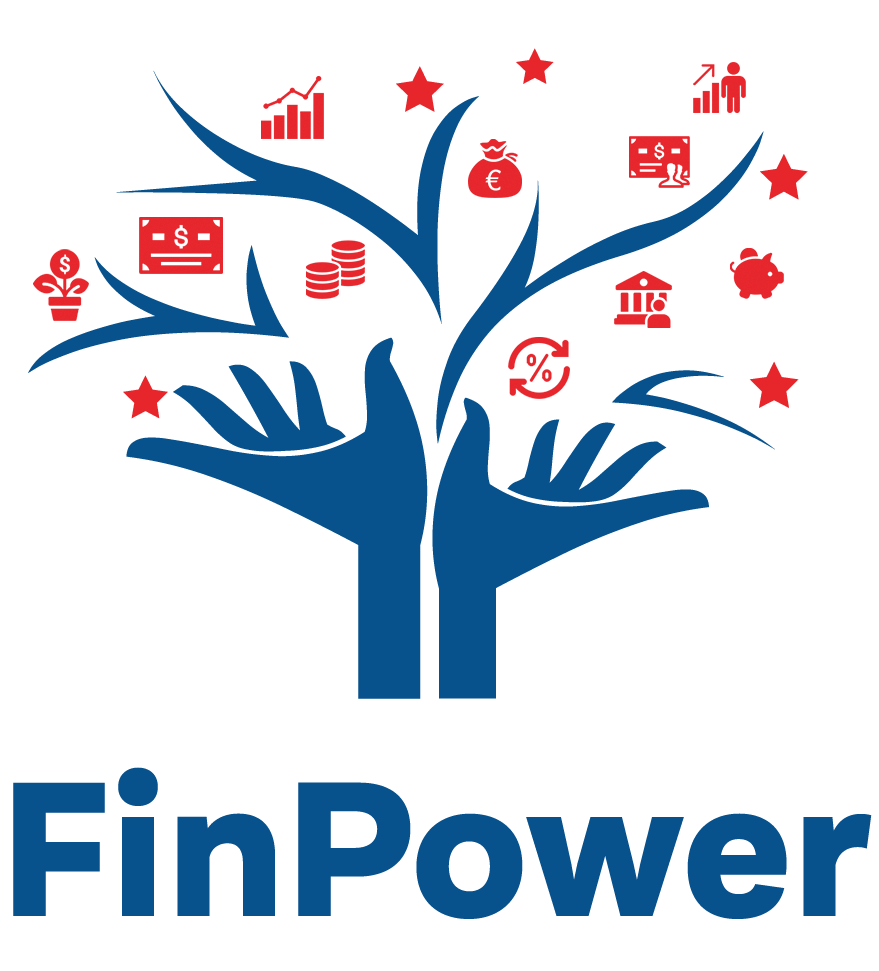 - Împrumuturi până la ziua de salariu
Împrumuturi mici, pe termen scurt, cu rate ridicate ale dobânzii.
Adesea conduc la rambursarea unei sume mult mai mari decât suma împrumutată.
Pot crea un ciclu al datoriilor din cauza sumelor mari de rambursat.

- Servicii ”Cumpăr acum, plătesc mai târziu” 
Permit plăți amânate sau în rate pentru achiziții.
Pot complica elaborarea bugetului și planificarea financiară.
Plățile neefectuate pot avea un impact asupra bonității și pot duce la conturi de recuperare.
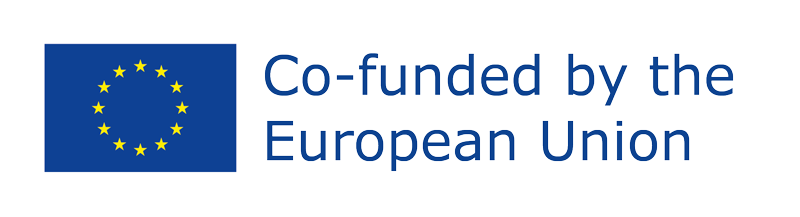 Funded by the European Union. Views and opinions expressed are however those of the author(s) only and do not necessarily reflect those of the European Union or the European Education and Culture Executive Agency (EACEA). Neither the European Union nor EACEA can be held responsible for them. Project Number: 2022-1-AT01-KA220-ADU-000087985
[Speaker Notes: În gestionarea finanțelor personale, este esențial să recunoaștem anumite tipuri de împrumuturi care pot duce la dificultăți financiare. Două astfel de exemple sunt împrumuturile până la ziua de salariu și serviciile „cumpăr acum, plătesc mai târziu”. Deși pot oferi soluții pe termen scurt sau comoditate, acestea vin adesea cu dezavantaje semnificative care pot exacerba dificultățile financiare. Este esențial să înțelegeți riscurile asociate cu aceste opțiuni de împrumut pentru a lua decizii în cunoștință de cauză cu privire la gestionarea eficientă a finanțelor. Să le analizăm mai în detaliu:

Împrumuturile până la ziua de salariu sunt împrumuturi mici, pe termen scurt, caracterizate prin rate ridicate ale dobânzii. Împrumutații obțin de obicei aceste împrumuturi pentru a acoperi cheltuieli imediate, dar se trezesc adesea că rambursează mult mai mult decât suma împrumutată inițial din cauza ratelor exorbitante ale dobânzii. Acest lucru poate crea un ciclu al datoriilor, deoarece debitorii se străduiesc să facă față sumelor mari de rambursare, ceea ce duce la dificultăți financiare suplimentare.

Serviciile „Cumpăr acum, plătesc mai târziu” oferă consumatorilor opțiunea de a amâna sau de a face plăți eșalonate pentru achizițiile lor. Deși acest lucru poate oferi flexibilitate în gestionarea cheltuielilor, poate complica, de asemenea, elaborarea bugetului și planificarea financiară. Plățile neefectuate pot duce nu numai la taxe de întârziere, ci și la un impact asupra bonității unei persoane, ceea ce poate duce la apariția unor conturi de încasări și la afectarea negativă a scorului său de credit. Prin urmare, este esențial ca consumatorii să analizeze cu atenție capacitatea lor de a face plăți la timp înainte de a utiliza aceste servicii.]
PENTRU CÂT TIMP AR TREBUI SĂ ÎMPRUMUTAȚI?
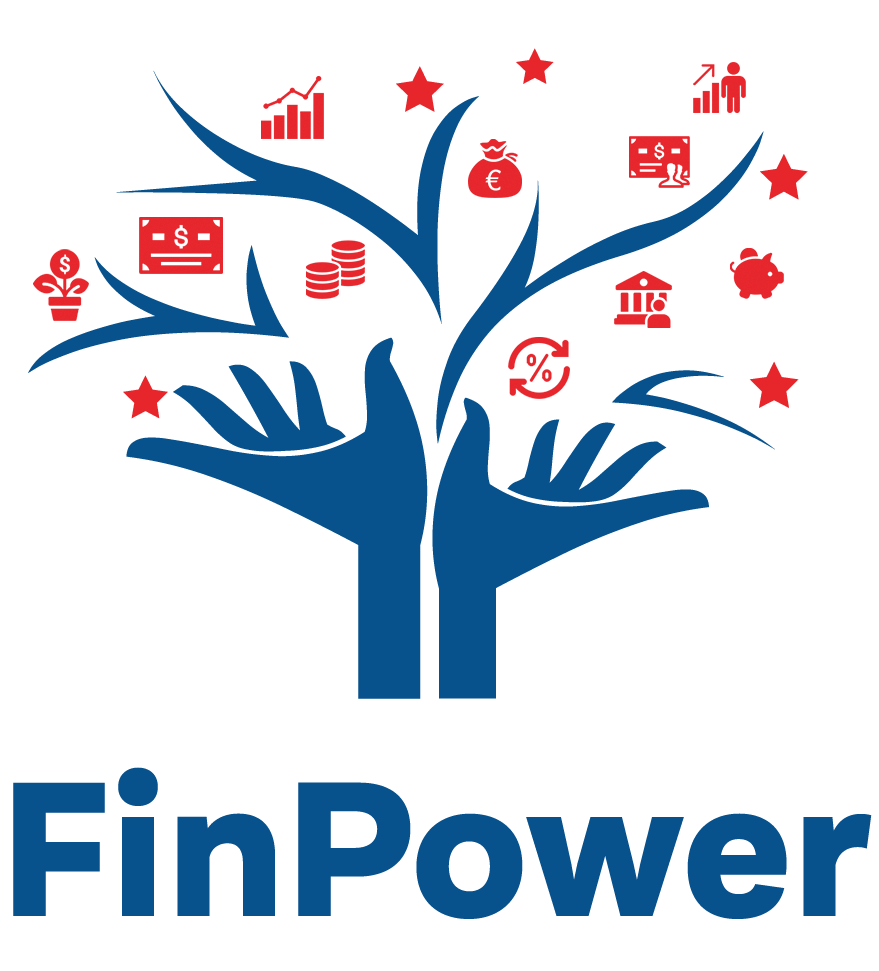 Împrumuturi pe termen scurt => Până la 1 an
Împrumuturi pe termen mediu => Între 1 și 5 ani
Împrumuturi pe termen lung => Peste 5 ani

Principiul alinierii scadențelor:
Durata finanțării este aliniată duratei de viață preconizată a activului finanțat.
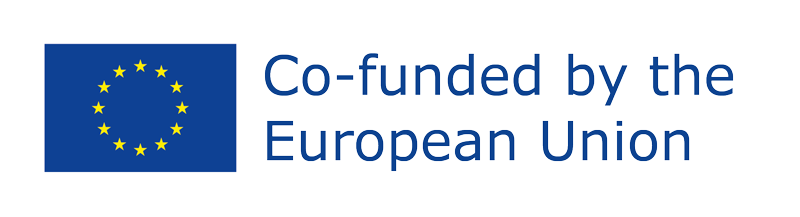 Funded by the European Union. Views and opinions expressed are however those of the author(s) only and do not necessarily reflect those of the European Union or the European Education and Culture Executive Agency (EACEA). Neither the European Union nor EACEA can be held responsible for them. Project Number: 2022-1-AT01-KA220-ADU-000087985
[Speaker Notes: Atunci când decideți asupra duratei împrumutului, luați în considerare scopul și suma de care aveți nevoie. Durata împrumutului nu ar trebui să depășească durata de viață a bunului achiziționat cu acesta. Țineți cont de faptul că fiecare achiziție făcută cu un împrumut generează dobândă, ceea ce o face mai scumpă, iar acest cost crește odată cu durata împrumutului.

- Împrumuturi pe termen scurt (1 an sau mai puțin): Utilizați opțiuni precum limite de descoperire de cont, carduri de credit cu plată amânată, carduri cu rate sau împrumuturi pe termen scurt. Nivelul recomandat al împrumuturilor pe termen scurt este de 10%. Deși limitele de descoperit de cont pot genera cele mai mari costuri, uneori este mai recomandabil să optați pentru un împrumut personal.

- Împrumuturi pe termen mediu (de la 1 până la 5 ani): Folosit de obicei pentru achiziționarea de bunuri de larg consum, cum ar fi mașini, renovarea locuinței, vacanțe prelungite sau educație. Nivelul recomandat al împrumuturilor pe termen mediu este de 10%.

- Împrumut pe termen lung (peste 5 ani): Implică împrumuturi pentru perioade mai mari de 5 ani. Nivelul recomandat al împrumuturilor pe termen lung este de 30%, fiind adesea utilizat pentru finanțarea proprietăților imobiliare. Dacă această necesitate nu se aplică, nivelul acceptabil de împrumut pe termen mediu poate crește la 30%. 

Alinierea duratei împrumutului cu scopul și durata de viață a activului achiziționat asigură prudența financiară și minimizează costurile inutile cu dobânzile.]
REGULA DE BAZĂ PENTRU ACHIZIȚIA DE BUNURI IMOBILIARE ȘI MAȘINI
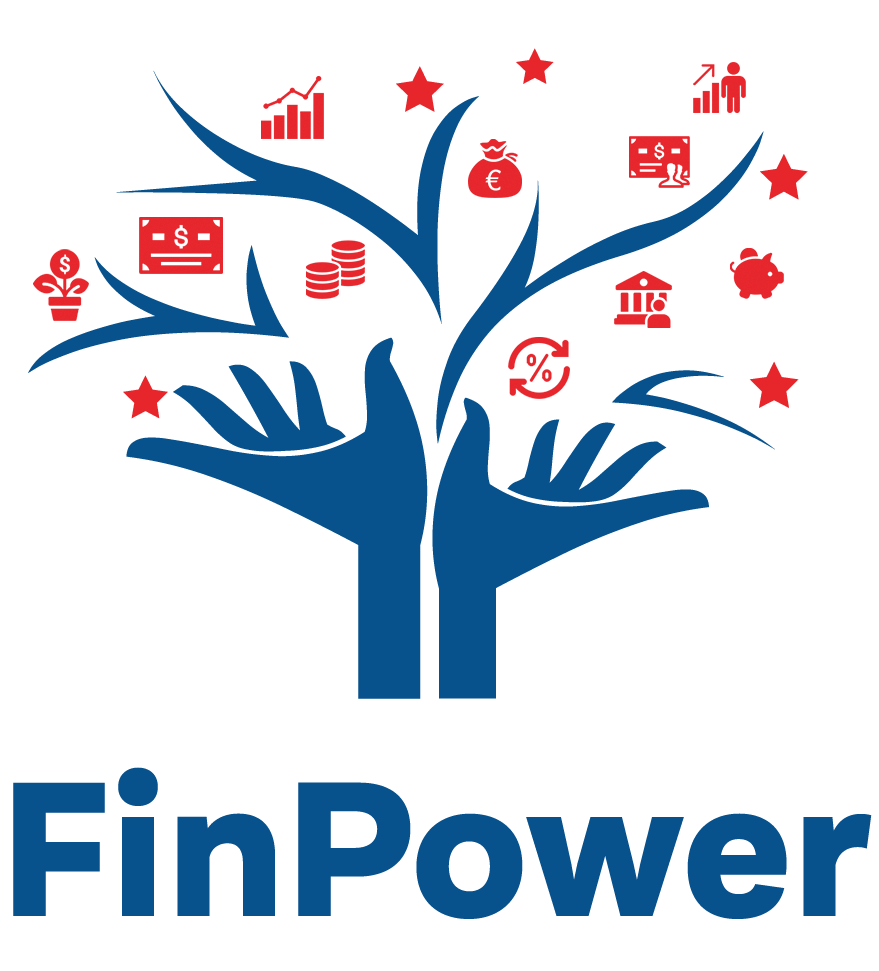 Achiziționarea de bunuri imobiliare

Achiziționarea unei mașini
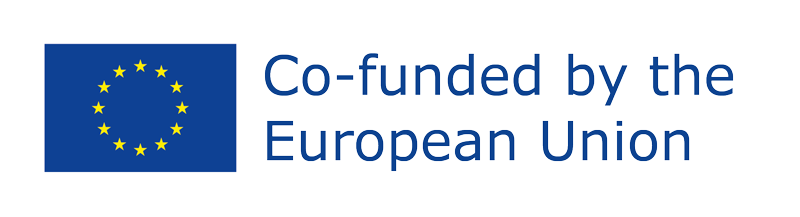 Funded by the European Union. Views and opinions expressed are however those of the author(s) only and do not necessarily reflect those of the European Union or the European Education and Culture Executive Agency (EACEA). Neither the European Union nor EACEA can be held responsible for them. Project Number: 2022-1-AT01-KA220-ADU-000087985
[Speaker Notes: Când vine vorba de cumpărarea unei proprietăți imobiliare și a unei mașini, este recomandabil să urmați câteva directive generale:

1. Cumpărarea de bunuri imobiliare:
   - Un sfat popular privind finanțele personale sugerează că, dacă nu ne putem permite să cumpărăm o casă sau un apartament cu o ipotecă cu rată fixă pe 30 de ani la un raport datorie/venit de 30%, atunci nu ne putem permite acea proprietate.
  
2. Achiziționarea unei mașini:
   - Regula recomandată pentru a împrumuta pentru achiziționarea unei mașini este:
     - 20/4/10: Economisiți cel puțin 20% din prețul de achiziție al vehiculului ca avans, luați un împrumut pe o perioadă de maximum 4 ani și asigurați-vă că plata lunară nu depășește 10% din venitul net. Dacă această regulă nu funcționează pentru dumneavoastră, înseamnă că mașina aleasă este prea scumpă pentru bugetul dumneavoastră.

Respectarea acestor reguli de bază vă poate ajuta să vă asigurați că achizițiile dvs. imobiliare și auto sunt gestionabile din punct de vedere financiar și aliniate cu obiectivele dvs. financiare pe termen lung.]
EVALUAȚI-VĂ EXPUNEREA LA RISC
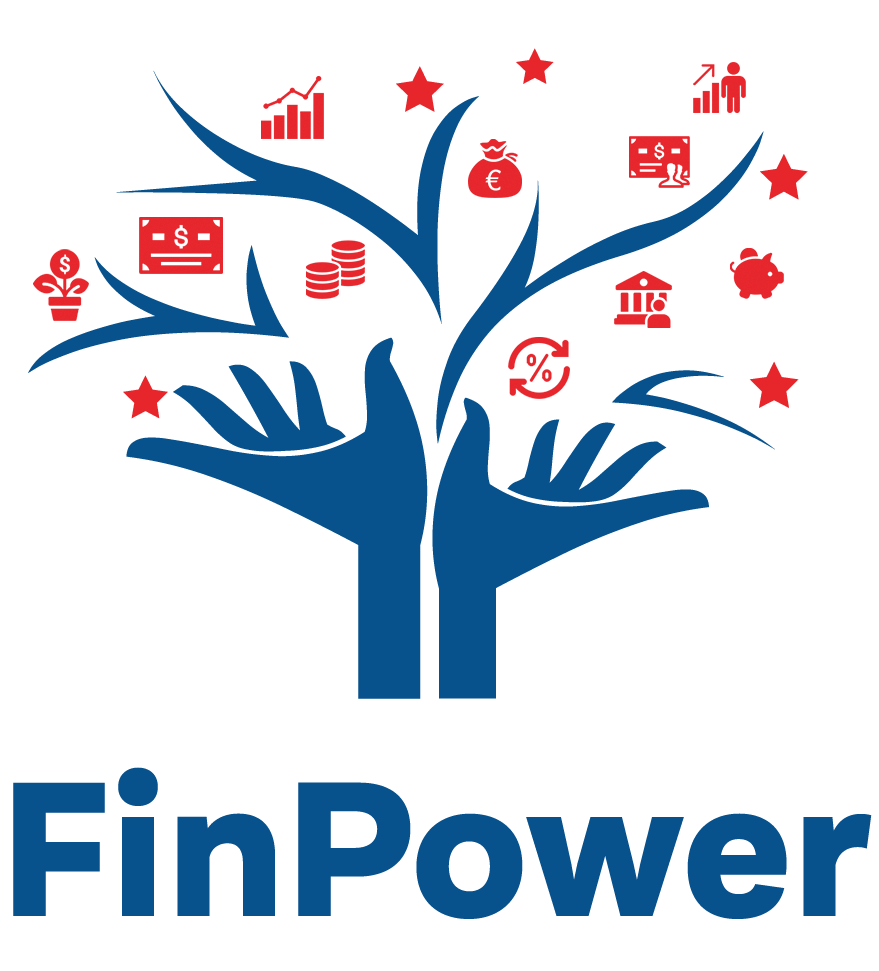 Riscul ratei dobânzii
Risc valutar
Riscul de lichiditate
Riscul pierderii activelor
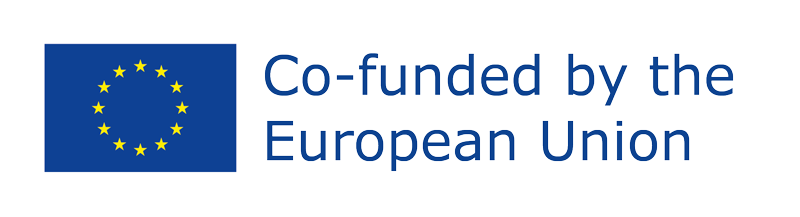 Funded by the European Union. Views and opinions expressed are however those of the author(s) only and do not necessarily reflect those of the European Union or the European Education and Culture Executive Agency (EACEA). Neither the European Union nor EACEA can be held responsible for them. Project Number: 2022-1-AT01-KA220-ADU-000087985
[Speaker Notes: În timpul rambursării unui împrumut, sunteți expus la riscuri care depind de caracteristicile împrumutului, de schimbările din mediul economic și macroeconomic și de forma de asigurare:

1. Riscul ratei dobânzii: Fluctuațiile ratelor dobânzii pot afecta costul împrumutului dumneavoastră, în special dacă acesta are o rată a dobânzii variabilă. Pe o perioadă mai lungă de rambursare, modificările semnificative ale ratei dobânzii de referință (cum ar fi EURIBOR) pot duce la o creștere substanțială a plății ratelor, făcând împrumutul mai scump.

2. Riscul valutar: Dacă împrumutați într-o monedă diferită de cea în care primiți veniturile, sunteți expus riscului valutar. Fluctuațiile ratelor de schimb pot avea un impact asupra costului împrumutului dvs. și asupra capacității dvs. de a-l rambursa.

3. Riscul de lichiditate: Acest risc apare atunci când este posibil să nu dispuneți de suficiente fonduri regulate pentru a rambursa împrumutul în cazul în care apar provocări financiare neașteptate sau modificări ale veniturilor dumneavoastră.

4. Riscul de pierdere a activelor: Acest risc se referă la posibilitatea de a pierde activele care au fost utilizate ca garanție pentru împrumut dacă nu vă îndepliniți obligațiile de rambursare.

Prima regulă privind împrumuturile recomandă să împrumutați în moneda venitului dvs. pentru a atenua riscul valutar. Cu toate acestea, dacă optați pentru un împrumut cu o rată a dobânzii variabilă, fiți conștienți de posibilitatea unor fluctuații semnificative ale ratei dobânzii de referință (de exemplu, EURIBOR), care vă pot crește plățile ratelor. În cazuri extreme, acest lucru ar putea duce la dificultăți financiare dacă nu aveți un venit regulat suficient pentru a acoperi majorarea plăților.]
SUNTEȚI ÎNDATORAT ÎN MOD RESPONSABIL?
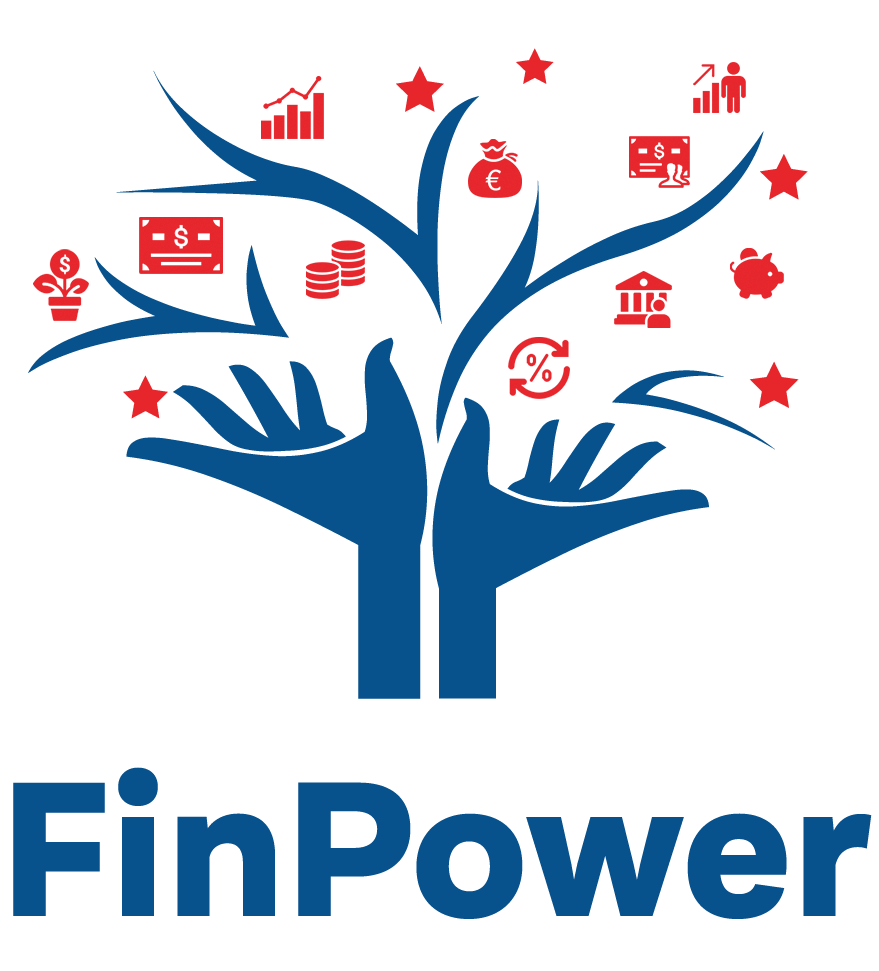 Raportul datorie/venit (DTI): măsoară procentul din venitul lunar al unei persoane care este destinat plății datoriilor. Reprezintă raportul dintre totalul plăților regulate lunare ale datoriilor și venitul net lunar, indicând capacitatea unei persoane de a rambursa regulat datoriile (lichidități). Este recomandabil ca DTI să nu depășească 40%.
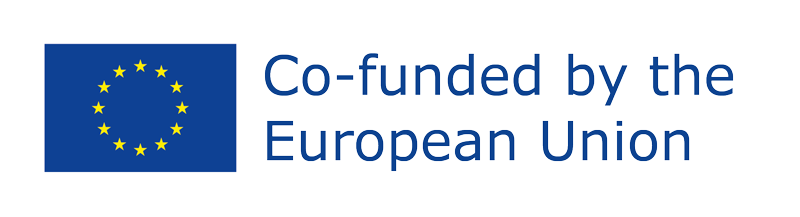 Funded by the European Union. Views and opinions expressed are however those of the author(s) only and do not necessarily reflect those of the European Union or the European Education and Culture Executive Agency (EACEA). Neither the European Union nor EACEA can be held responsible for them. Project Number: 2022-1-AT01-KA220-ADU-000087985
[Speaker Notes: Suntem îndatorați în mod responsabil atunci când, în ciuda datoriei pe care o plătim, continuăm să ne îndeplinim în mod regulat toate celelalte obligații lunare fără a ne compromite stilul de viață. Evaluarea gradului nostru de îndatorare oferă informații valoroase pentru viitor: dacă datoria noastră nu este excesivă, avem opțiunea de a ne împrumuta în continuare. Cu toate acestea, dacă datoria noastră depășește un nivel rezonabil în raport cu venitul și vârsta noastră, trebuie să ne concentrăm asupra reducerii acesteia. Determinarea faptului dacă suntem supraîndatorați este simplă cu calcularea diferiților indicatori. Unul dintre aceștia este raportul datorie/venit.

DTI măsoară procentul din venitul lunar al unei persoane care merge către plata datoriilor. Acesta reprezintă raportul dintre totalul plăților regulate lunare ale datoriilor și venitul net lunar, indicând capacitatea unei persoane de a rambursa regulat datoriile (lichiditatea). Este recomandabil ca DTI să nu depășească 40%.]
SUNTEȚI ÎNDATORAT ÎN MOD RESPONSABIL?
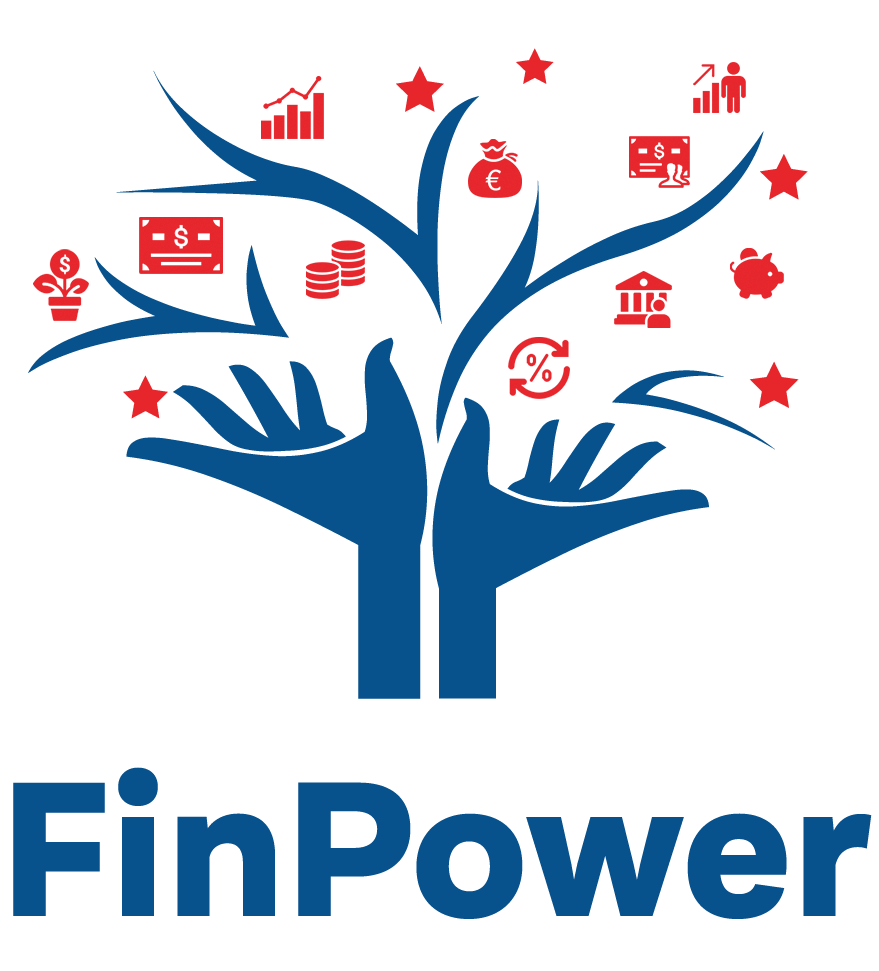 Carduri cu limită, alte împrumuturi pe termen scurt
+
Plăți lunare regulate ale datoriilor/ venit brut lunar
>
NIVEL DE ÎNDATORARE ÎN %
Împrumuturi pe termen mediu
=
=
<
Împrumuturi pe termen lung
+
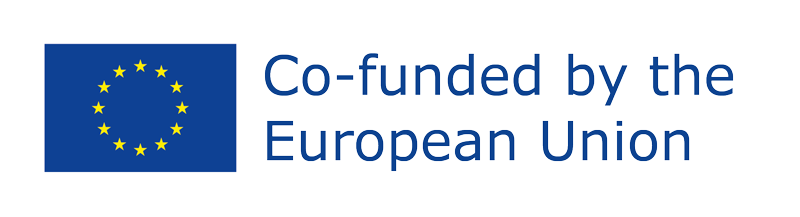 Funded by the European Union. Views and opinions expressed are however those of the author(s) only and do not necessarily reflect those of the European Union or the European Education and Culture Executive Agency (EACEA). Neither the European Union nor EACEA can be held responsible for them. Project Number: 2022-1-AT01-KA220-ADU-000087985
[Speaker Notes: Aici se arată cum putem calcula raportul DTI. 
Calcularea raportului datorie/venit (DTI) implică o formulă simplă. Este o măsură utilizată de creditori pentru a determina capacitatea unei persoane de a gestiona plățile lunare și de a rambursa datoriile. Iată cum se calculează:
 
1. Adunați plățile lunare ale datoriilor: Începeți prin a aduna toate plățile lunare ale datoriilor dumneavoastră. Aceasta include lucruri precum plățile pentru ipotecă sau chirie, împrumuturi auto, împrumuturi pentru studenți, plăți minime pentru cardurile de credit și orice alte datorii pe care le aveți.
 
2. Calculați venitul brut net: În continuare, calculați venitul lunar brut. Acesta include toate sursele de venit înainte de impozite și alte deduceri. Asigurați-vă că includeți veniturile din toate sursele, cum ar fi salariul, bonusurile, comisioanele, veniturile din chirii, pensia alimentară și orice alte surse regulate de venit.
 
3. Împărțiți plățile datoriilor la venitul lunar brut: În cele din urmă, împărțiți plățile totale lunare ale datoriilor la venitul lunar brut, apoi înmulțiți rezultatul cu 100 pentru a obține un procent.
 
De exemplu, dacă plățile totale lunare ale datoriilor dvs. se ridică la 2 000 EUR, iar venitul dvs. lunar brut este de 6 000 EUR, calculul raportului datorie/venit este de 33,33 %. 
 


Un raport datorie/venit (DTI) scăzut demonstrează un bun echilibru între datorii și venituri. Cu alte cuvinte, dacă raportul DTI este de 15 %, înseamnă că 15 % din venitul dvs. brut lunar este destinat plății datoriilor în fiecare lună. Dimpotrivă, un raport DTI ridicat poate indica faptul că o persoană are prea multe datorii pentru suma veniturilor obținute în fiecare lună.
De obicei, împrumutații cu un raport datorie/venit scăzut sunt susceptibili să își gestioneze eficient plățile lunare ale datoriilor. Prin urmare, băncile și furnizorii de credite financiare doresc să vadă raporturi DTI scăzute înainte de a acorda împrumuturi unui potențial debitor. Preferința pentru ratele DTI scăzute are sens, deoarece creditorii doresc să se asigure că un debitor nu este supraextins, ceea ce înseamnă că are prea multe datorii de plătit în raport cu venitul său.]
RAMBURSAREA ANTICIPATĂ A UNUI ÎMPRUMUT
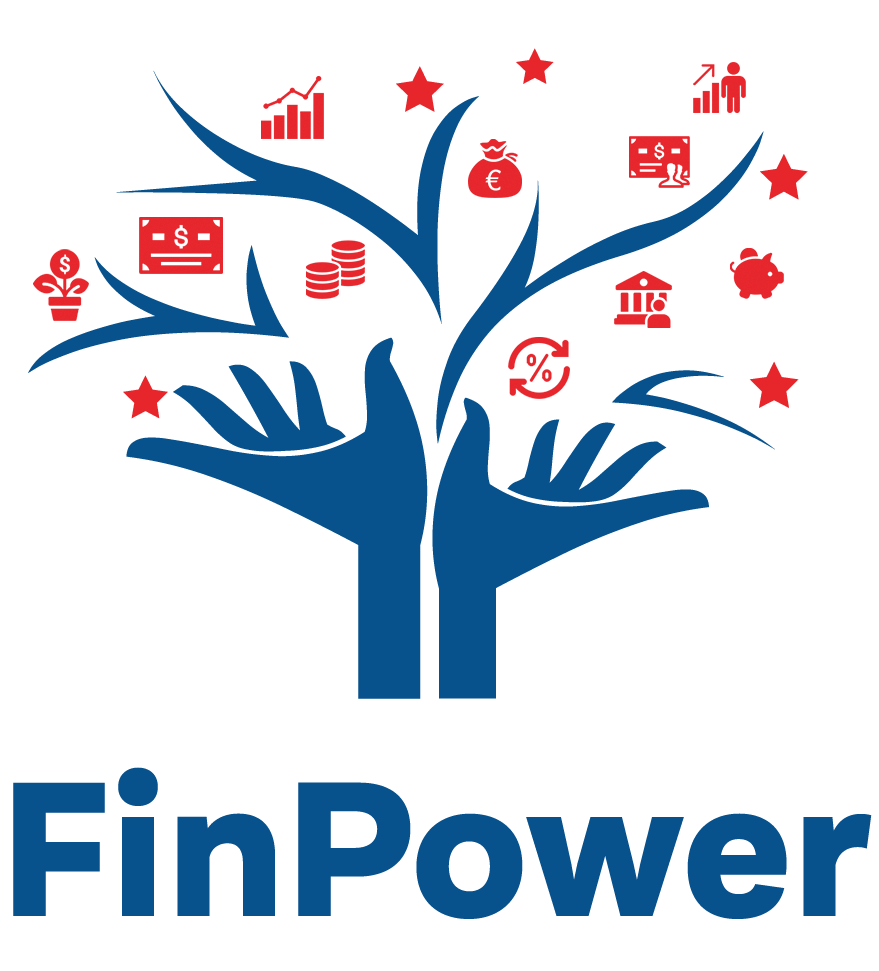 Luați în considerare rambursarea anticipată a unui împrumut dacă aveți suficiente fonduri disponibile sau găsiți o metodă mai favorabilă de finanțare.
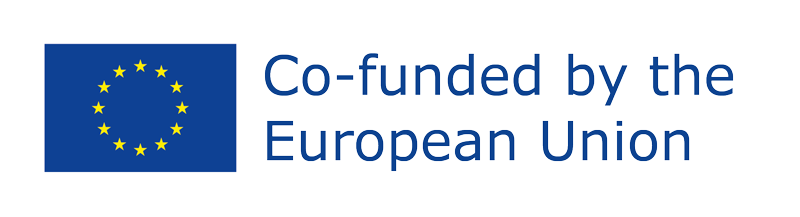 Funded by the European Union. Views and opinions expressed are however those of the author(s) only and do not necessarily reflect those of the European Union or the European Education and Culture Executive Agency (EACEA). Neither the European Union nor EACEA can be held responsible for them. Project Number: 2022-1-AT01-KA220-ADU-000087985
[Speaker Notes: Luați în considerare rambursarea anticipată a unui împrumut dacă aveți suficiente fonduri disponibile sau dacă găsiți o metodă de finanțare mai favorabilă.

Prima condiție pentru a lua în considerare rambursarea anticipată este ca economiile dumneavoastră, în afara pensiilor și a rezervelor de urgență, să fie egale sau mai mari decât soldul împrumutului. Criteriul de decizie privind utilizarea sau nu a acestor economii pentru rambursarea datoriei depinde de diferența dintre dobânda și costurile de administrare ale împrumutului și randamentul economiilor dumneavoastră. Dacă împrumutul este mai scump decât ceea ce câștigați din economii, este recomandabil să îl rambursați.

Rambursarea anticipată este de asemenea adecvată atunci când găsiți o metodă de finanțare mai favorabilă. Cu toate acestea, este esențial să luați în considerare nu numai rata lunară și ratele dobânzii, ci și orice costuri noi asociate cu aprobarea, aranjarea și asigurarea noului împrumut.]
REFERINȚE
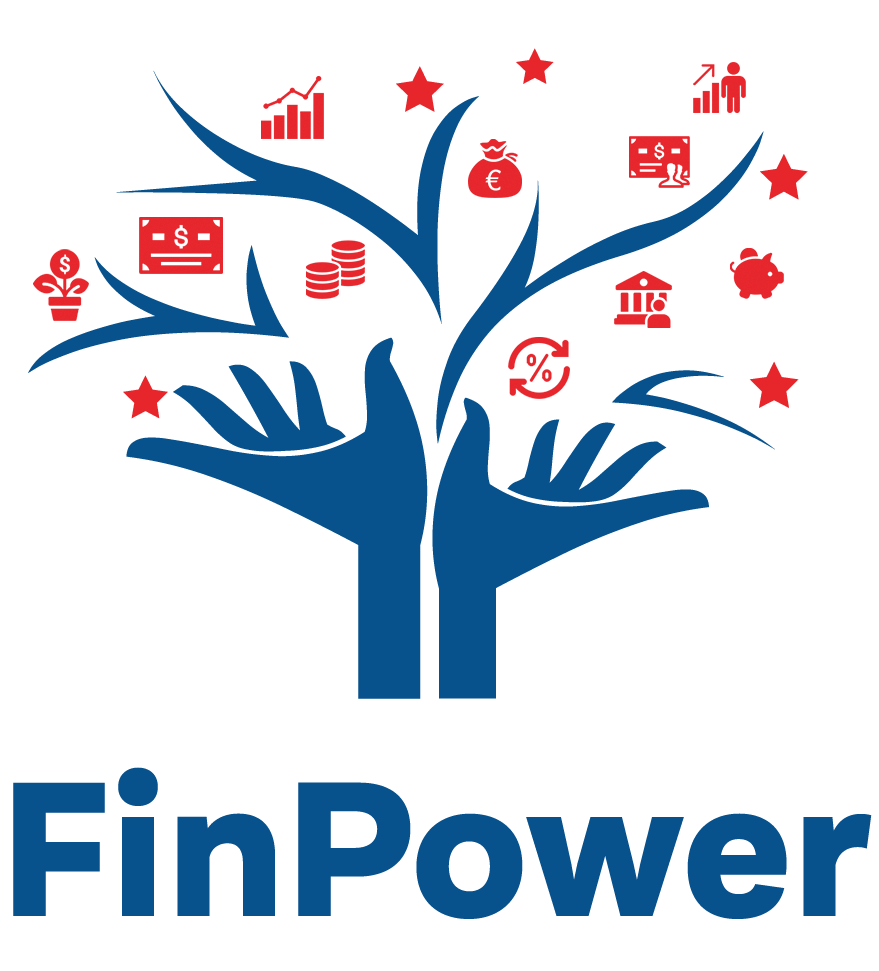 Mai multe informații sunt disponibile aici:
Axelton, K. (2021). 8 Different types of loans you should know. Retrieved from https://www.experian.com/blogs/ask-experian/types-of-loans/ 
Banton, C. (2023). Interest rates: different types and what they mean to borrows. Retrieved from https://www.investopedia.com/terms/i/interestrate.asp  
Bloomenthal, A. (2020). Borrowing base. Retrieved from https://www.investopedia.com/terms/b/borrowing-base.asp  
Consumer Financial Protection Bureau (n.d). Borrowing basics: whatyYou need to know. Retrieved from https://www.consumerfinance.gov/consumer-tools/
Consumer Financial Protection Bureau (n.d). Borrowing money: what to know before you owe. Retrieved from https://www.consumerfinance.gov/know-before-you-owe/ 
D’Amore, G. (2022). How to calculate total interest paid on a car loan. Retrieved from https://www.wikihow.com/Calculate-Total-Interest-Paid-on-a-Car-Loan 
Ebnb (2019). 7 ways to be a responsible borrower. Retrieved from https://www.epnb.com/insights/7-ways-to-be-a-responsible-borrower/
Financial Wellness and Penn (n.d.). Responsible dept habits. Retrieved from
https://srfs.upenn.edu/financial-wellness/browse-topics/debt/responsible-debt-habits
Haughn, R. (2023). The top 9 reasons for personal loans. Retrieved from https://www.bankrate.com/loans/personal-loans/top-reasons-to-apply-for-personal-loan/#three 
Johnson, H. (2023). Top 10 Reasons People Borrow Money. Retrieved from https://www.investopedia.com/top-reasons-personal-loan-7508655 
Mabs (n.d.). Before you borrow. Retrieved from https://mabs.ie/managing-money/before-you-borrow/
Nicastro, S. (2023). Types of Personal Loans. Retrieved from https://www.nerdwallet.com/article/loans/personal-loans/personal-loan-types
Pomroy, K. (2023). How to compare loan offers. Retrieved from https://www.experian.com/blogs/ask-experian/how-to-compare-loan-offers/ 
Push, A. (2023). Different types of personal loans? Retrieved from https://www.lendingtree.com/personal/different-types-of-personal-loans/ 
Stanbic Bank (2023). Responsoble borrowing: a path to financial stability and wellness. Retrieved from https://www.stanbicbank.com.gh/gh/personal/about-us/news/responsible-borrowing 
The Philippinestar (2020). Helpful habits for responsible borrowing. Retrieved from https://www.philstar.com/business/business-as-usual/2020/01/06/1982294/helpful-habits-responsible-borrowing 
Zetl (2021). 10 Things to Know Before Applying for a Loan. Retrieved from https://www.zetl.com/blog/10-things-to-know-before-applying-for-a-loan/
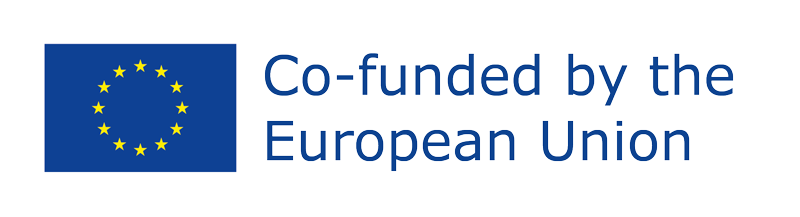 Funded by the European Union. Views and opinions expressed are however those of the author(s) only and do not necessarily reflect those of the European Union or the European Education and Culture Executive Agency (EACEA). Neither the European Union nor EACEA can be held responsible for them. Project Number: 2022-1-AT01-KA220-ADU-000087985
[Speaker Notes: Iată literatura de specialitate.]
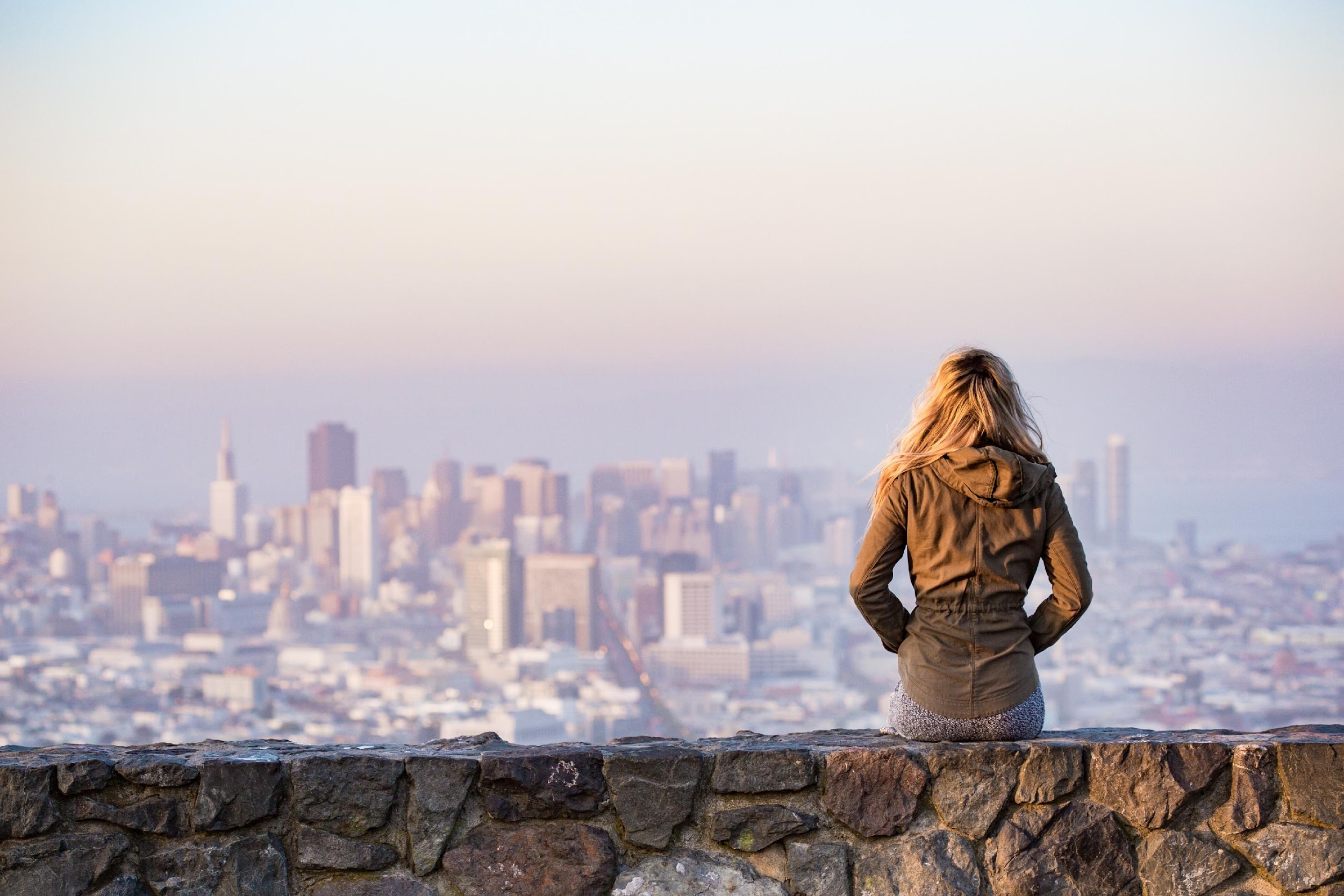 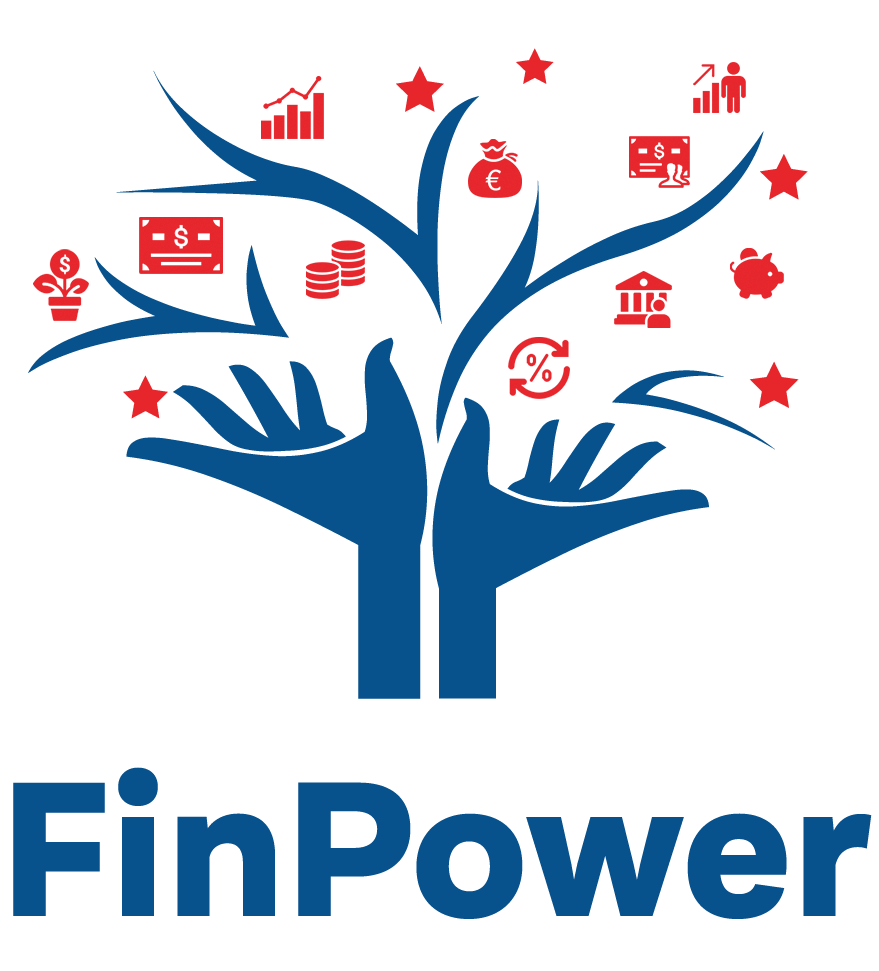 Mulțumim!
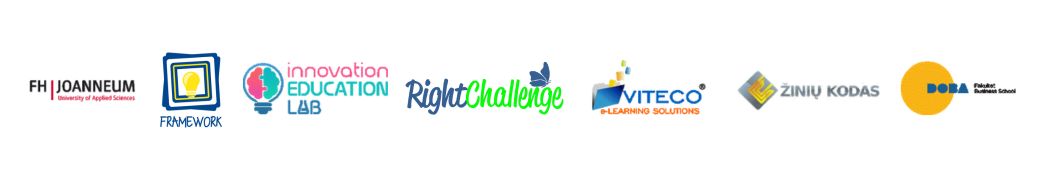 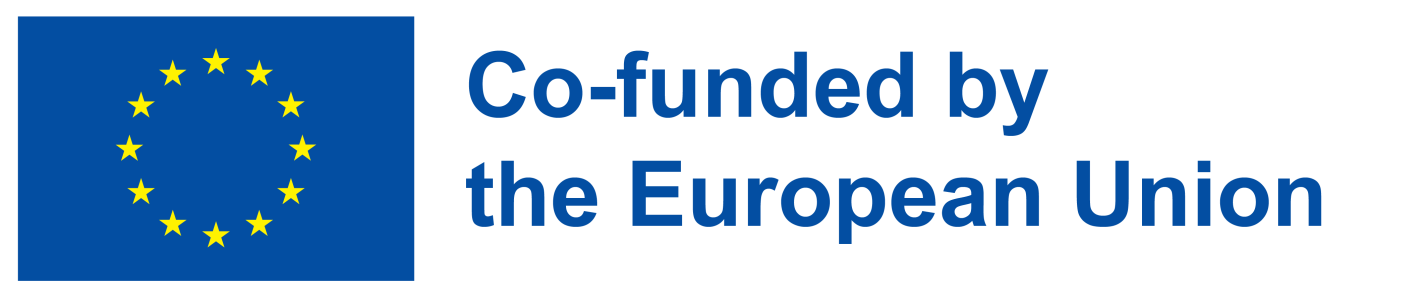 Project Number: 2022-1-AT01-KA220-ADU-000087985
[Speaker Notes: În concluzie, acest modul a furnizat o multitudine de cunoștințe privind complexitatea împrumuturilor, oferind informații valoroase care permit cursanților să ia decizii financiare în cunoștință de cauză. Prin înțelegerea considerentelor care trebuie avute în vedere înainte de a contracta un împrumut, a diferitelor durate ale împrumuturilor și a implicațiilor ratelor dobânzilor și costurilor, cursanții sunt investiți cu instrumentele necesare pentru a naviga eficient printre opțiunile de împrumut. Explorarea acordurilor privind rata dobânzii, alegerea între împrumuturi cu rată fixă și variabilă și diferite tipuri de împrumuturi, cum ar fi garanțiile bancare și tranzacțiile de leasing, îmbogățesc și mai mult înțelegerea de către cursanți a mecanismelor de împrumut. În plus, modulul pune în lumină metodele alternative de împrumut și strategiile de responsabilizare financiară, promovând o înțelegere holistică a practicilor de împrumut. În cele din urmă, cursanții absolvă acest modul cu o perspicacitate financiară sporită, care le permite să abordeze împrumutul cu încredere și prudență, sporindu-și astfel bunăstarea financiară.]